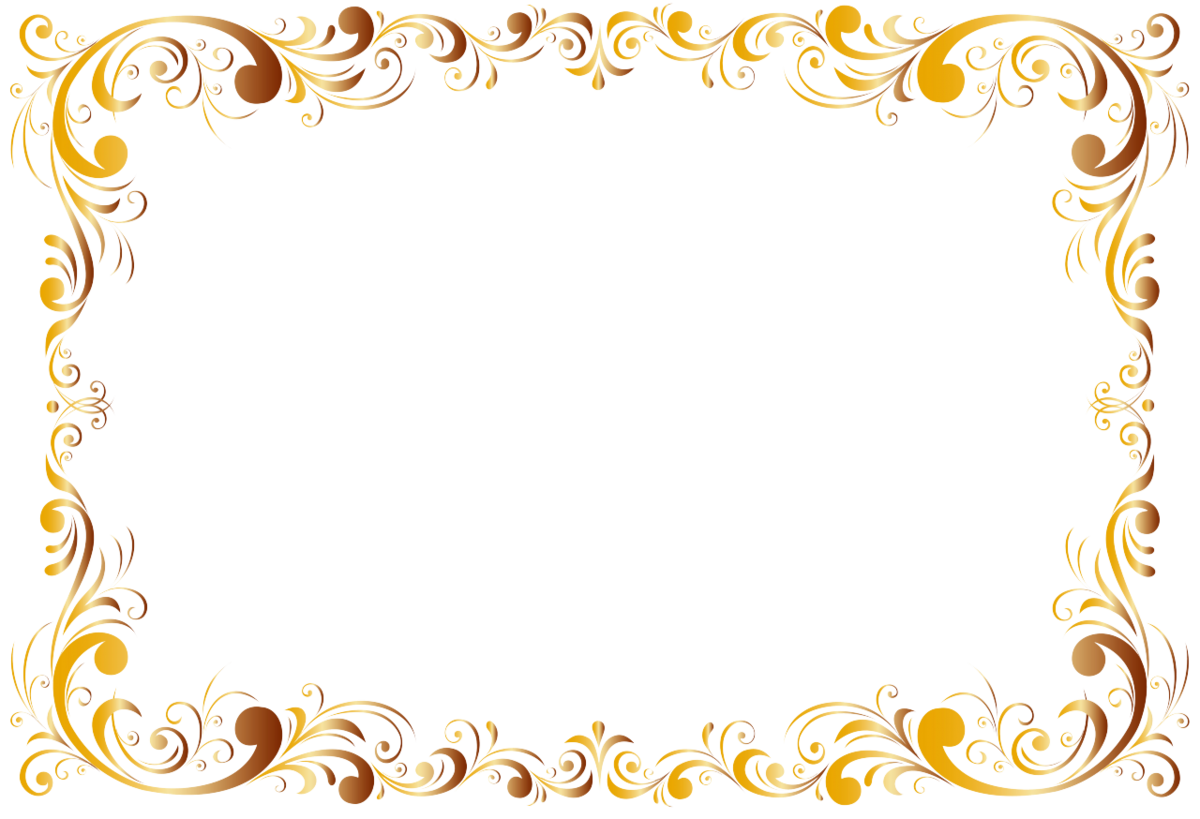 Муниципальное дошкольное образовательное учреждение детский сад «Сказка»города Николаевска Волгоградской области(«МДОУ «Сказка» г.Николаевска)
Познавательно-творческий проект 
« Русская народная игрушка Матрёшка»
(в  старшей группе )
Автор: Танканова А.С.
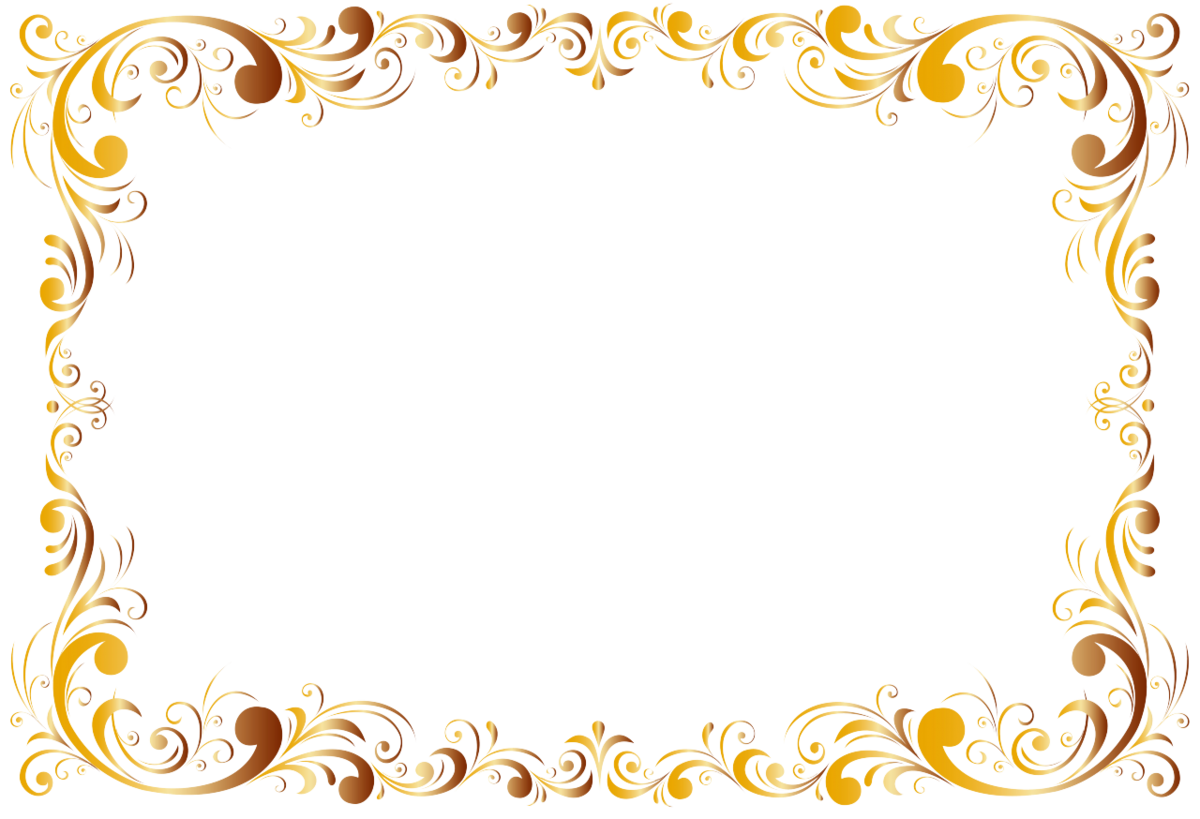 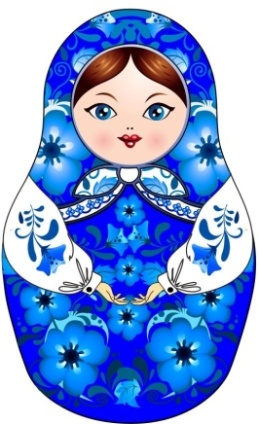 По времени проведения :    краткосрочный
 Участники проекта: дети старшей  группы, родители, воспитатели, музыкальный руководитель
Тип проекта:
 информационно - творческий
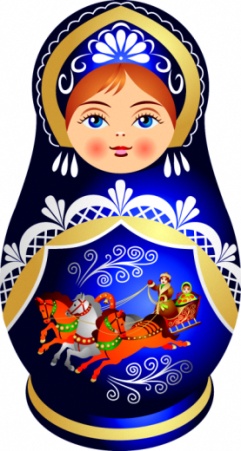 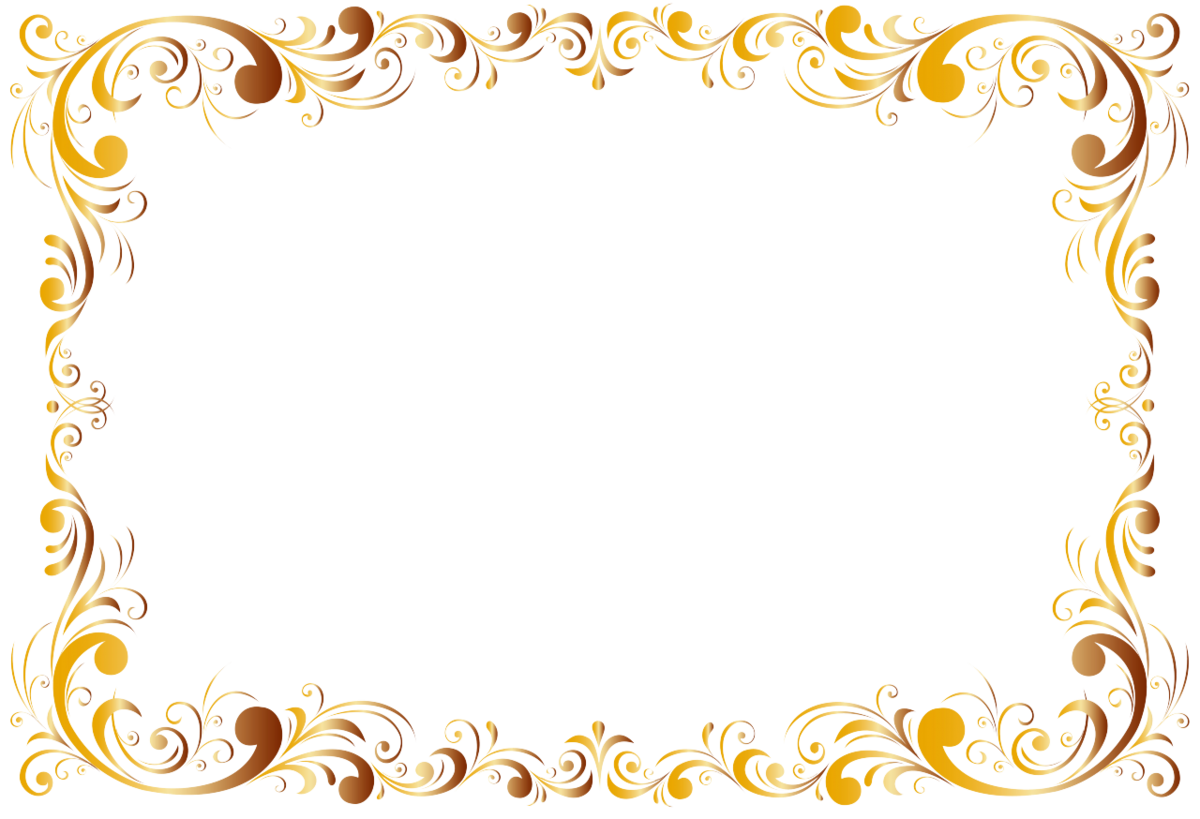 Актуальность:
Матрешка – самая известная русская игрушка. Но мало кто знает, откуда появилась матрешка. Появление матрешек удивляет – что же таится внутри, какая она, самая маленькая куколка! Когда главный секрет открыт, начинается игра: какая фигурка меньше – больше, выше – ниже. Народная игрушка  в наши дни   стремительно  превращается  в сувенирную продукцию,   не   предназначенную    для   ребёнка  и не требующую     педагогического    сопровождения.    Но именно народная   игрушка   всегда  несла  в себе огромный потенциал  социального   наследия.  

Исходя из идеи развития у ребенка творческих способностей посредством народной культуры, с детьми старшей группы был разработан проект «Народная игрушка Матрешка».
Этот проект способствовал приобщению детей к истокам русской народной культуры, помог наполнить  восприимчивую душу ребенка возвышенными человеческими ценностями, зародить интерес и уважение к истории России.
.
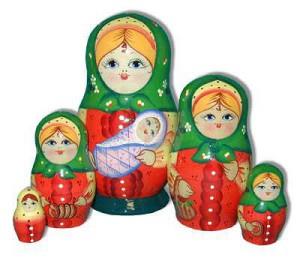 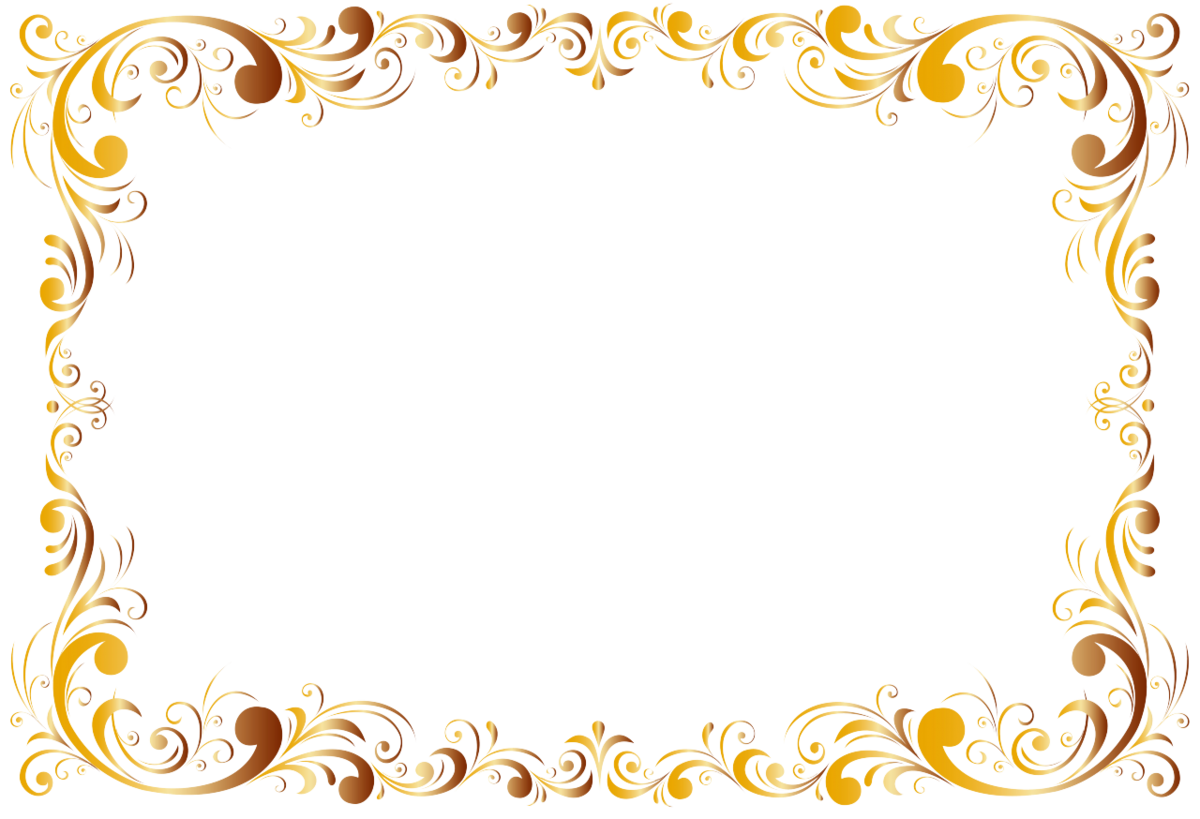 Цель проекта:
Систематизировать знания детей о русской народной игрушке матрешке и приоткрыть  тайну ее происхождения.
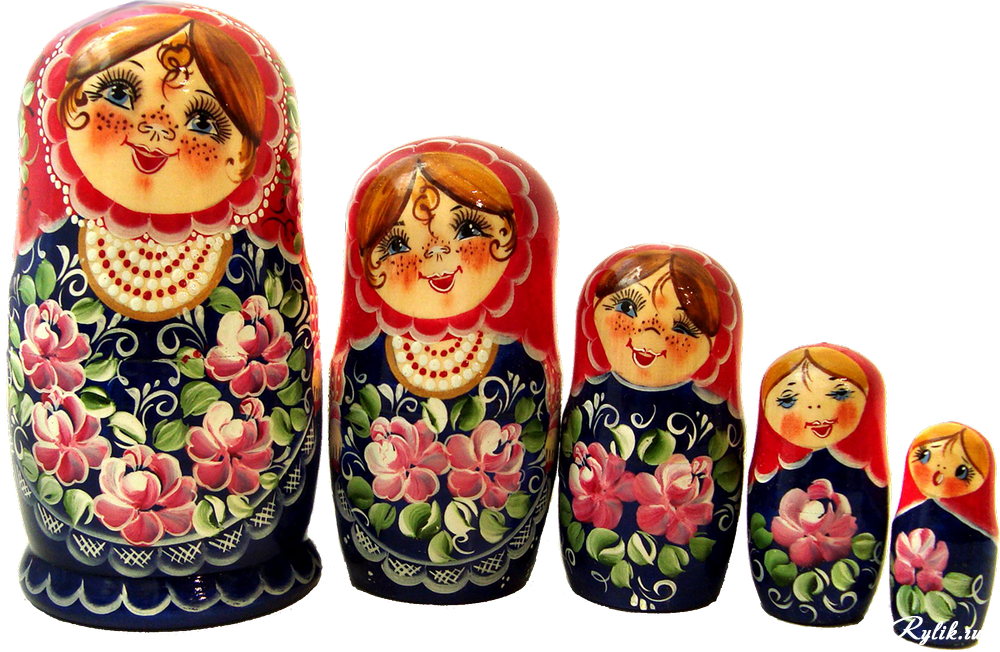 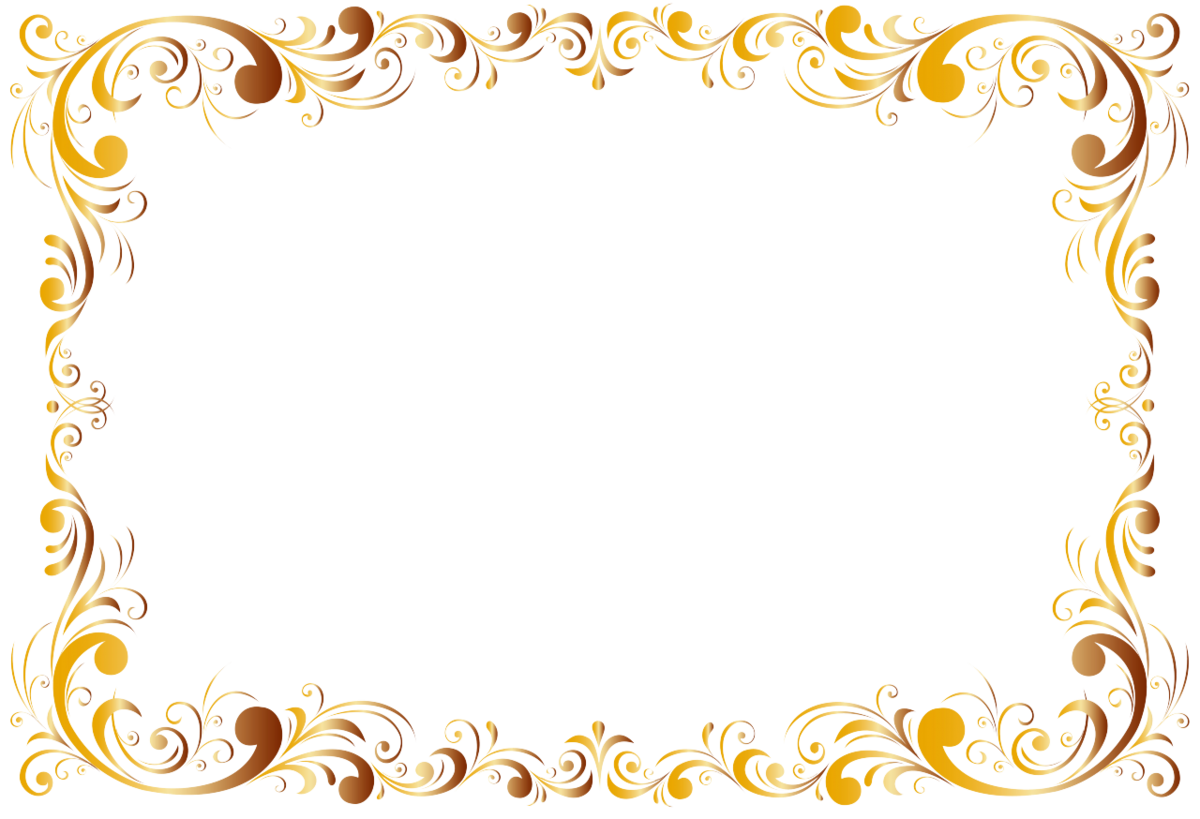 Задачи проекта:
1. Познакомить с историей матрёшки как народным промыслом.
2. Формировать и развивать коммуникативные навыки, желание использовать народные игрушки в совместной и самостоятельной деятельности.
3. Развивать эмоциональную отзывчивость детей на произведения народного декоративного искусства, формировать основы эстетического воспитания.
4.Способствовать развитию познавательной и творческой активности детей. 
5. Развивать умение составлять узоры, украшать матрешку, используя геометрические и растительные элементы, передавать колорит росписи, характерные композиции (симметричные, асимметричные). 
6. Формировать элементы патриотического и эстетического воспитания.
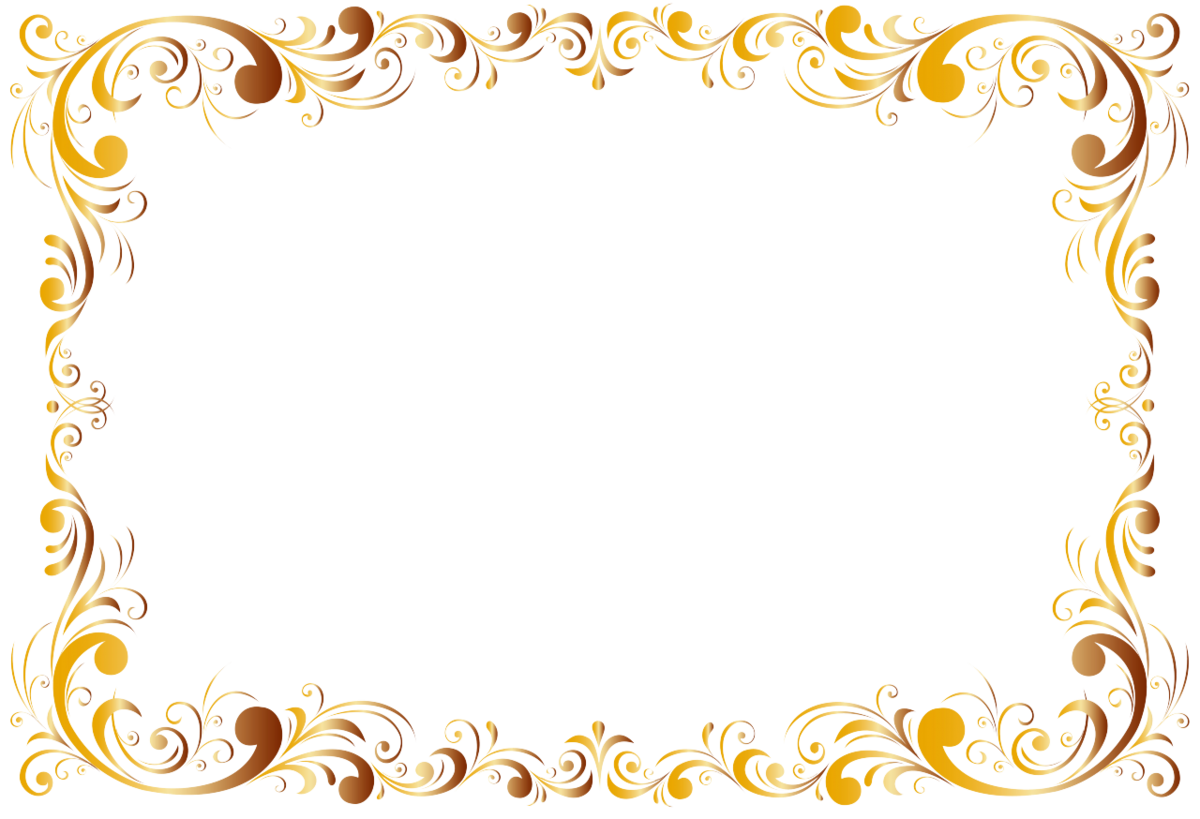 Ожидаемый результат
у детей сформированы знания о русской народной игрушке – матрёшке и  появился интерес к ней; 
  дети используют игры с матрёшками в разных видах деятельности (подвижные, сюжетные игры, театрализованная деятельность, изобразительное творчество по мотивам народной игрушки);
 проявление доброты, заботы, бережного отношения к игрушкам;
повысилась заинтересованность родителей к совместной проектной деятельности.
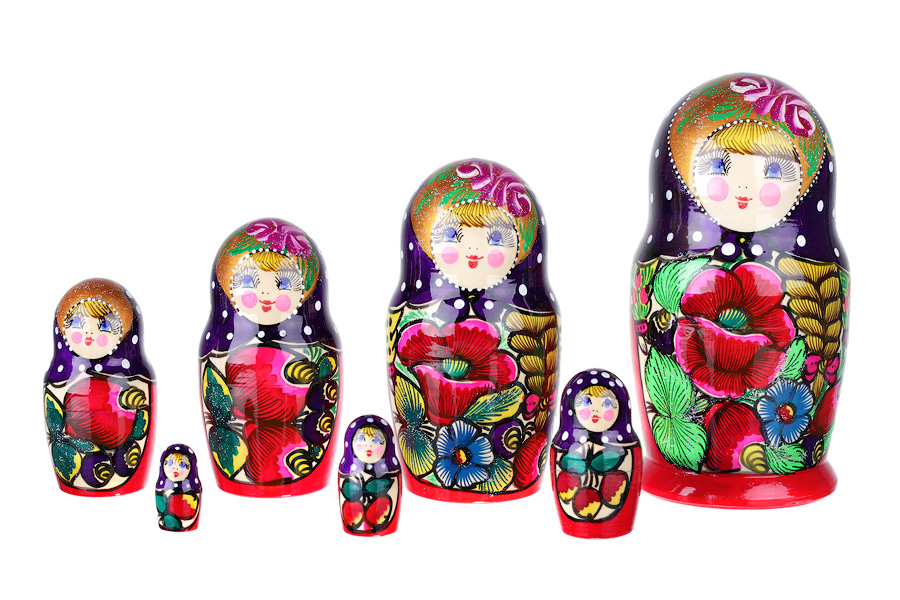 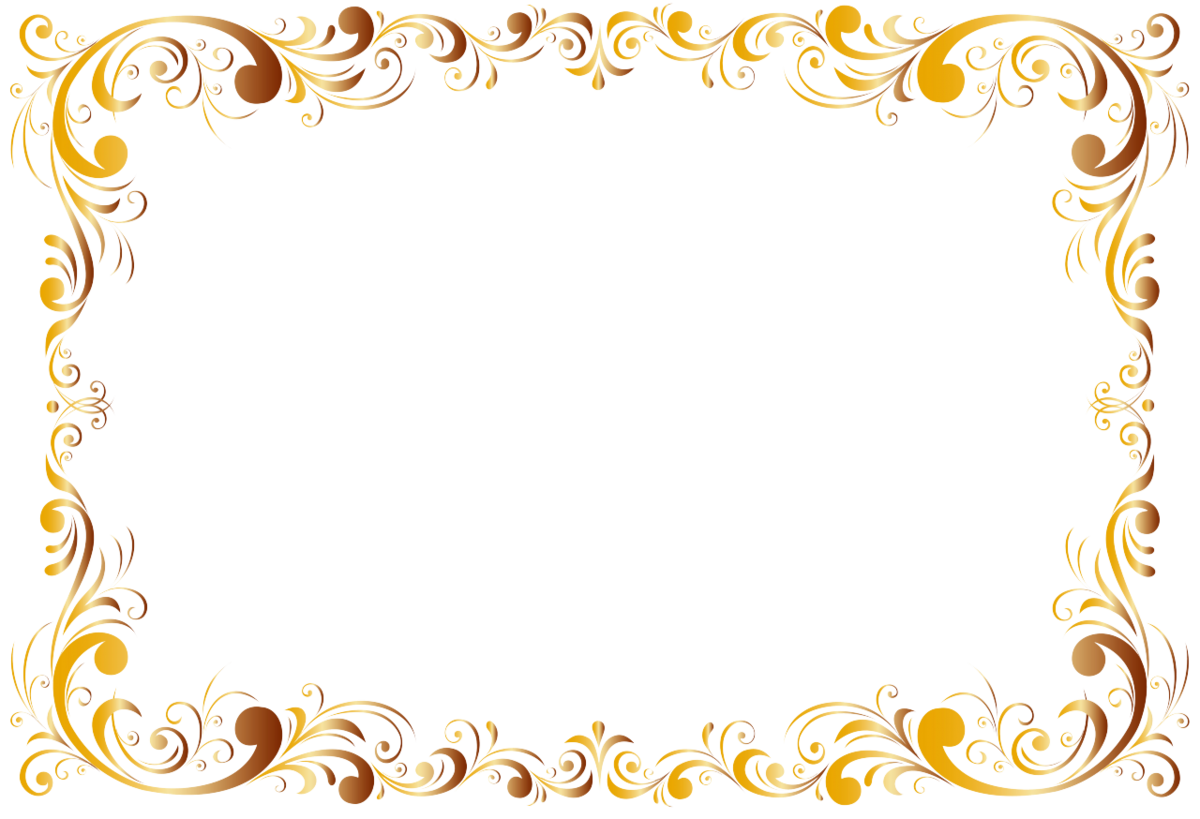 Виды деятельности:
Познавательная деятельность
Художественное творчество
Игровая деятельность
Двигательная деятельность
Коммуникативная деятельность
Восприятие художественной литературы
Речевая деятельность
Музыкальная деятельность
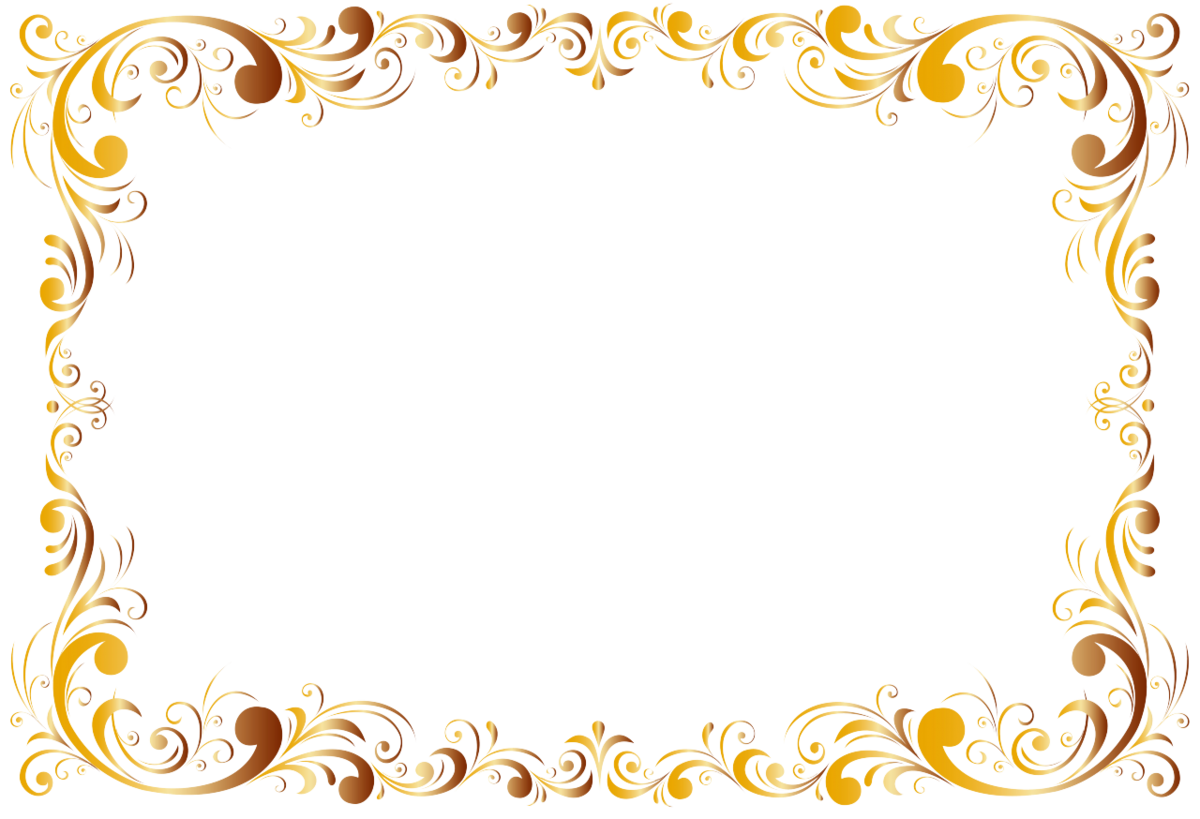 Организация проекта:
1 этап. Подготовительный
 Формулировка цели и задач.
 Подбор методической литературы.
 Подбор художественной литературы.
Подбор иллюстраций, открыток, фотографий, раскрасок, трафаретов народных игрушек.
 5.   Подбор видеороликов о декоративно-прикладном искусстве.
6.    Подбор музыкального репертуара.
7. Помощь родителей в пошиве костюмов для матрешек.
8. Создание уголка ряженья.
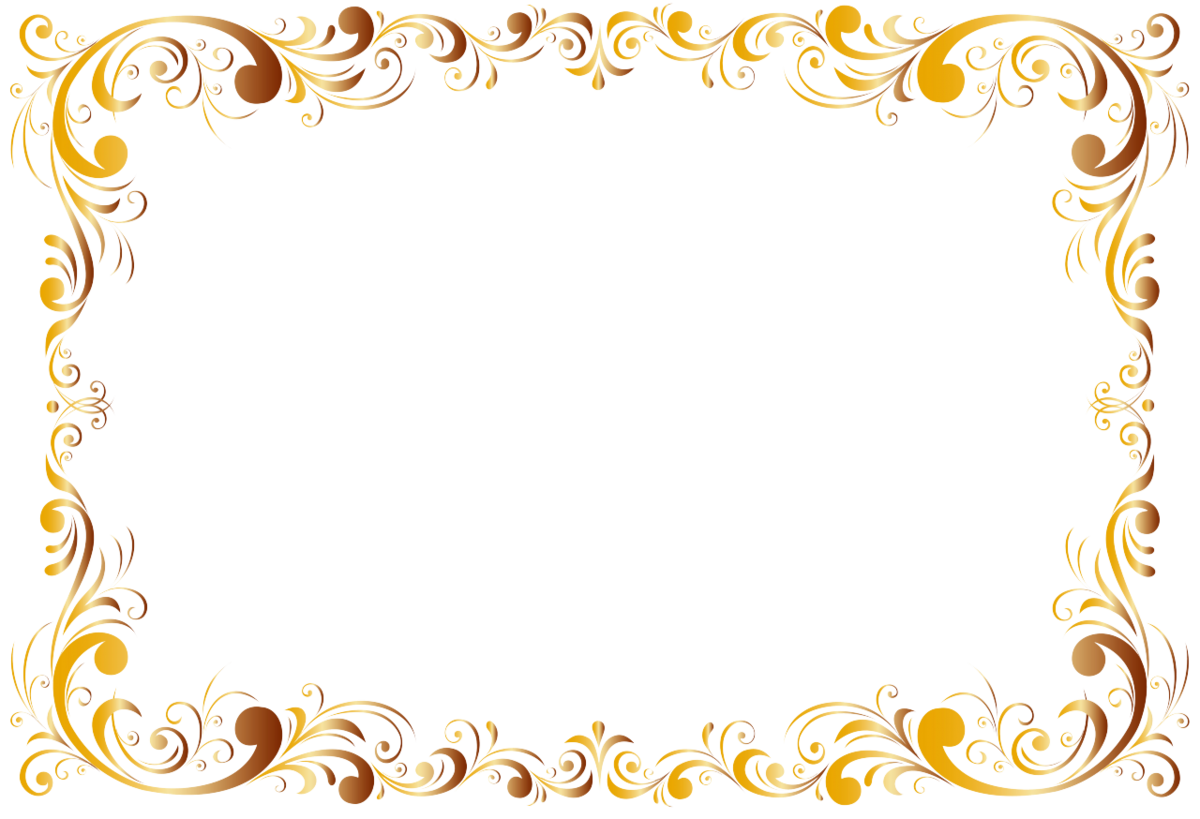 2 этап. Основной
1. Беседы об истории возникновения и развитии матрёшечного дела. Рассматривание матрешек. Беседы: «Матрёшка- любимая игрушка», «В гости к матрёшке», «Матрешка-символ России».
2. Чтение стихотворений, загадок о матрёшке.
3. Дидактические игры: Пазлы- «Собери Матрёшку»,«Разложи и собери матрёшек вместе», «Народные промыслы», «Наряжаем матрёшку».
4. Сюжетно-ролевые игры: «Матрёшка встречает гостей», Куколки сестрички»,«Семья».
5. Музыка: Слушание «Русские матрёшечки» сл. А. Осьмушкин, муз. В Темнов; «Русская матрёшка» муз. Варламова; «Ой да мы матрёшки» сл. Петрова, муз. З. Левина; «Русский сувенир» муз. И сл. Чурилова. Постановка танца  с девочками «Русские матрешечки».
6. Продуктивная деятельность: рисование «Матрешкины наряды», «Наряд для матрешки(по мотивам гжельской росписи)»,  раскрашивание матрешек, аппликация  и ручной труд «Русская красавица- матрешка»,  лепка «Народная игрушка - матрешка», конструирование «Терем для матрешки».
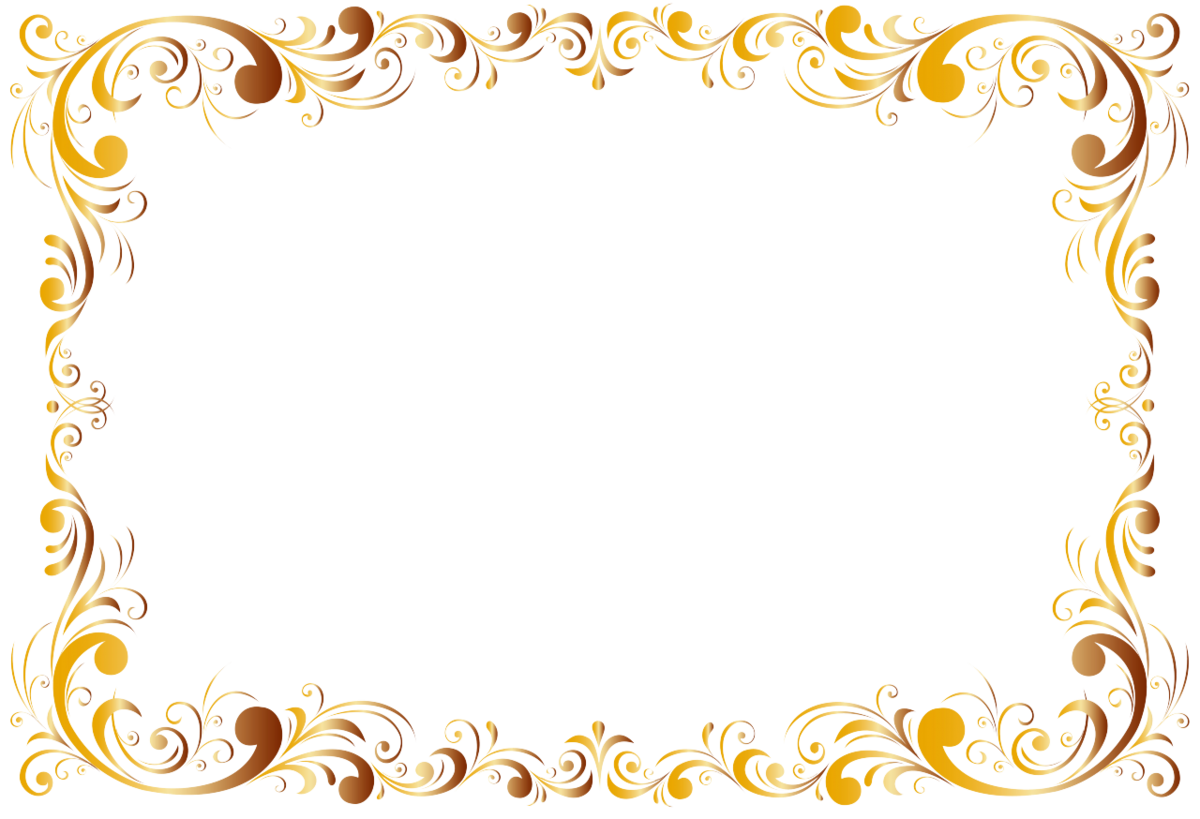 Взаимодействие  с родителями.

1. Консультация для родителей на тему «Русская матрёшка – потенциал развития ребенка».
2. Помощь родителей в пошиве  нарядов матрёшек для  уголка ряженья и использовании их  на конкурсах  и утренниках.

Взаимодействие                                                         с другими учреждениями.

1. Сотрудничество с  музеем краеведения «Земля- Космос» – участие  в районном  литературно-художественном конкурсе «С именем Шолохова». 
2. Сотрудничество с районным домом культуры  - участие в VI районном фестивале ансамблей народного,
современного, эстрадного, бального танца “Волна”,
посвящённого Международному дню танца. (танец «Русские матрешечки»).
3. Сотрудник Дома – музея им. М.А.Шолохова Недогреева Оксана Николаевна посетила нашу группу с выступлением на тему «Русская матрешка».
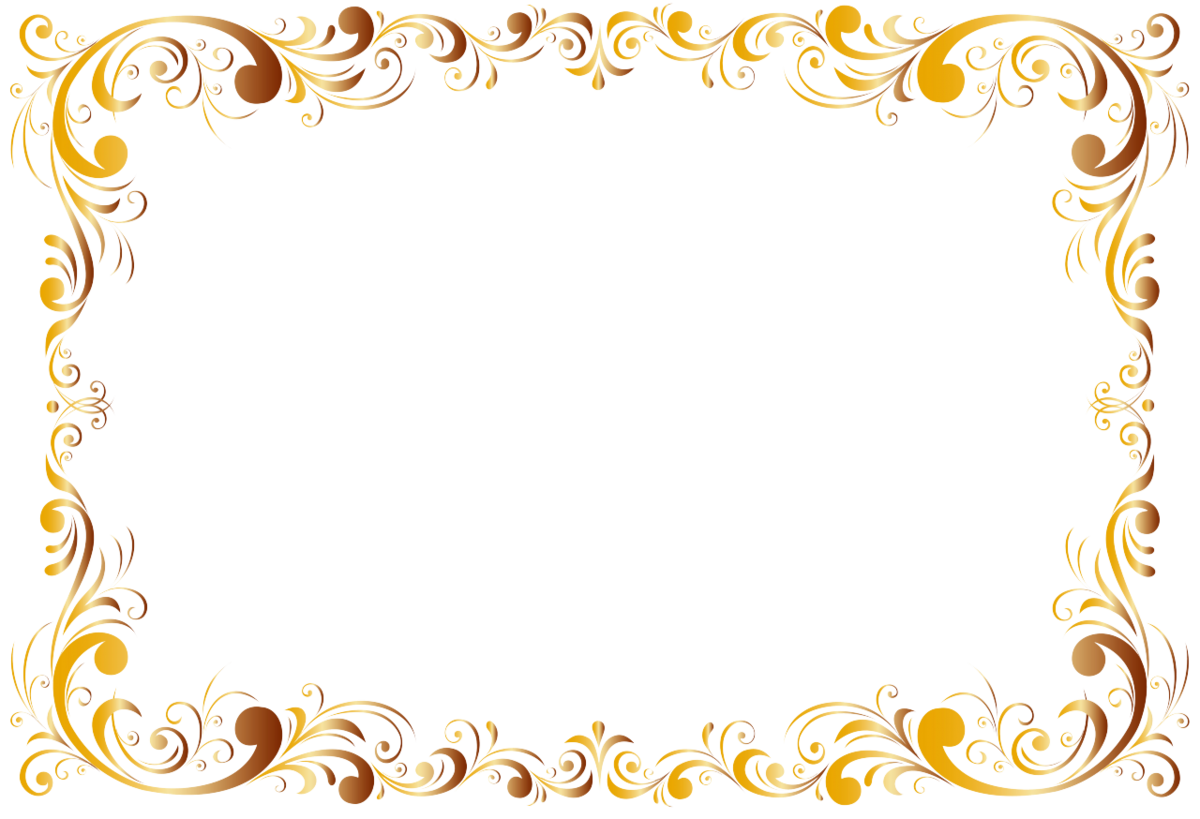 3 этап. Заключительный
Создание мини –музея  в группе «Народная игрушка - Матрёшка».
Показ презентации в родительском чате
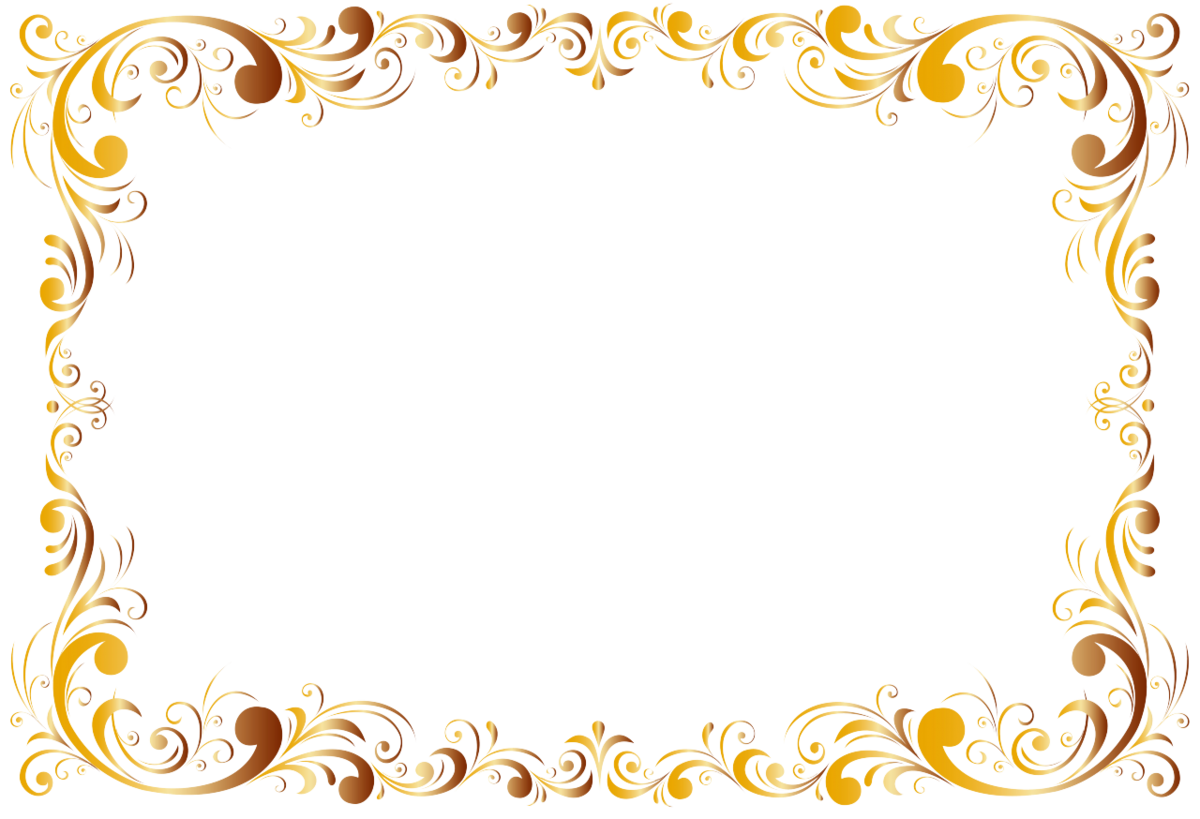 Подбор методической и художественной литературы
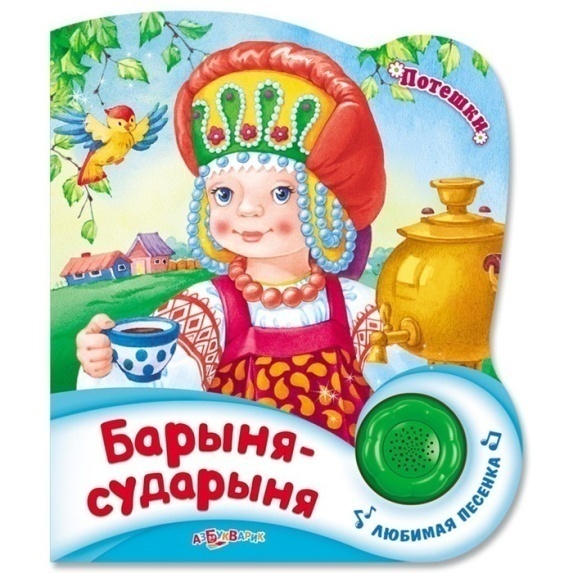 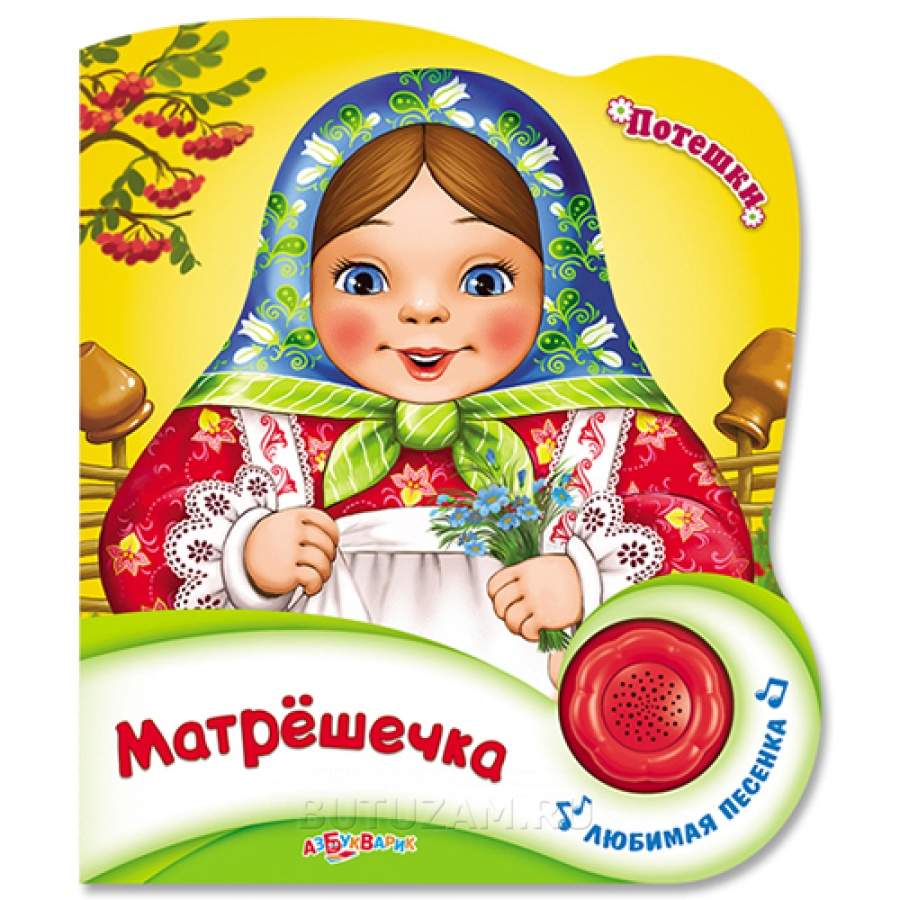 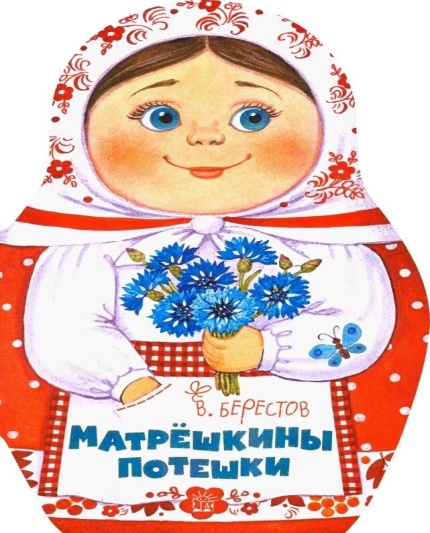 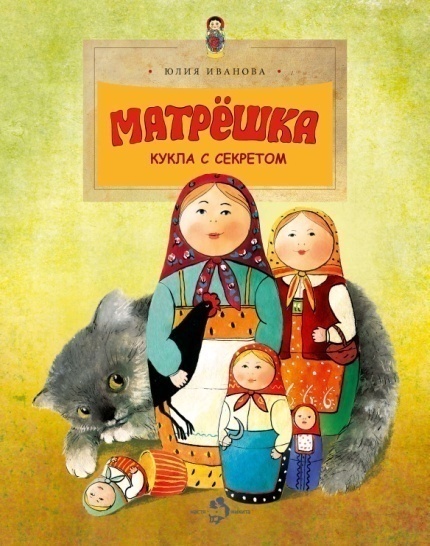 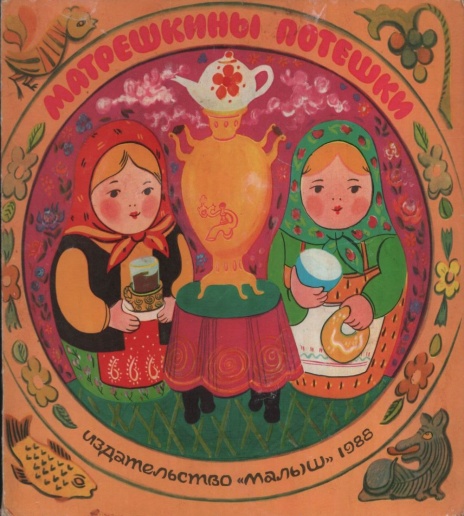 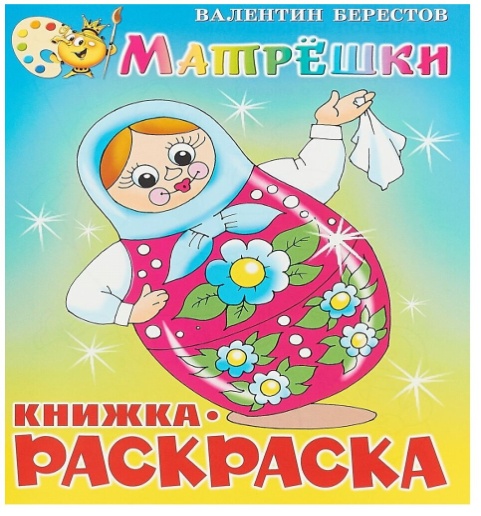 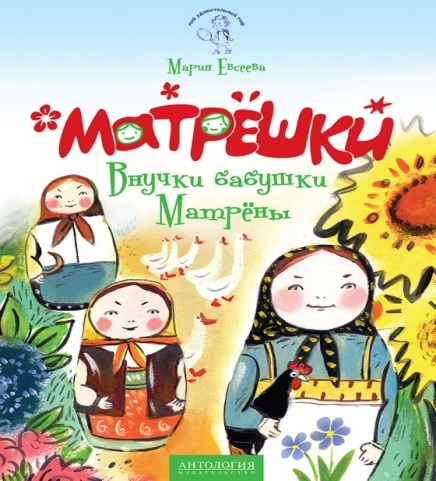 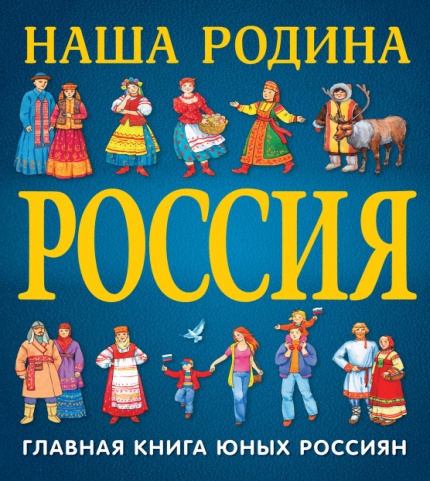 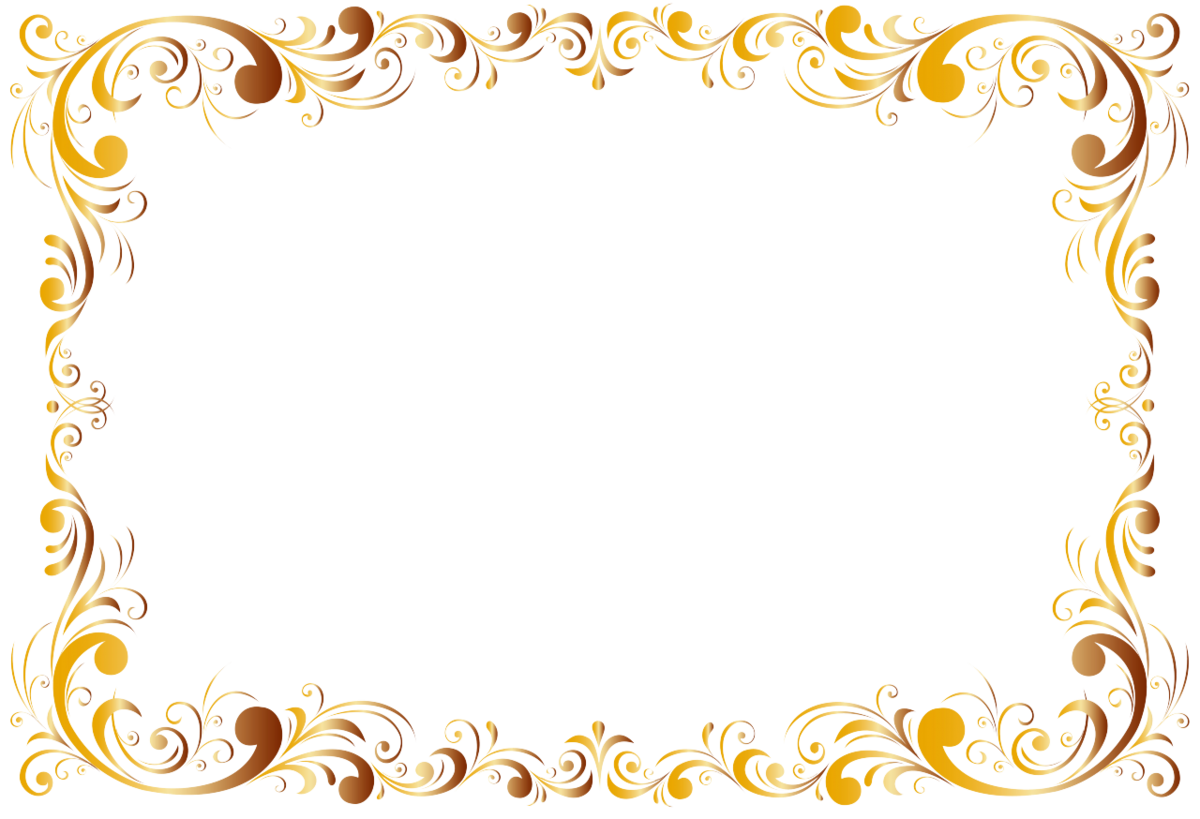 Беседы об истории возникновения и развитии матрёшечного дела.
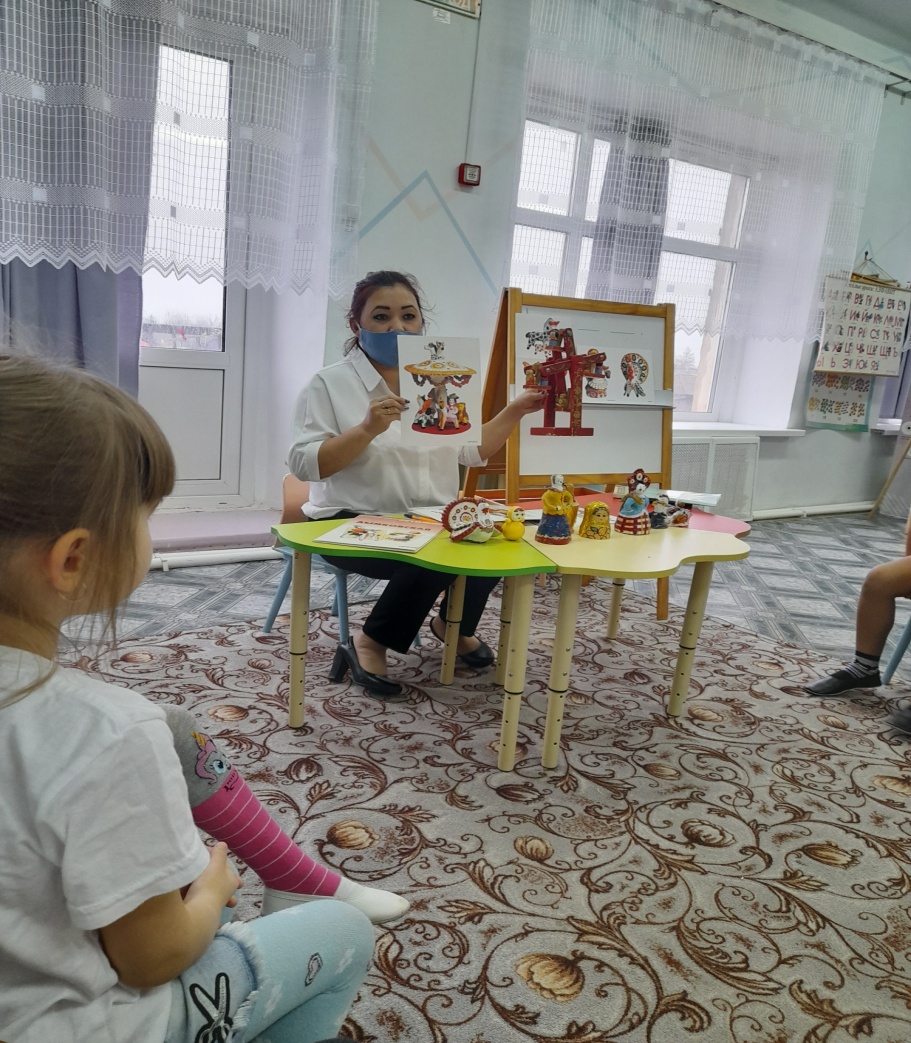 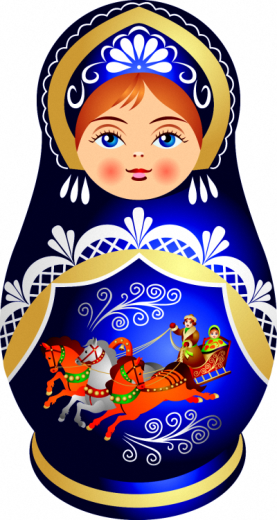 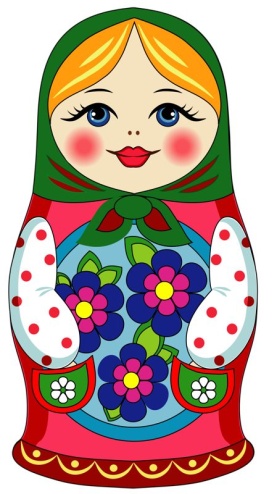 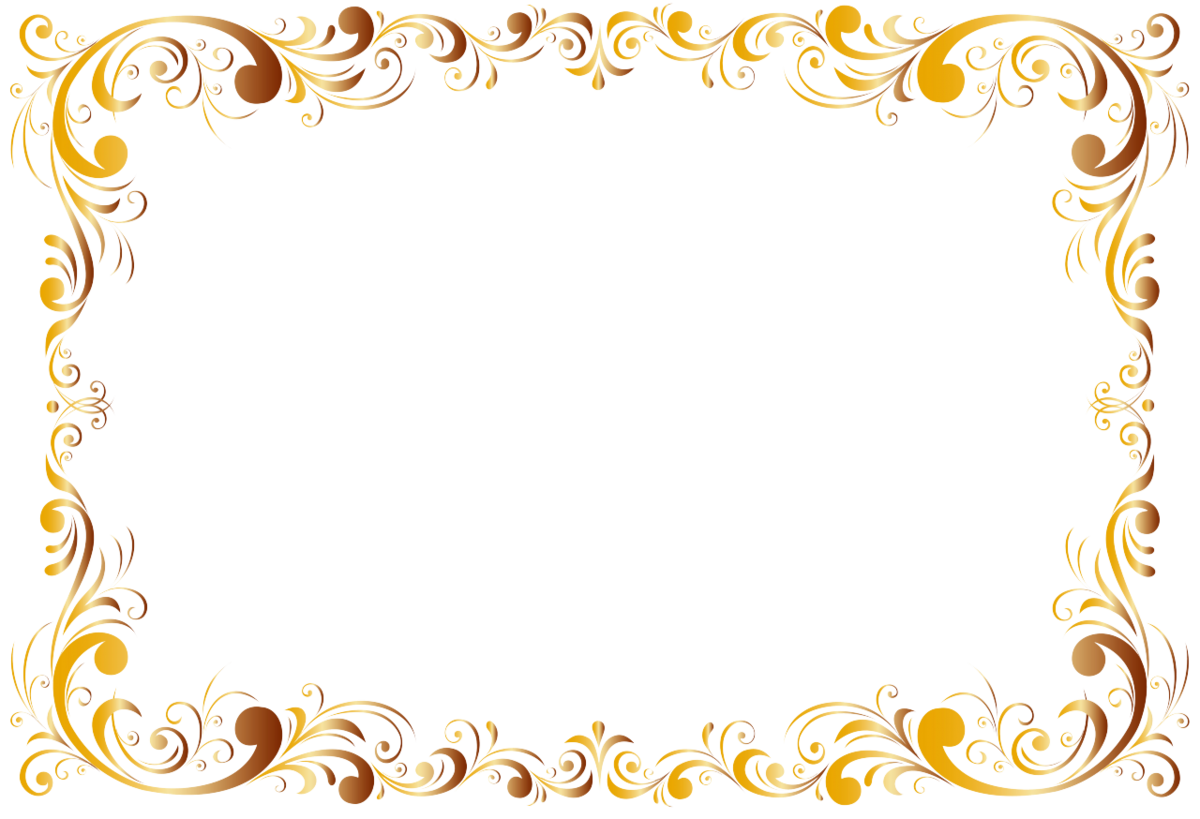 Рассматривание  матрёшек.
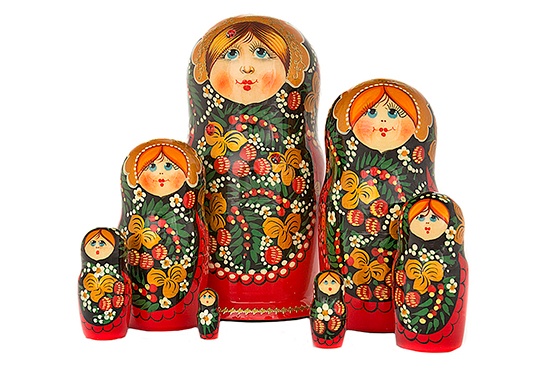 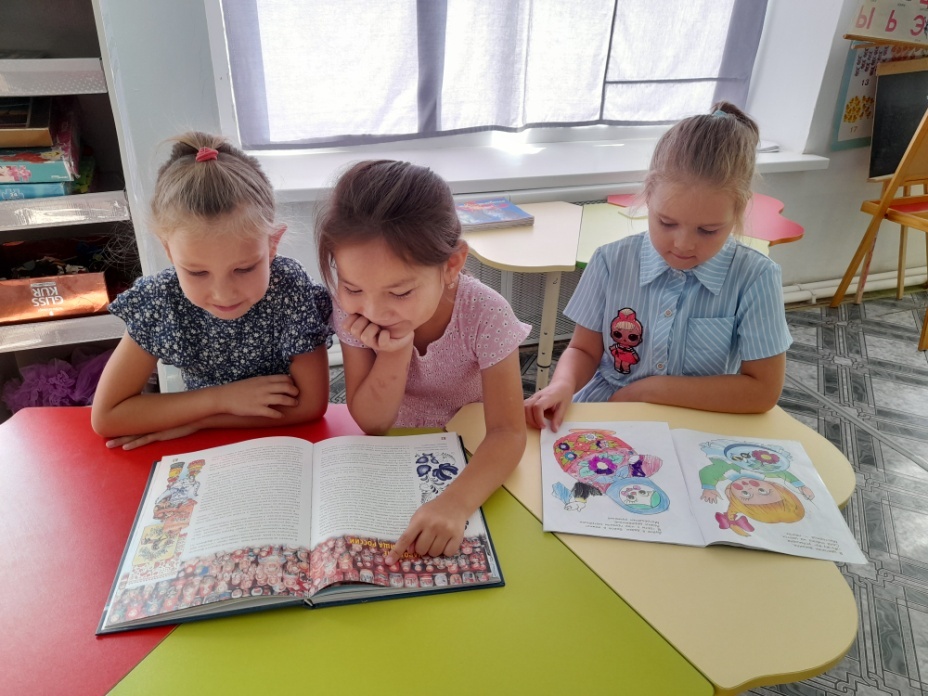 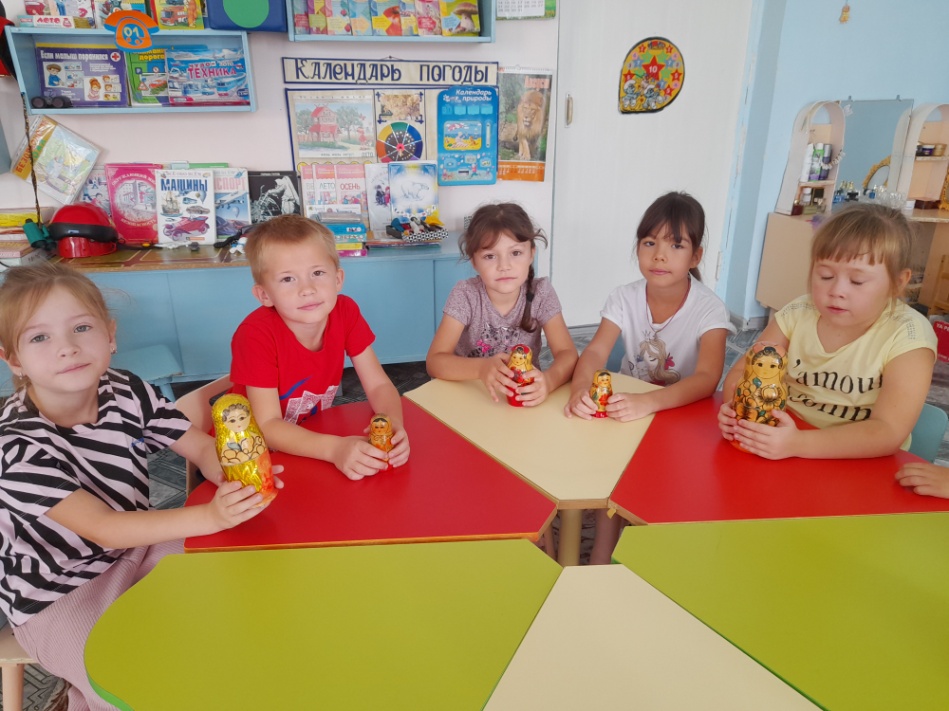 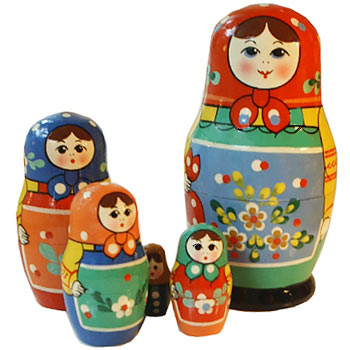 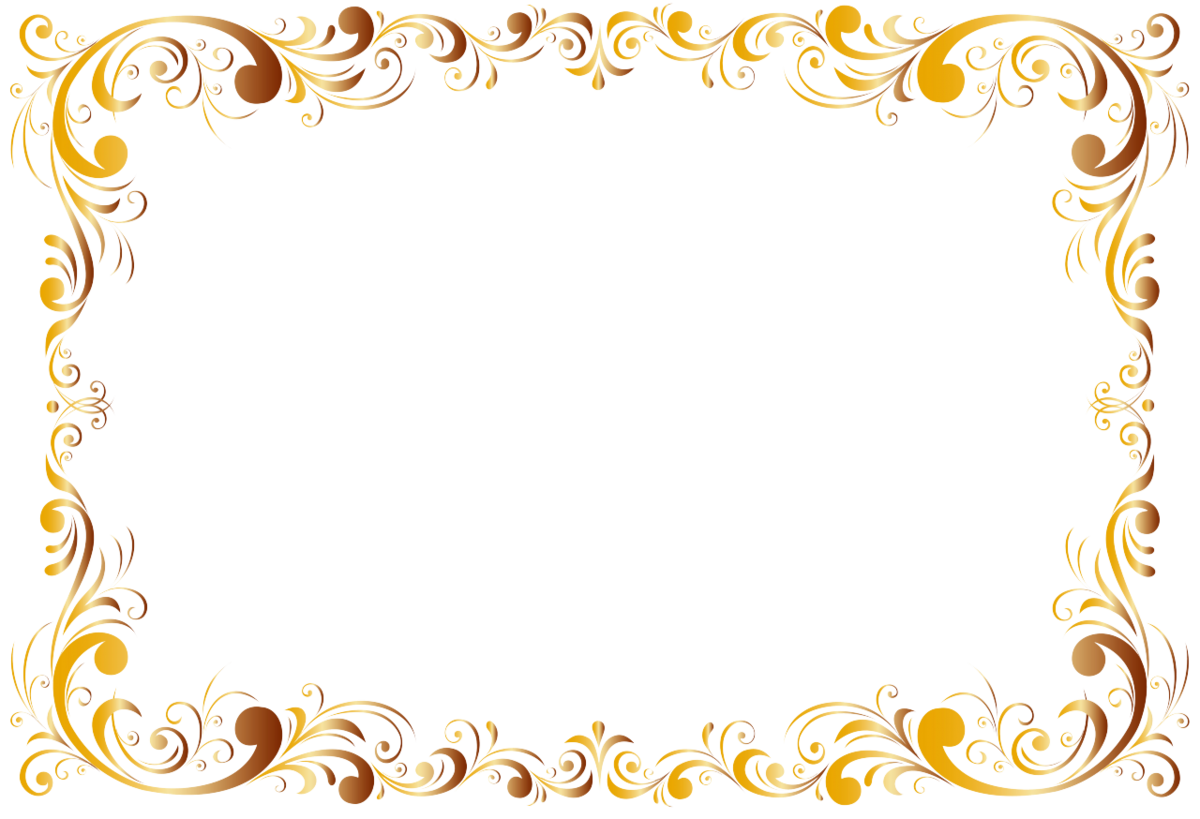 Беседа «Матрёшка-символ России».
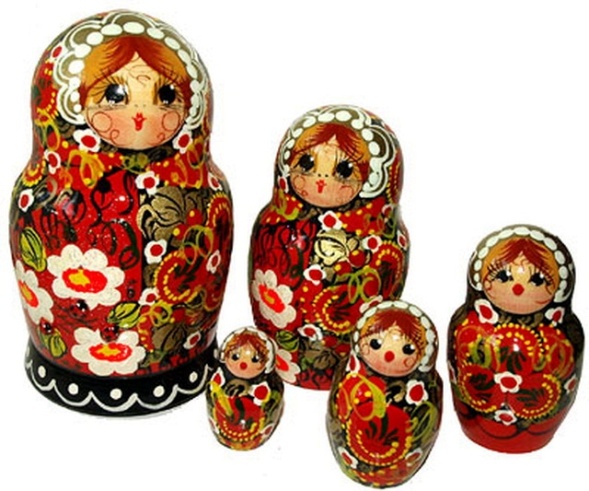 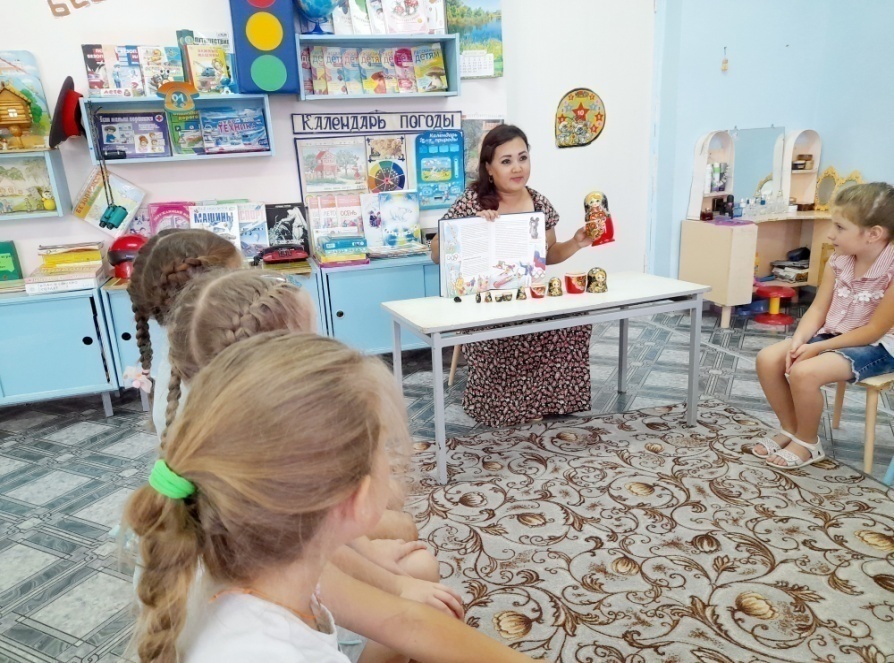 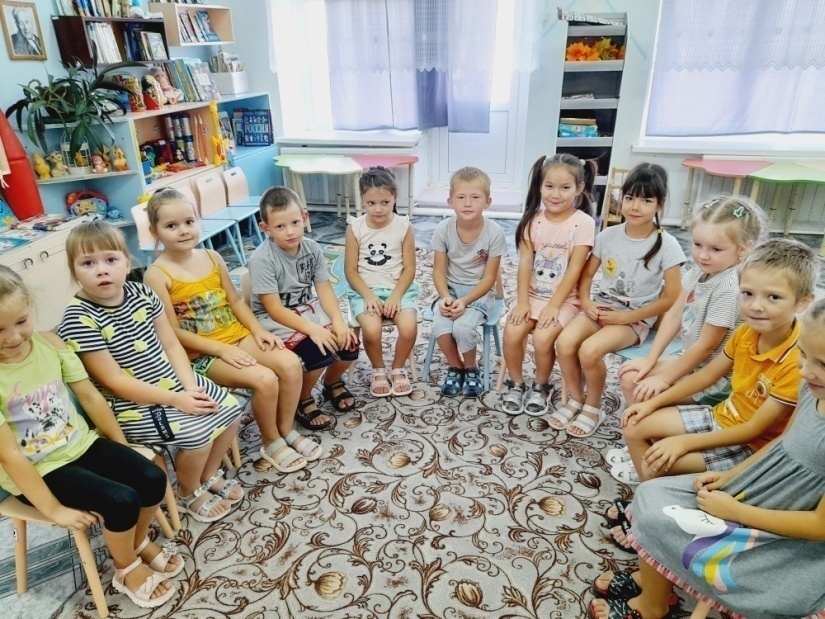 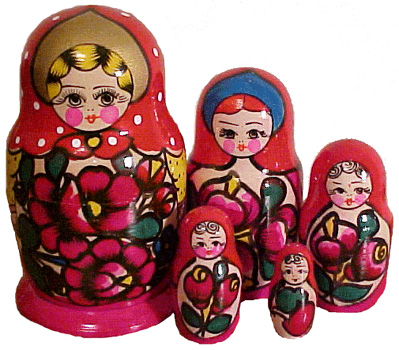 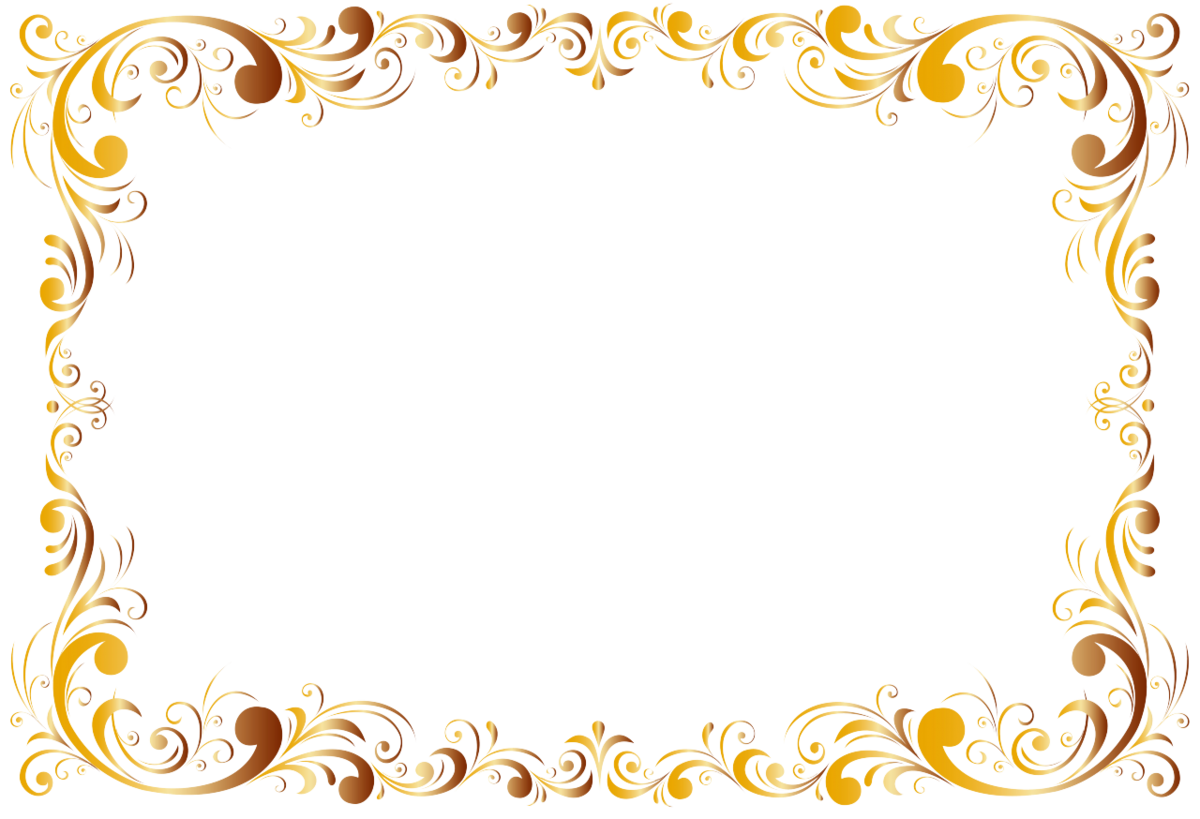 Чтение стихотворений, рассказов о матрёшке.
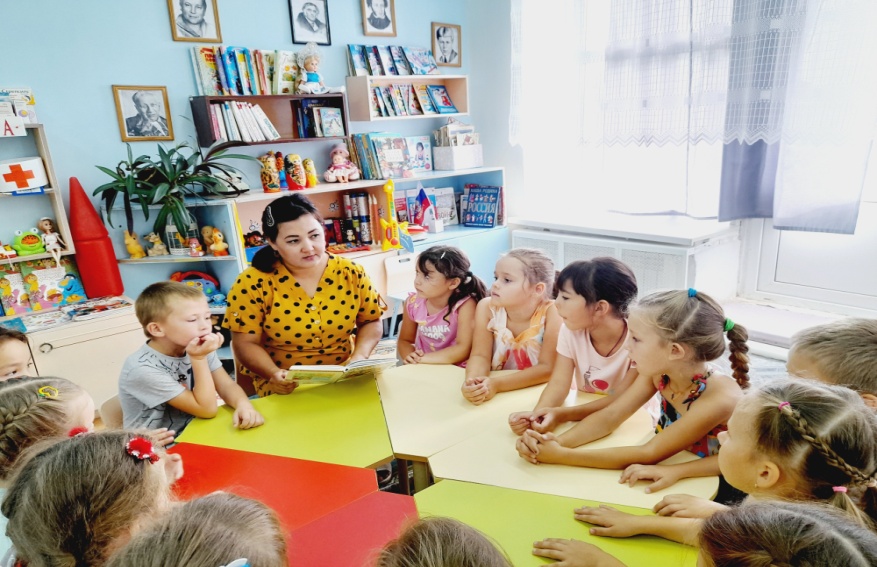 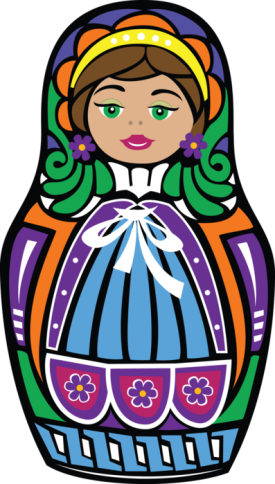 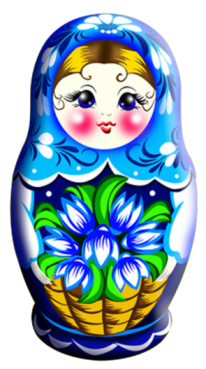 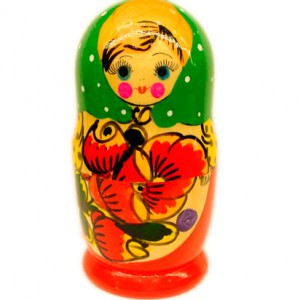 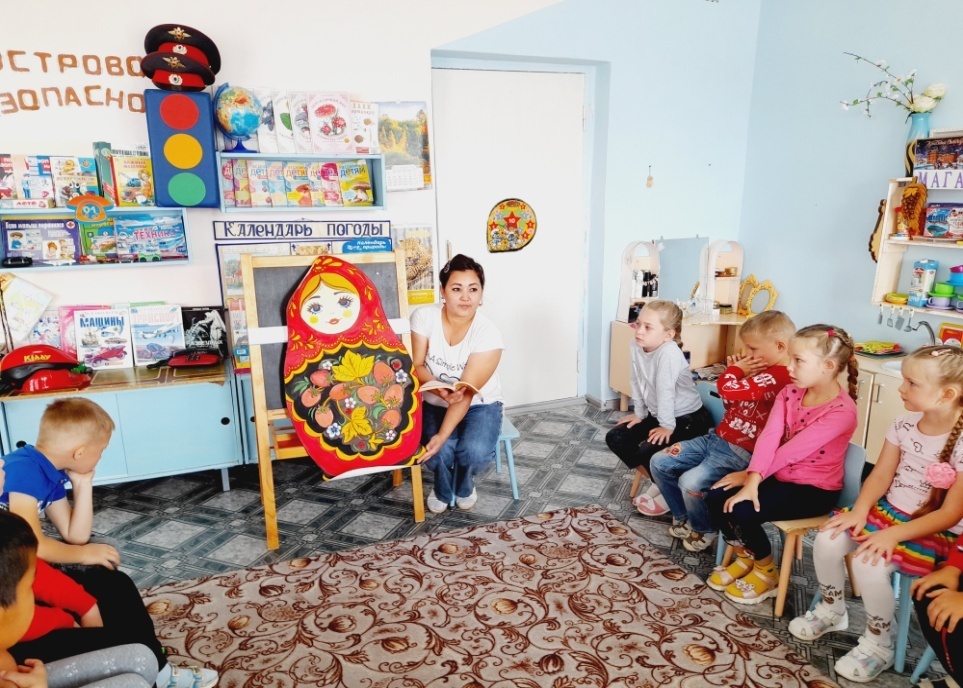 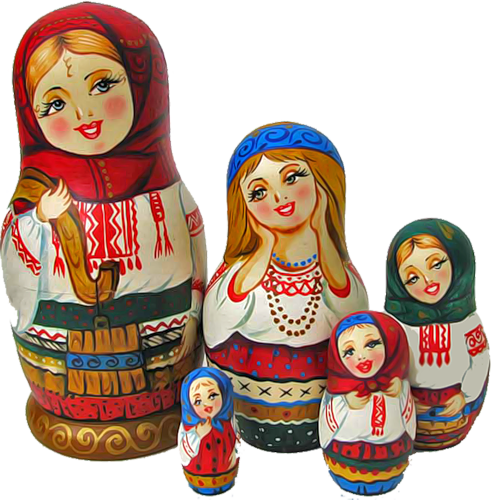 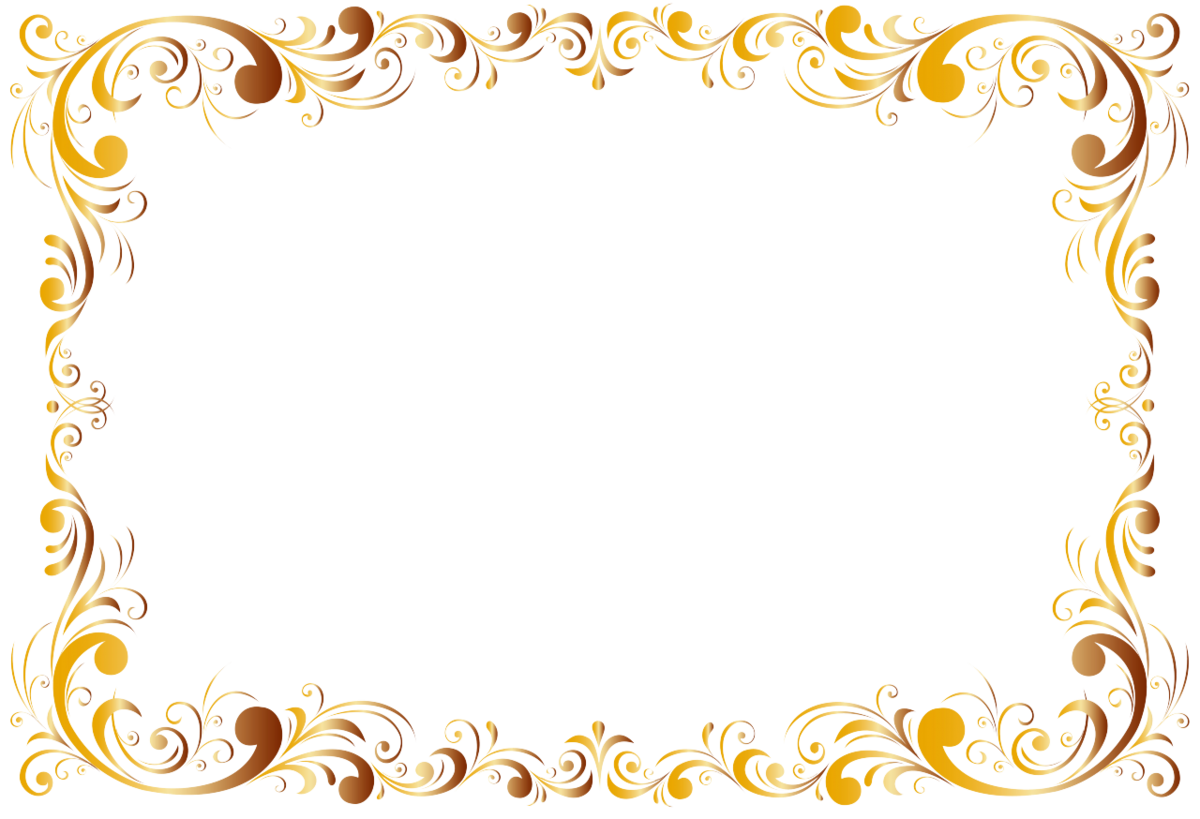 Дидактические игры: Пазлы- «Собери Матрёшку»,«Разложи и собери матрёшек вместе».
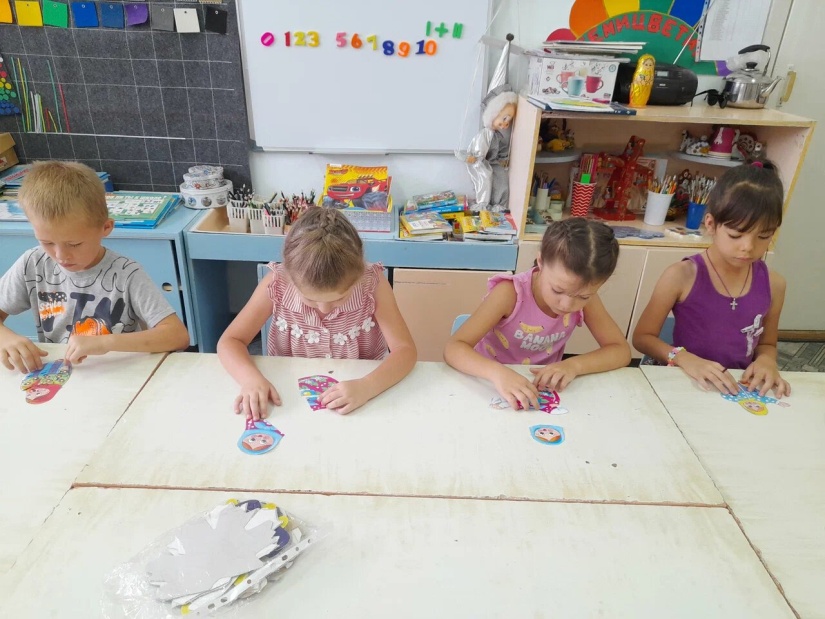 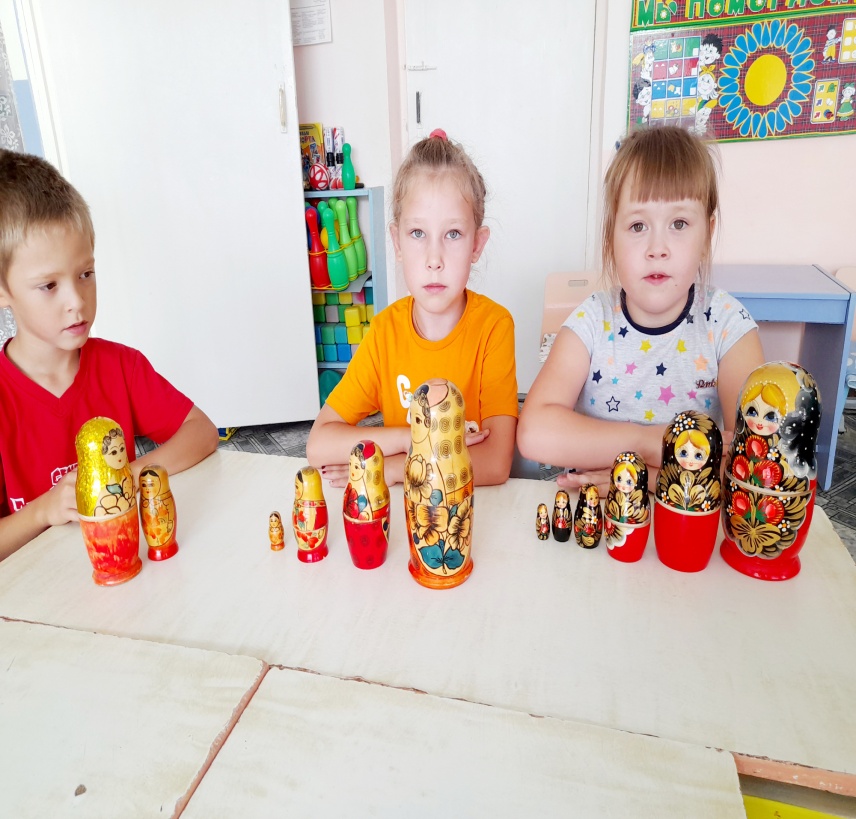 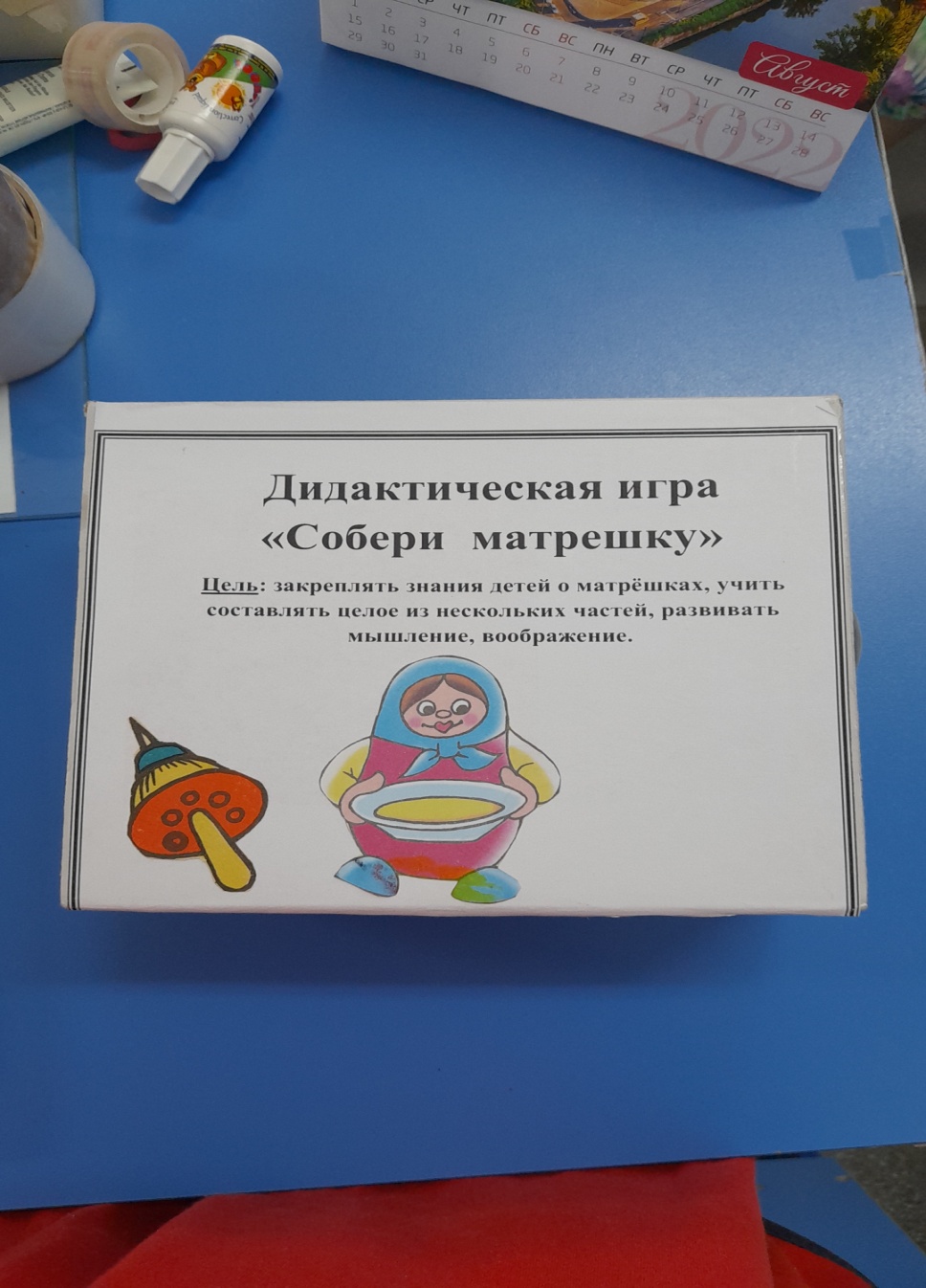 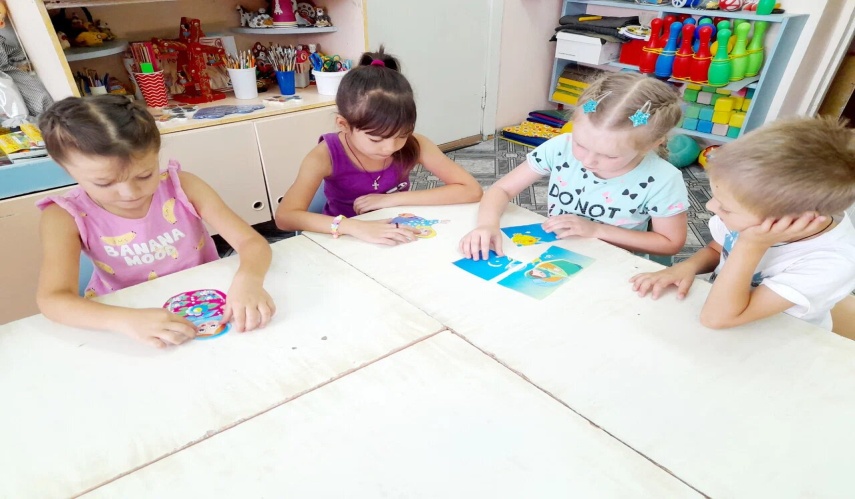 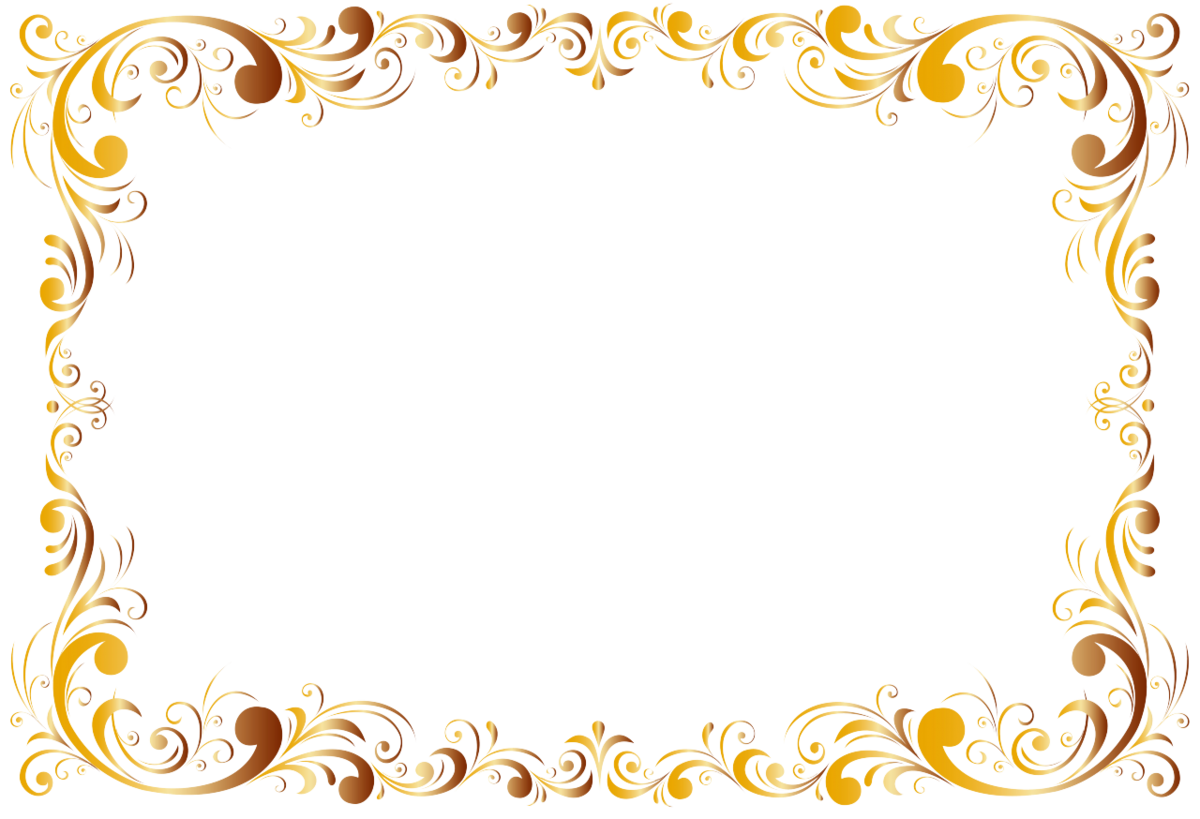 Дидактические игры: «Народные промыслы», «Наряжаем матрёшку».
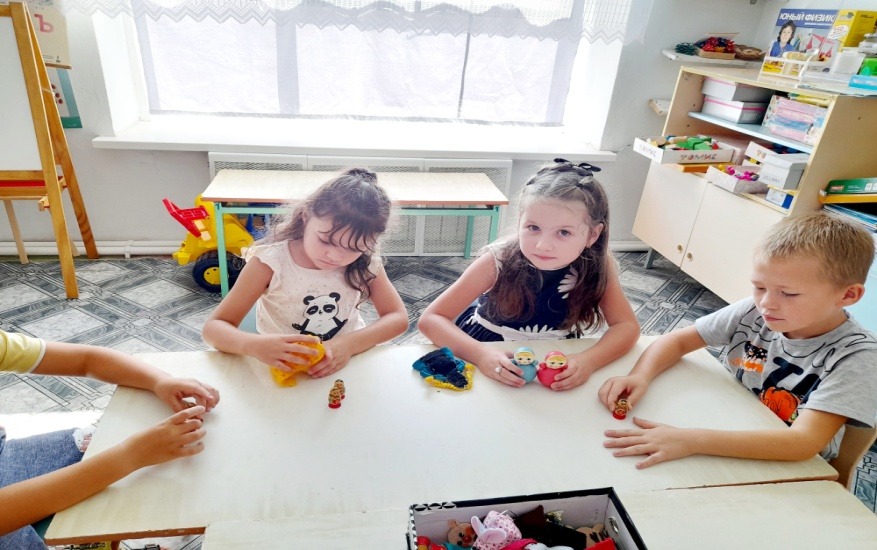 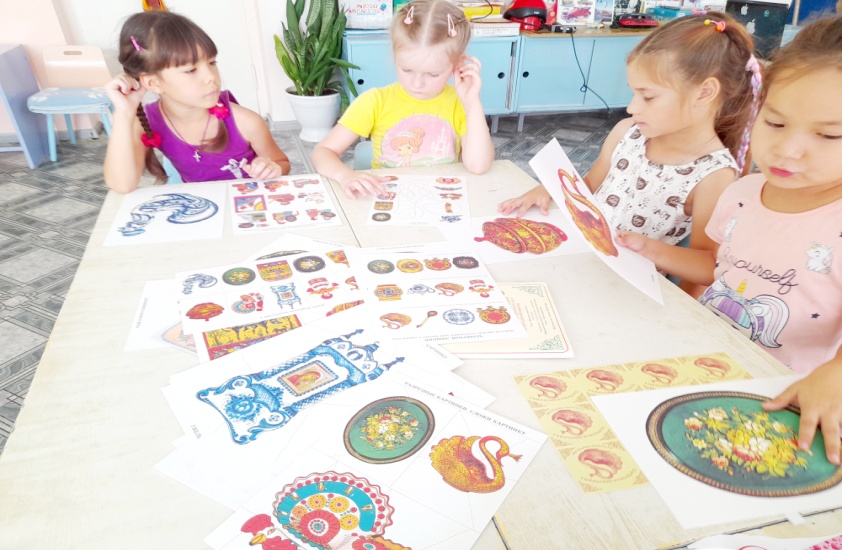 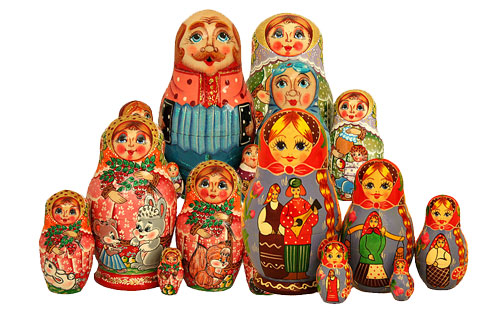 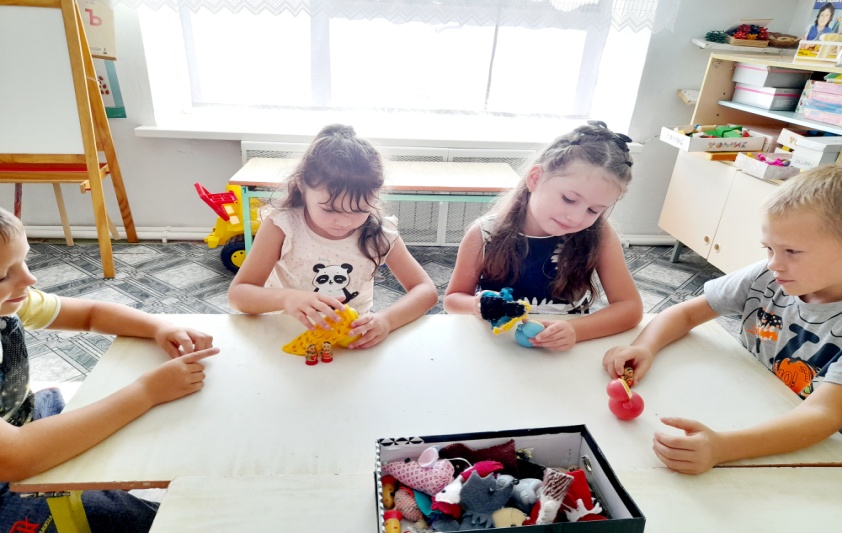 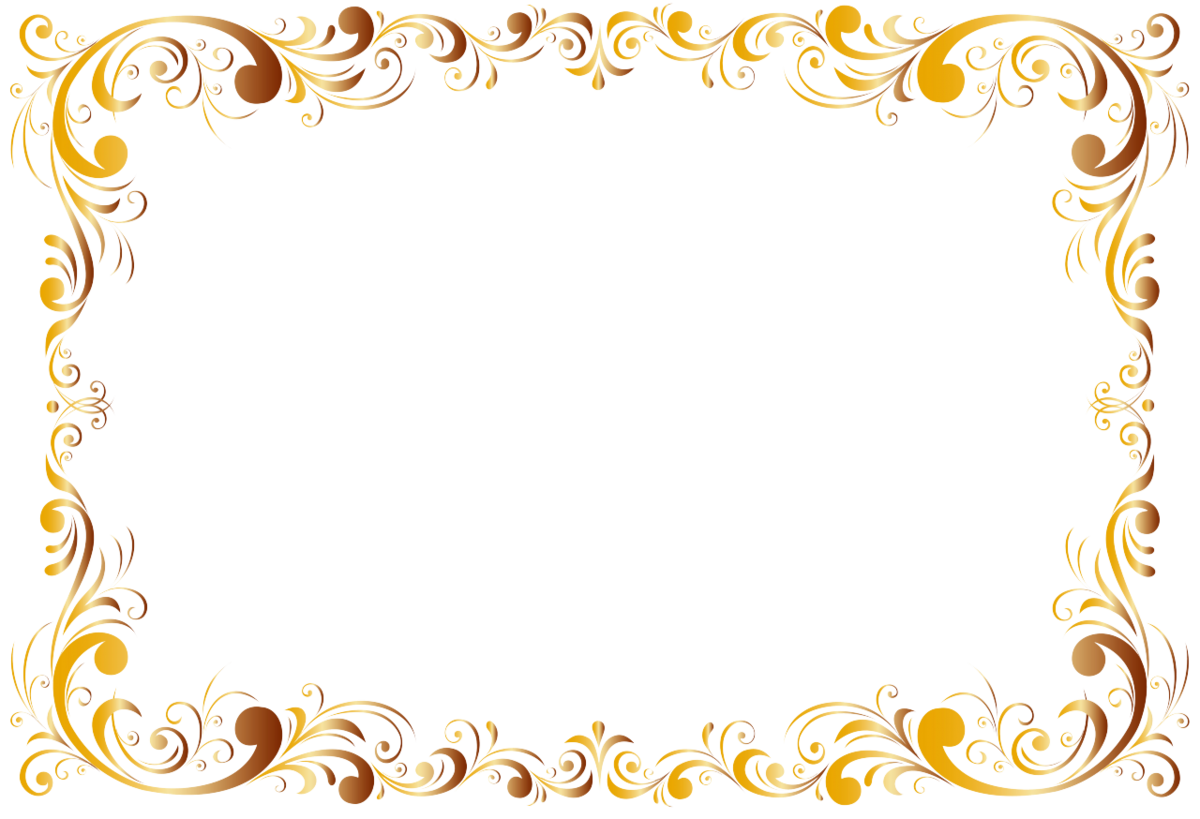 Сюжетно-ролевые игры: «Матрёшка встречает гостей»,  «Куколки сестрички»,«Семья».
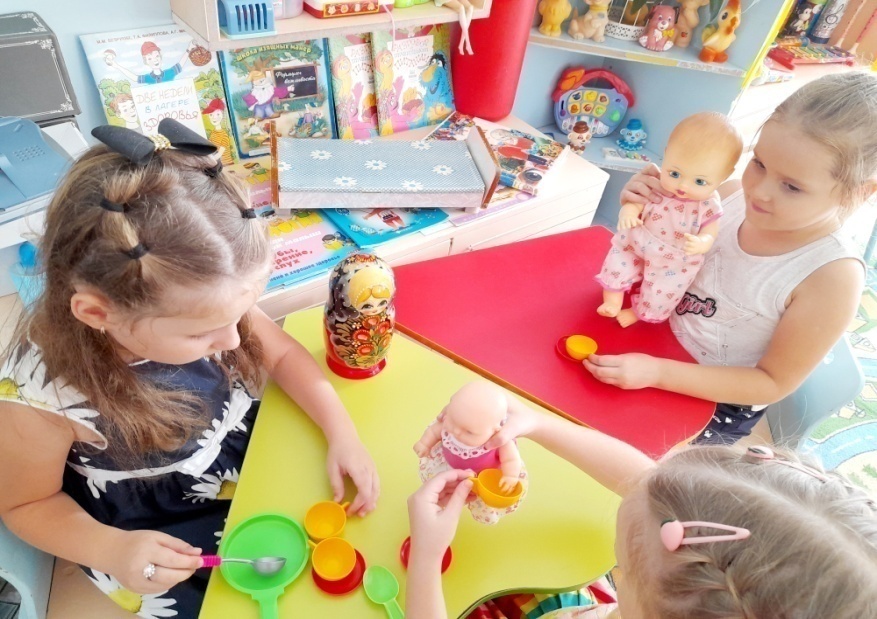 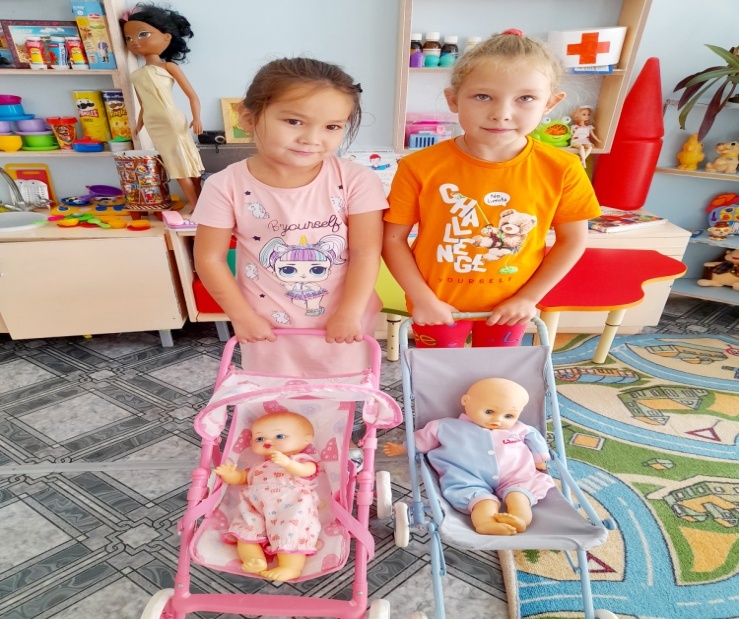 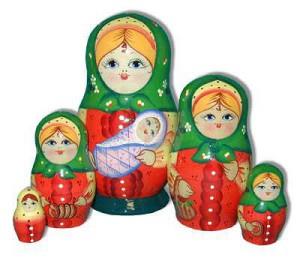 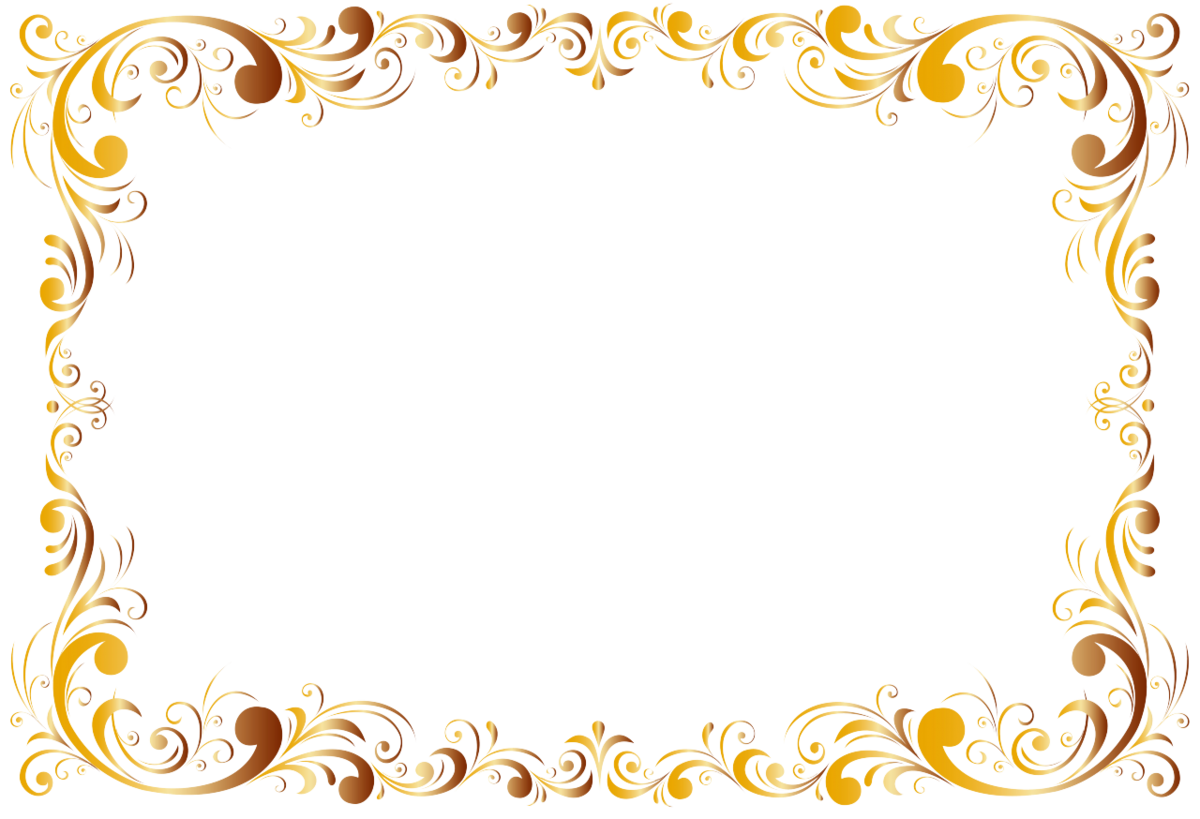 Слушание  музыки «Русские матрёшечки» сл. А. Осьмушкин, муз. В Темнов; «Русская матрёшка» муз. Варламова; «Ой да мы матрёшки» сл. Петрова, муз. З. Левина; «Русский сувенир» муз. И сл. Чурилова.
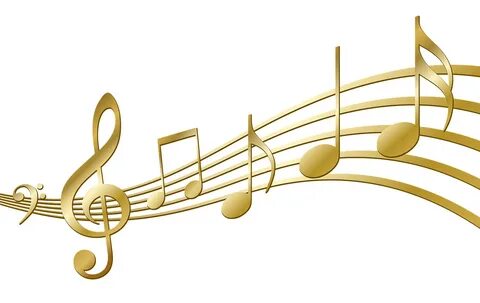 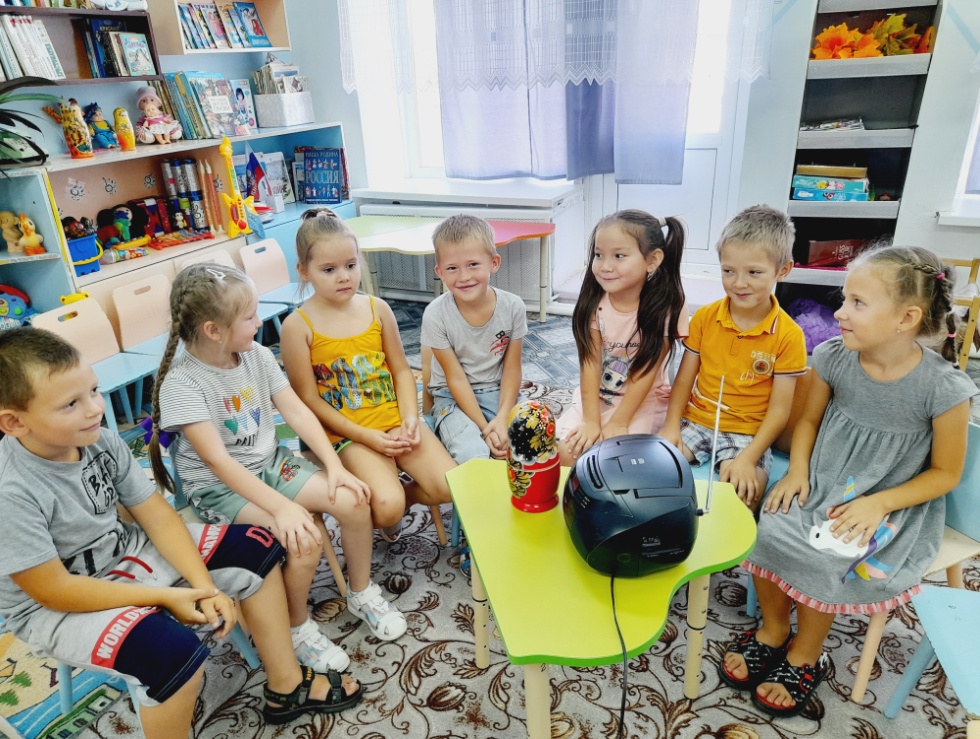 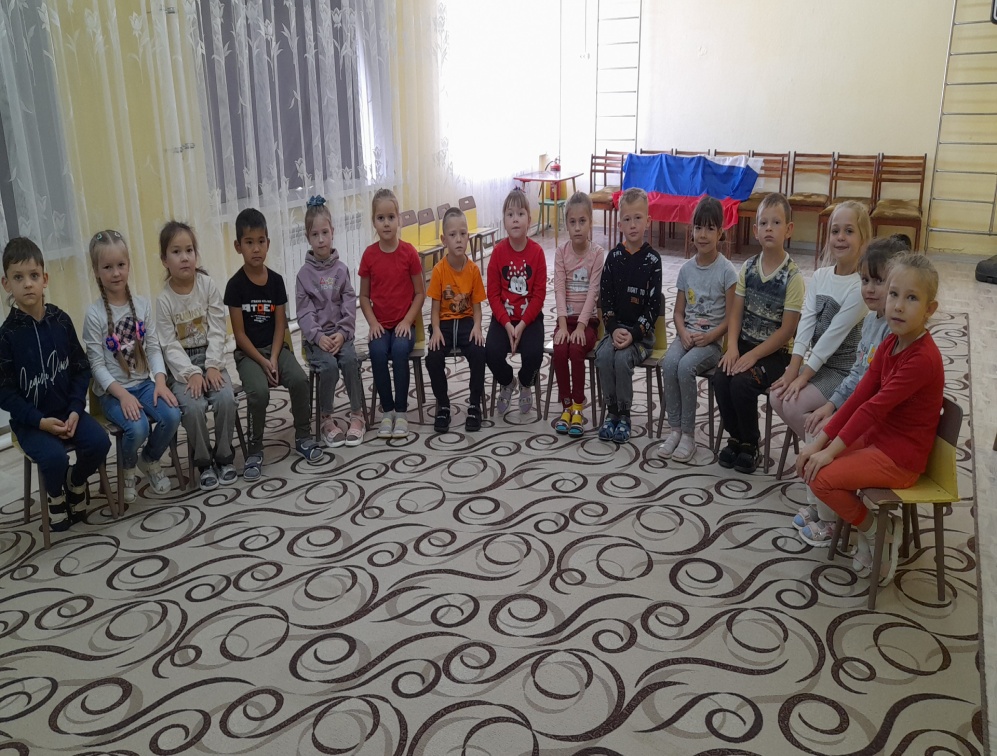 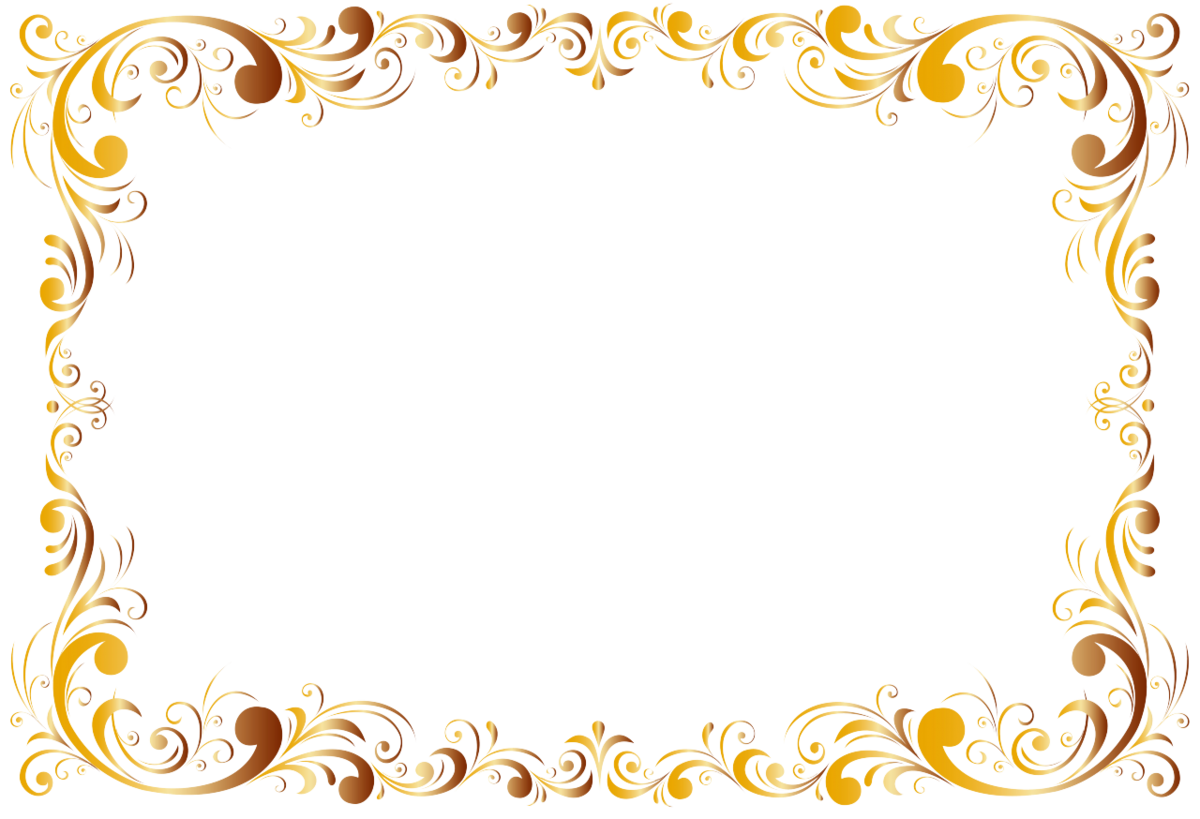 Создание уголка ряженья  «Русские матрёшки»
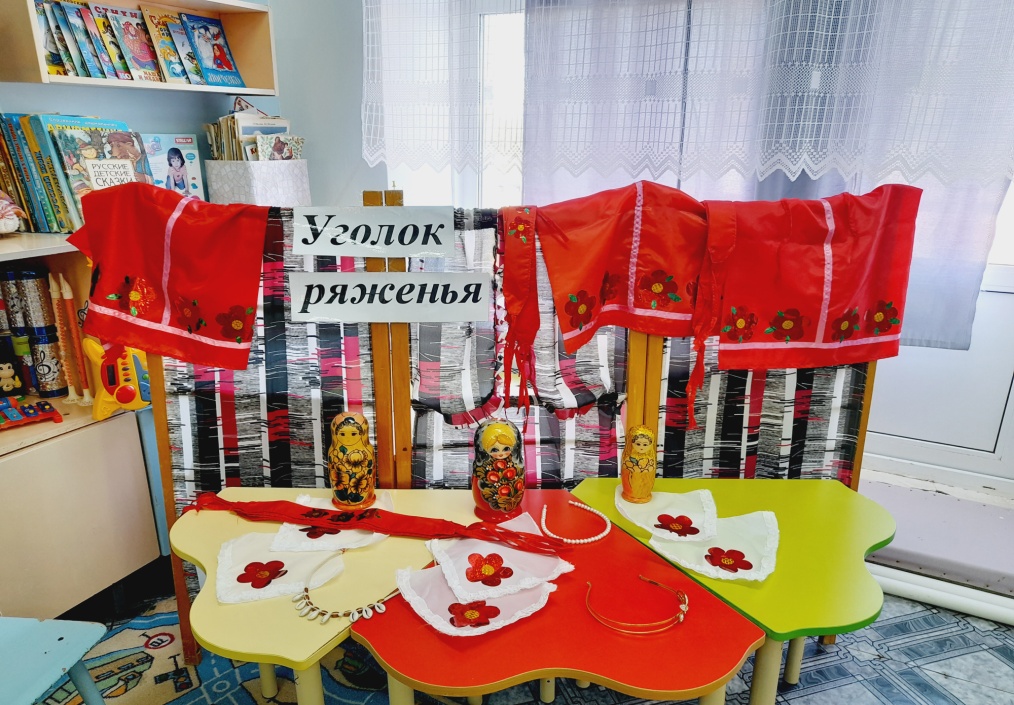 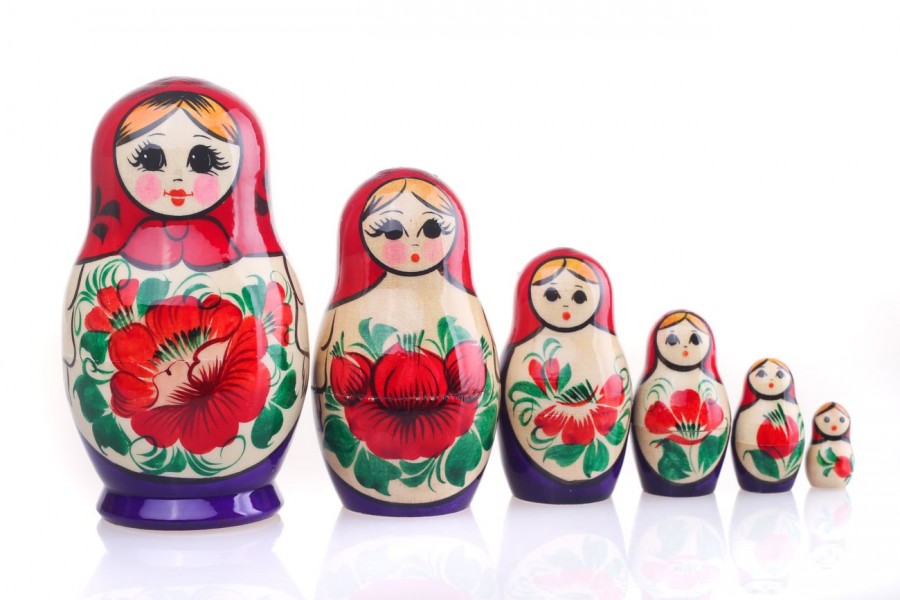 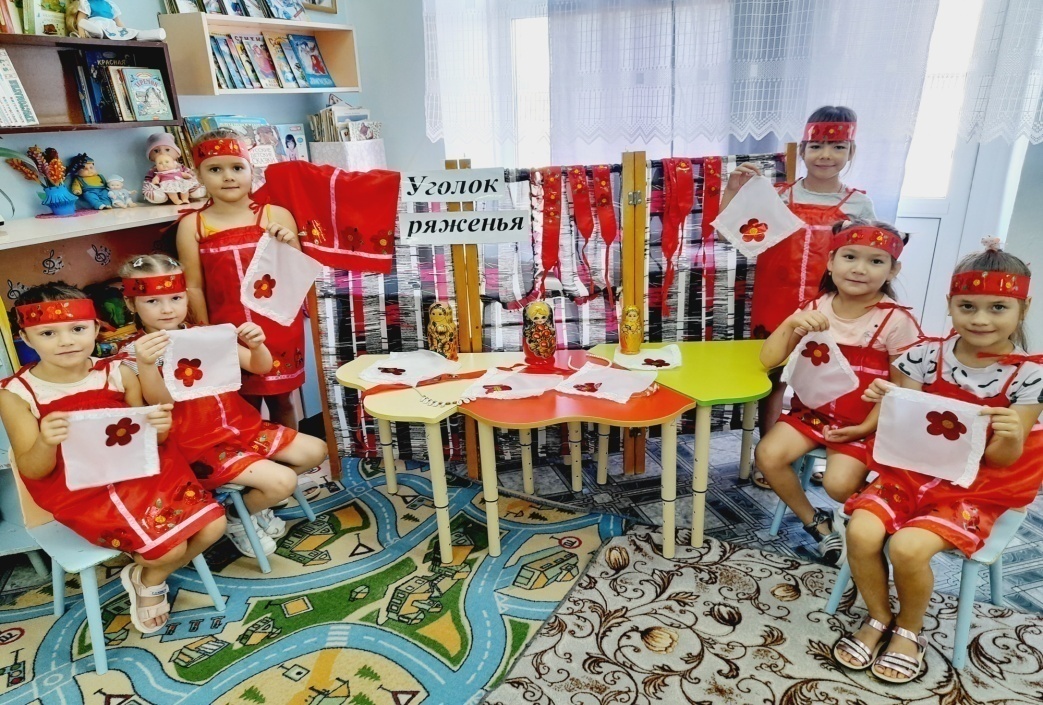 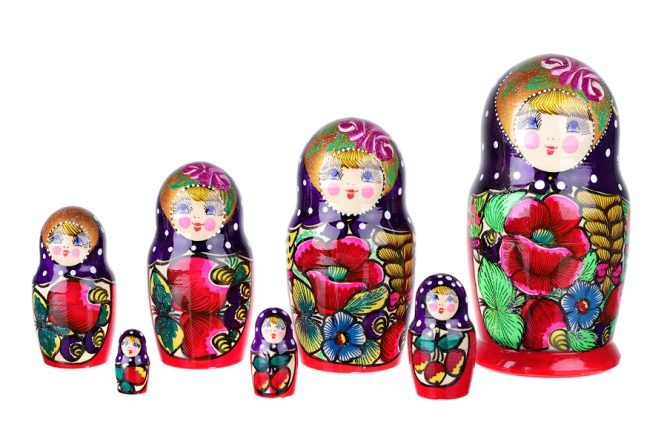 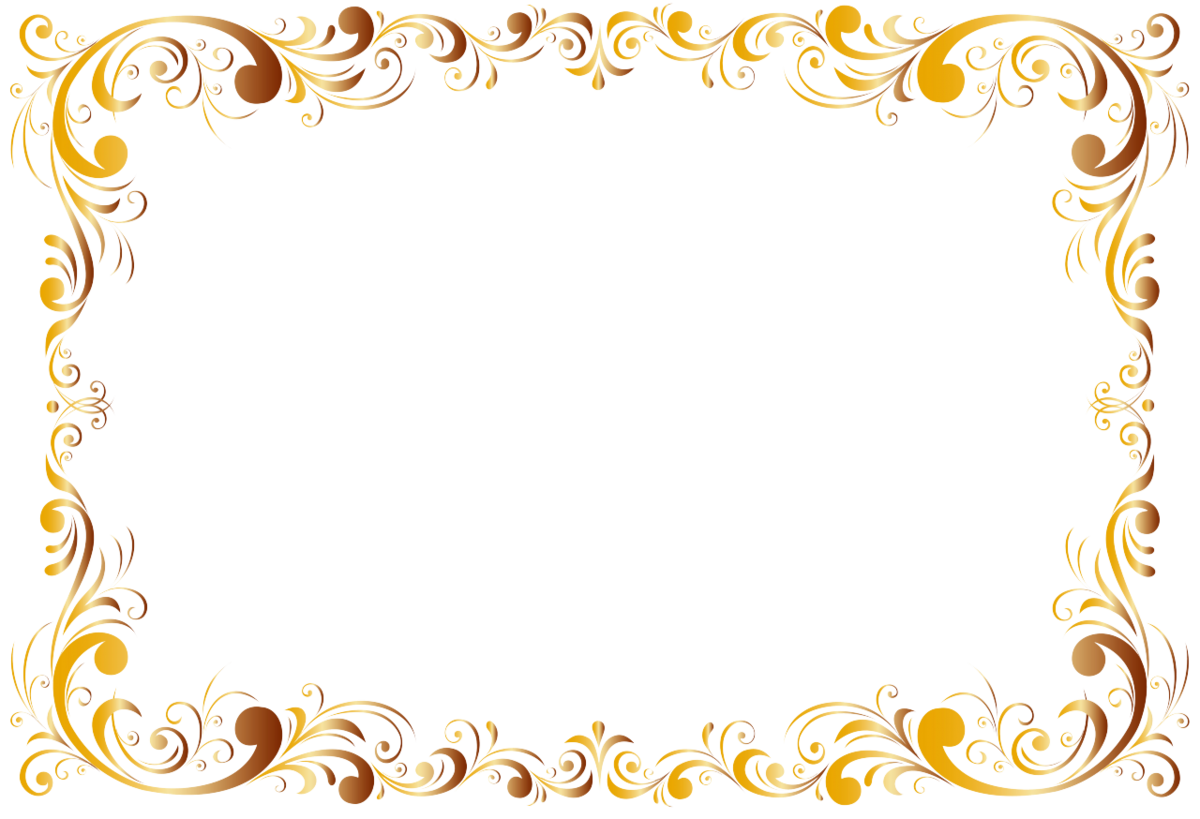 Продуктивная деятельность: рисование «Матрёшкины наряды»
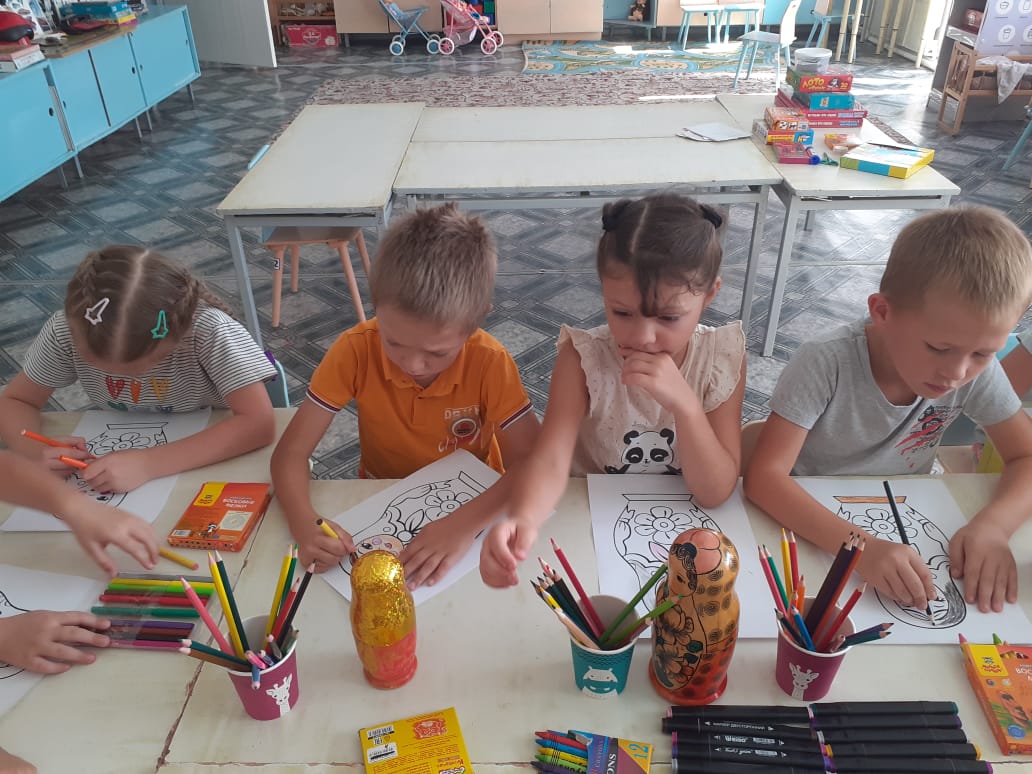 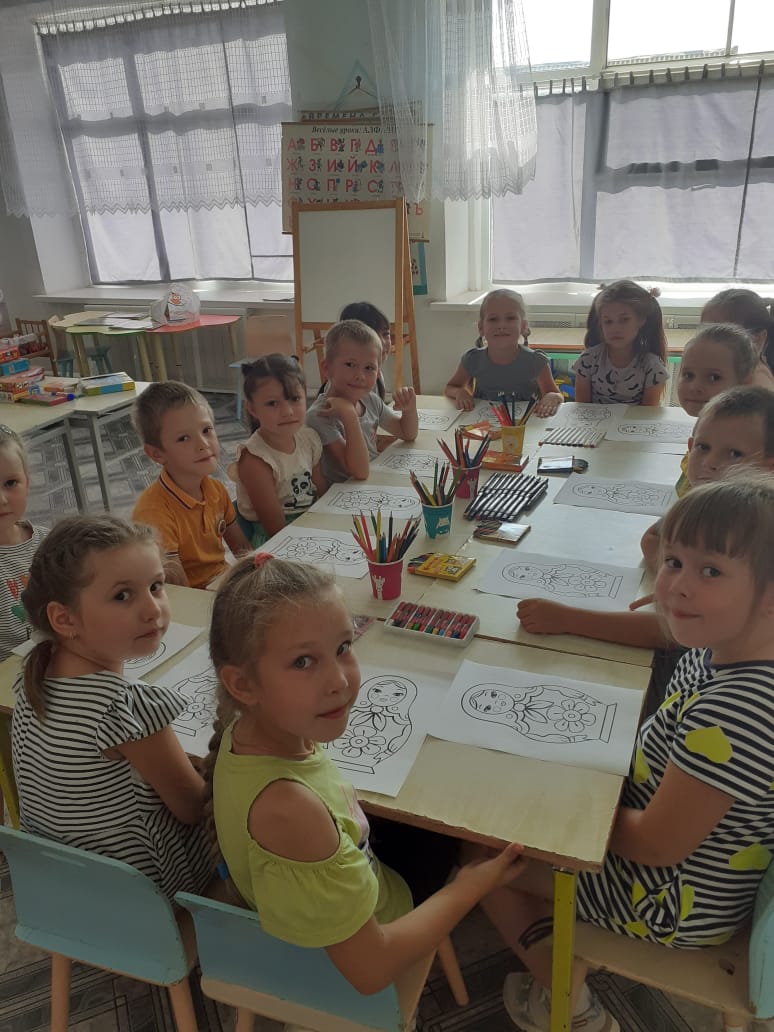 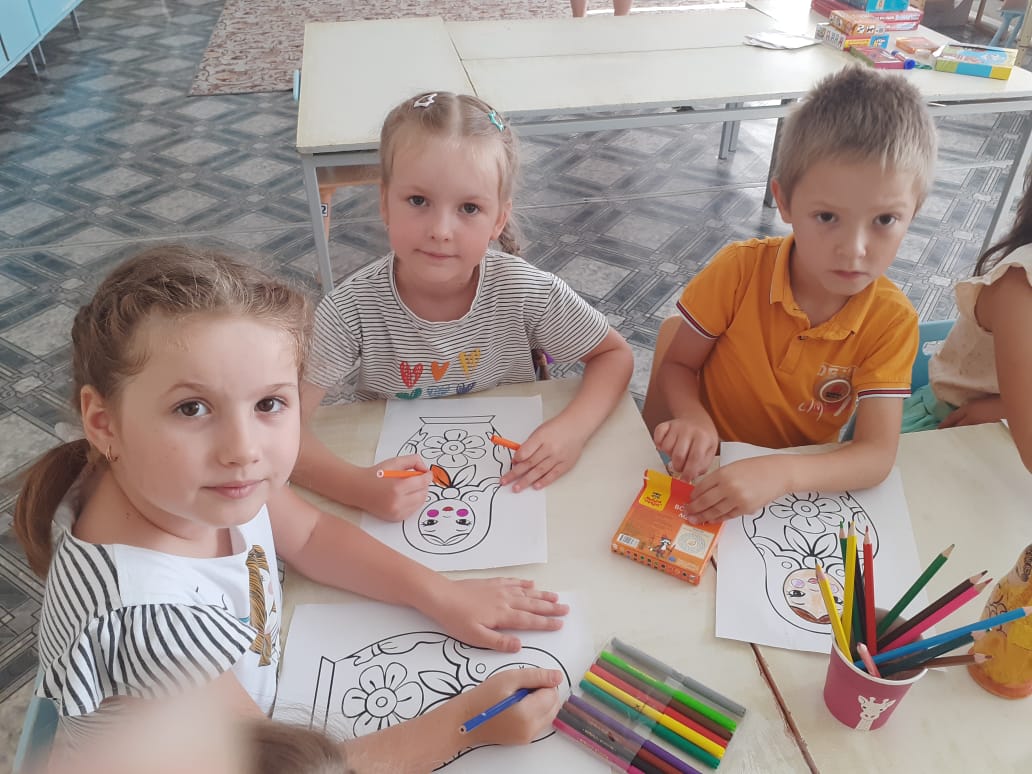 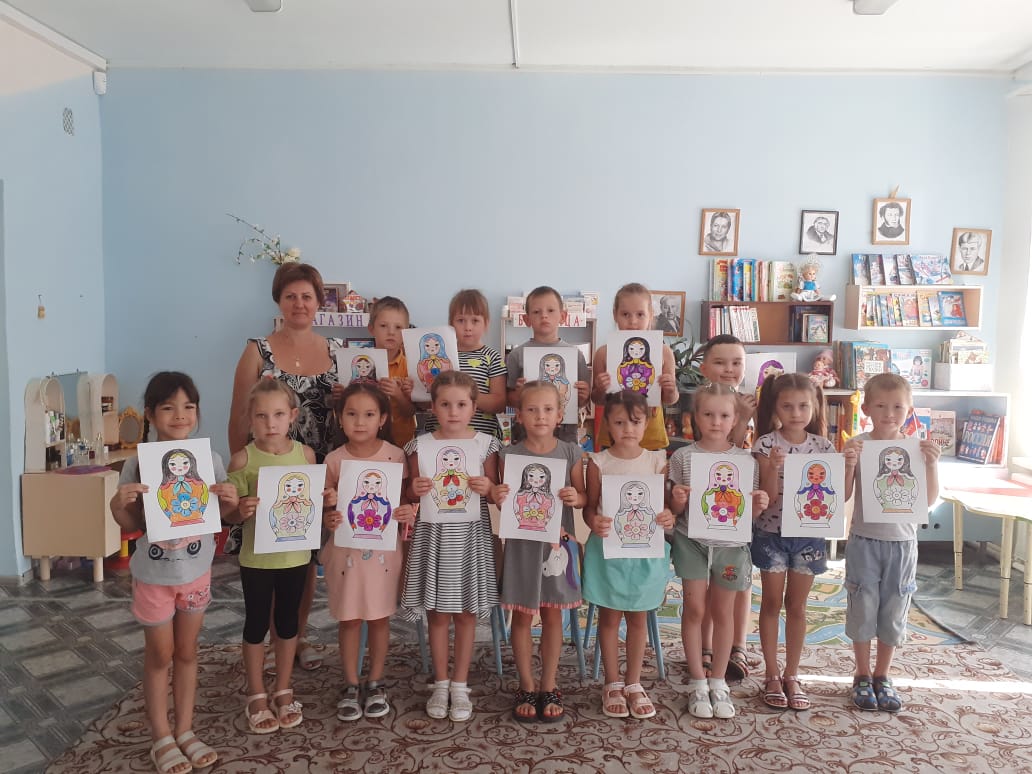 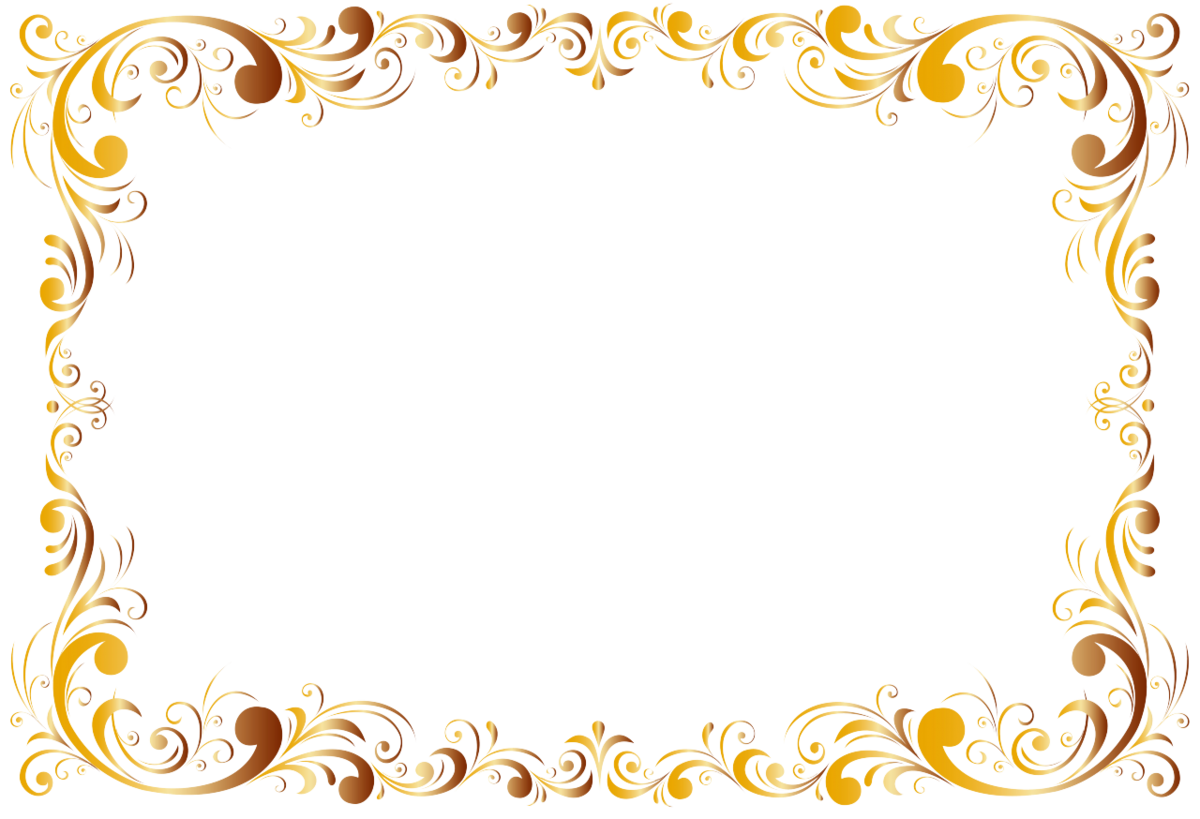 Рисование: «Наряд для матрёшки (по мотивам гжельской росписи)»
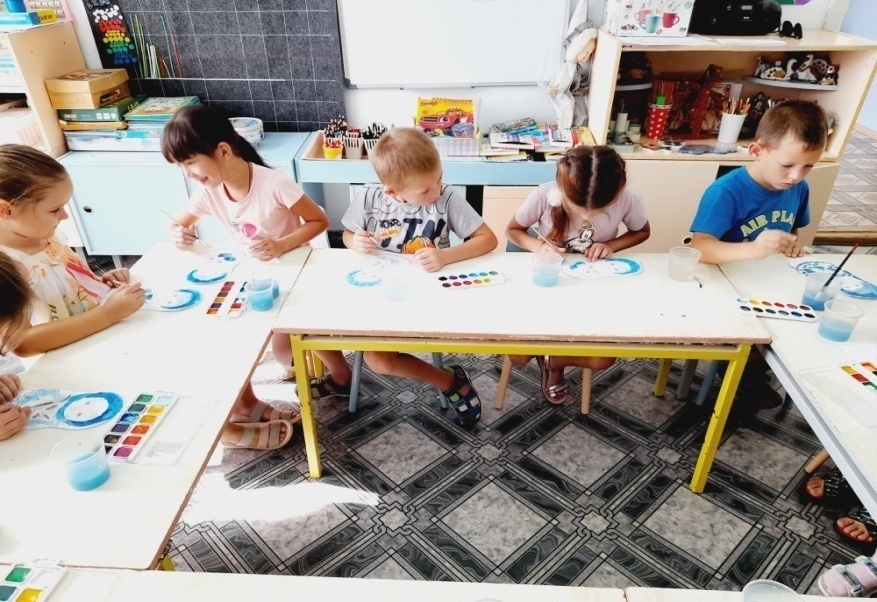 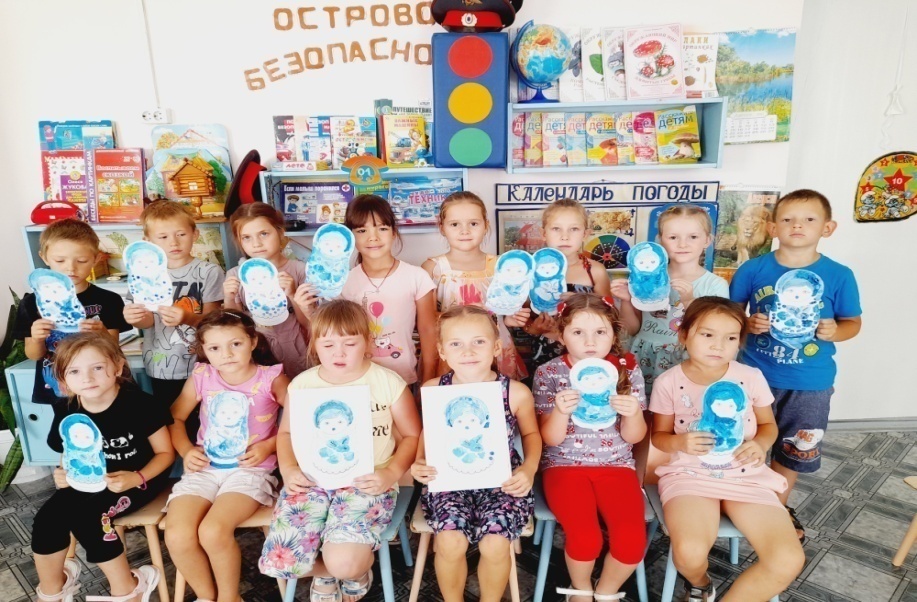 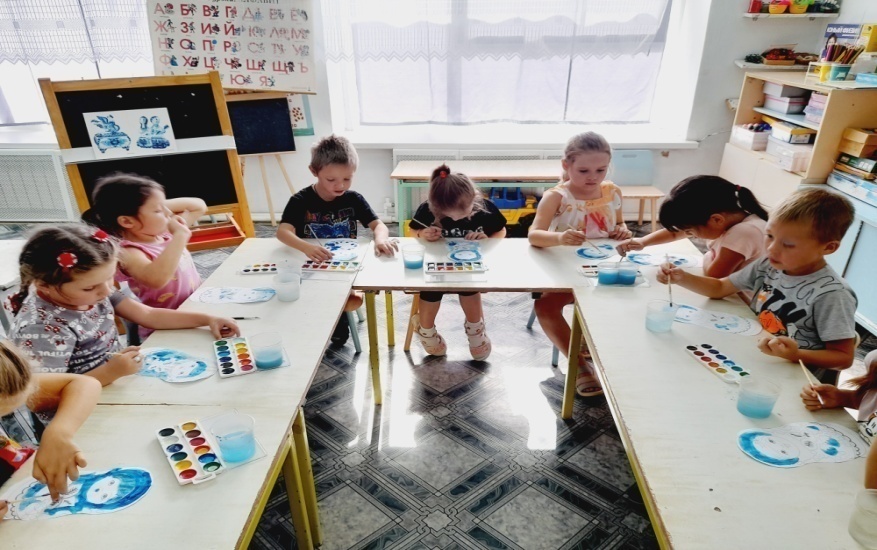 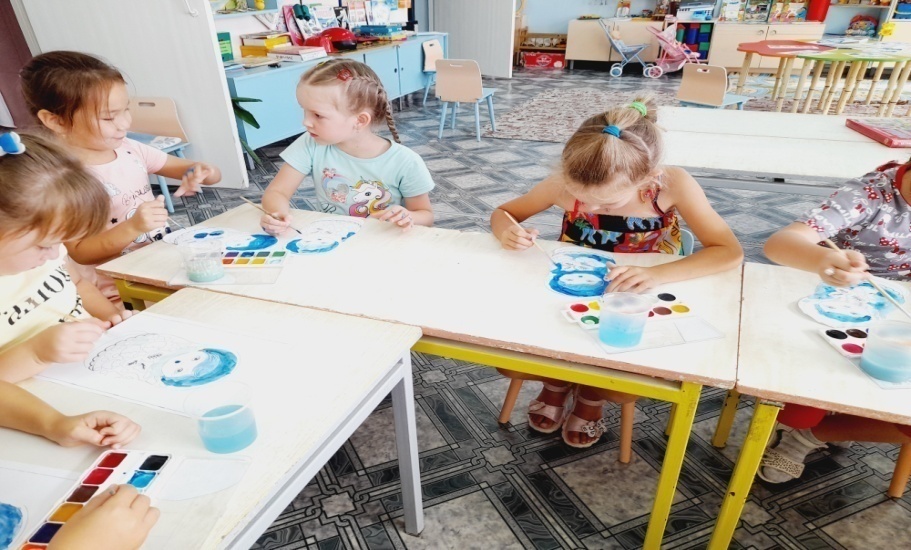 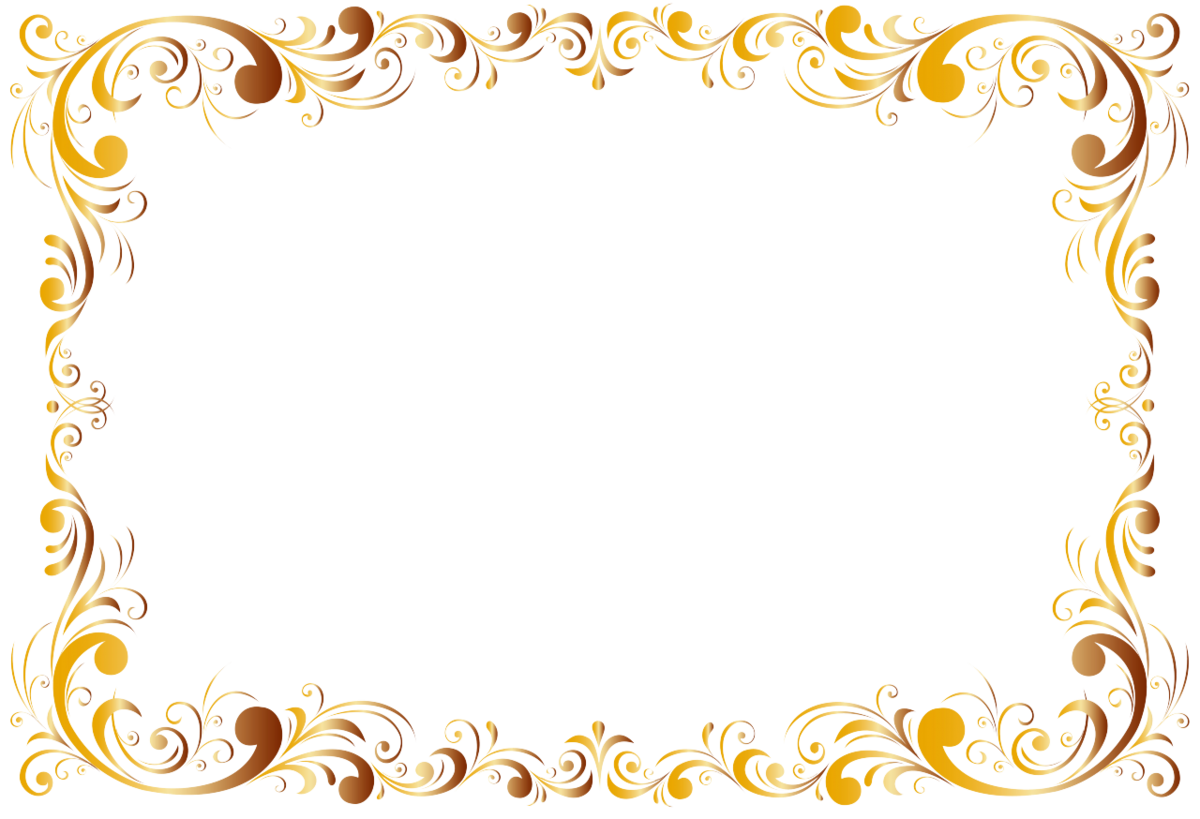 Аппликация  и ручной труд «Русская красавица- матрёшка»
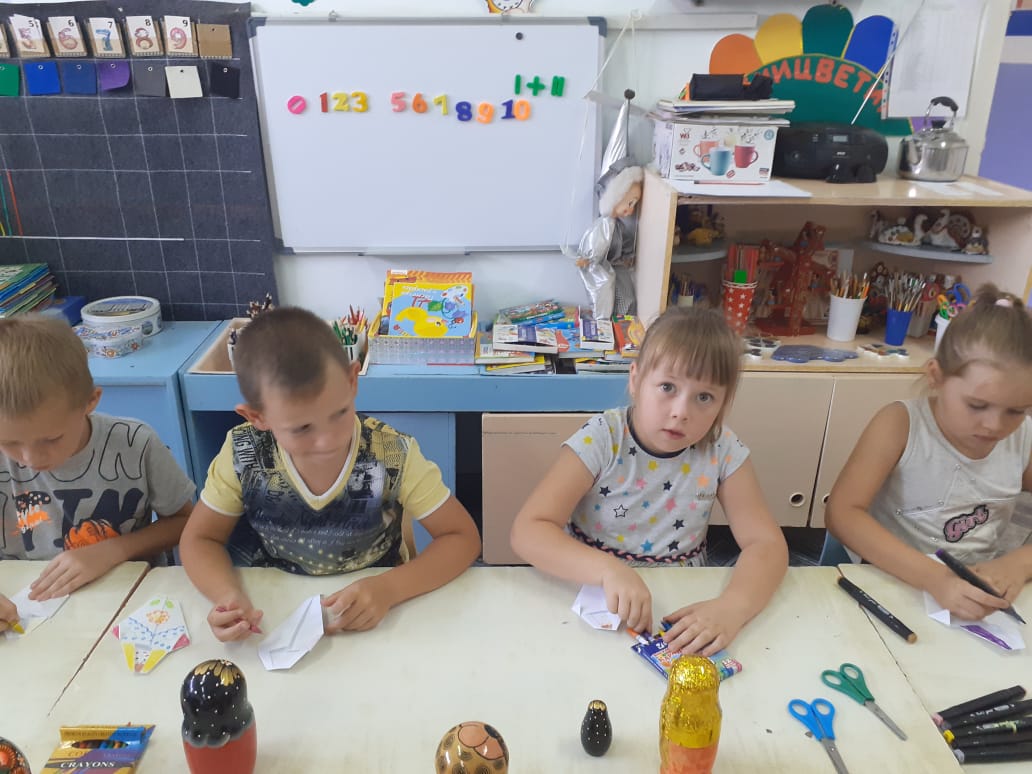 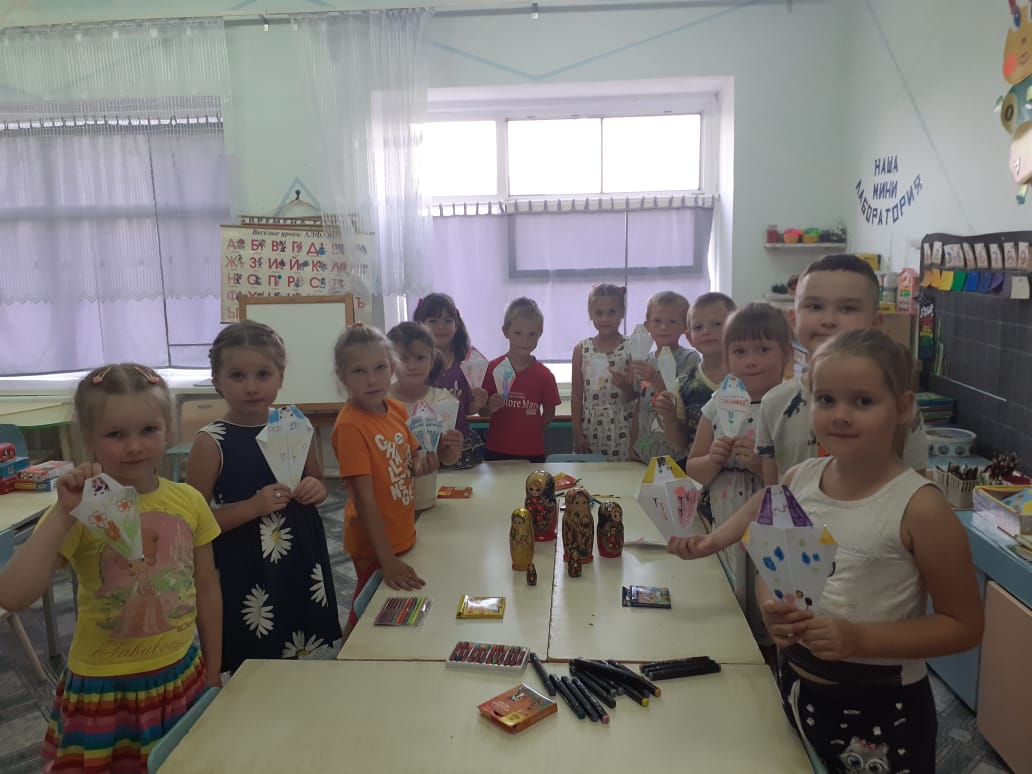 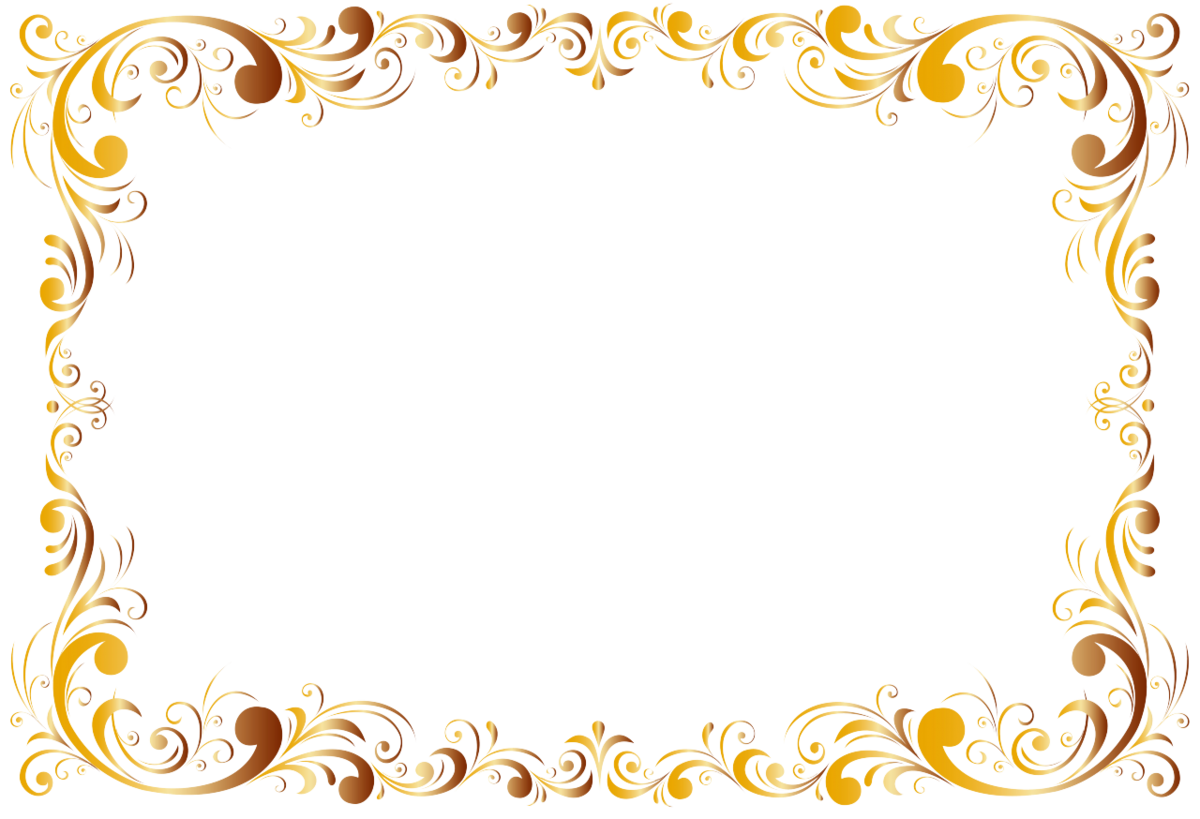 Лепка «Народная игрушка - матрёшка»
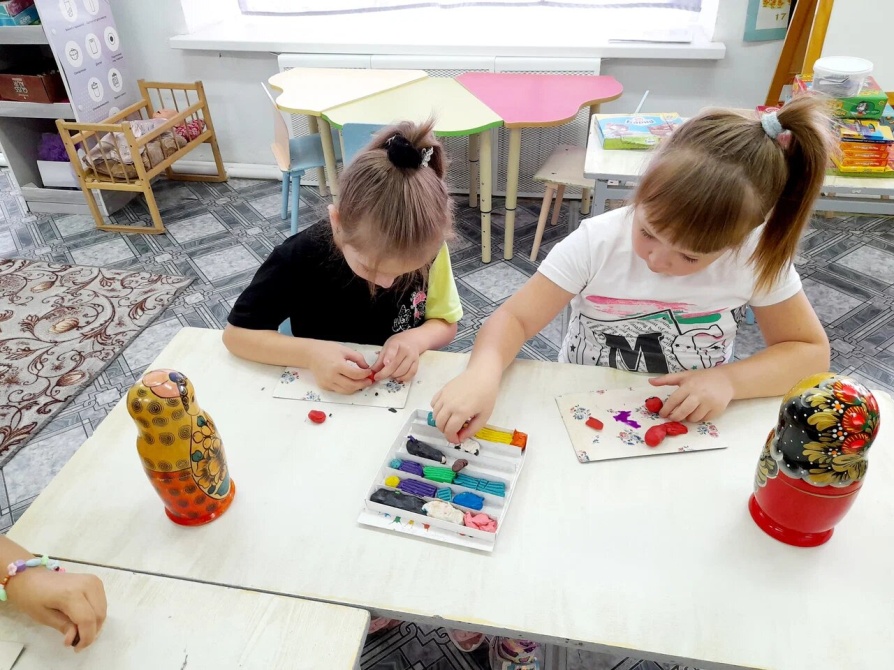 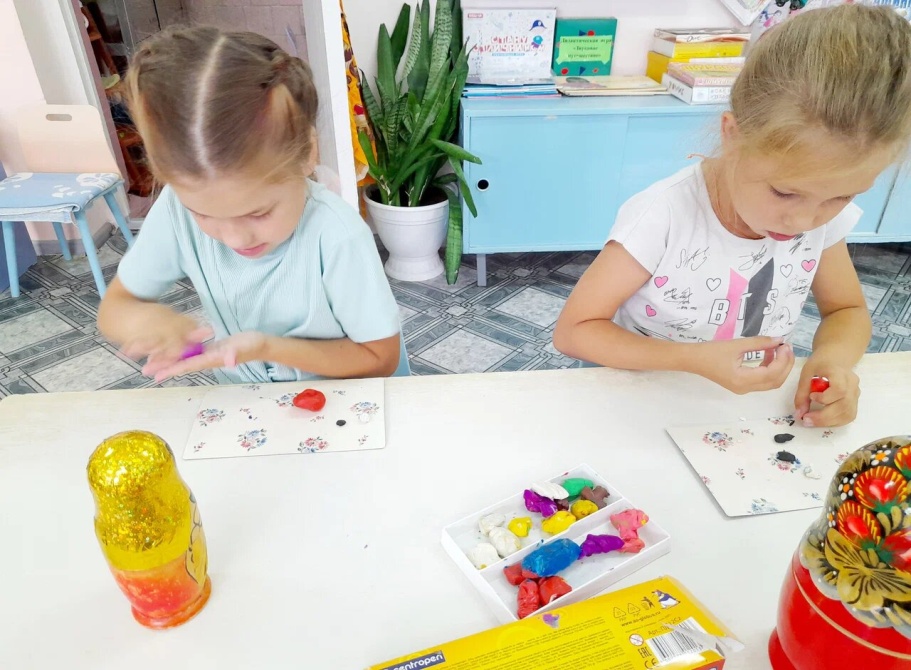 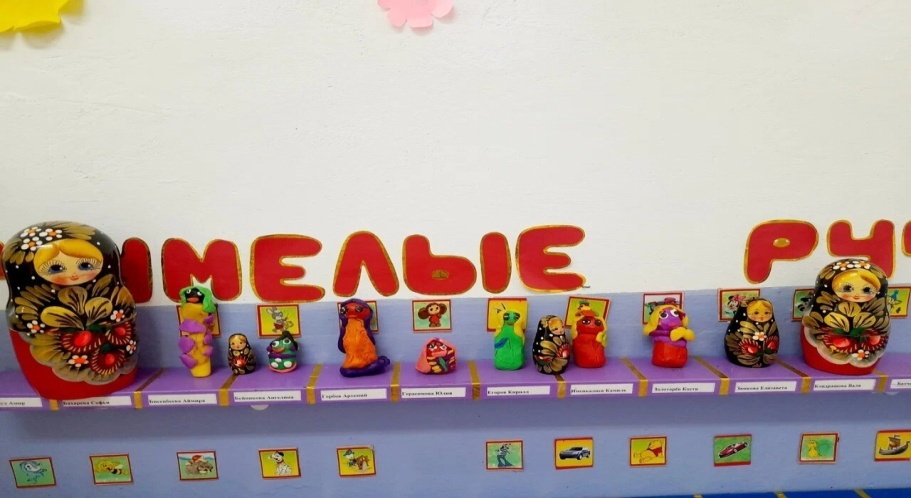 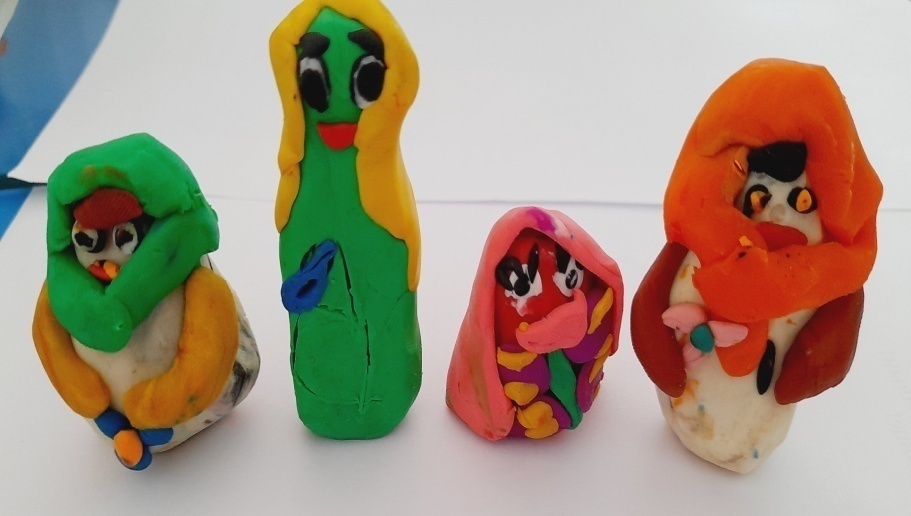 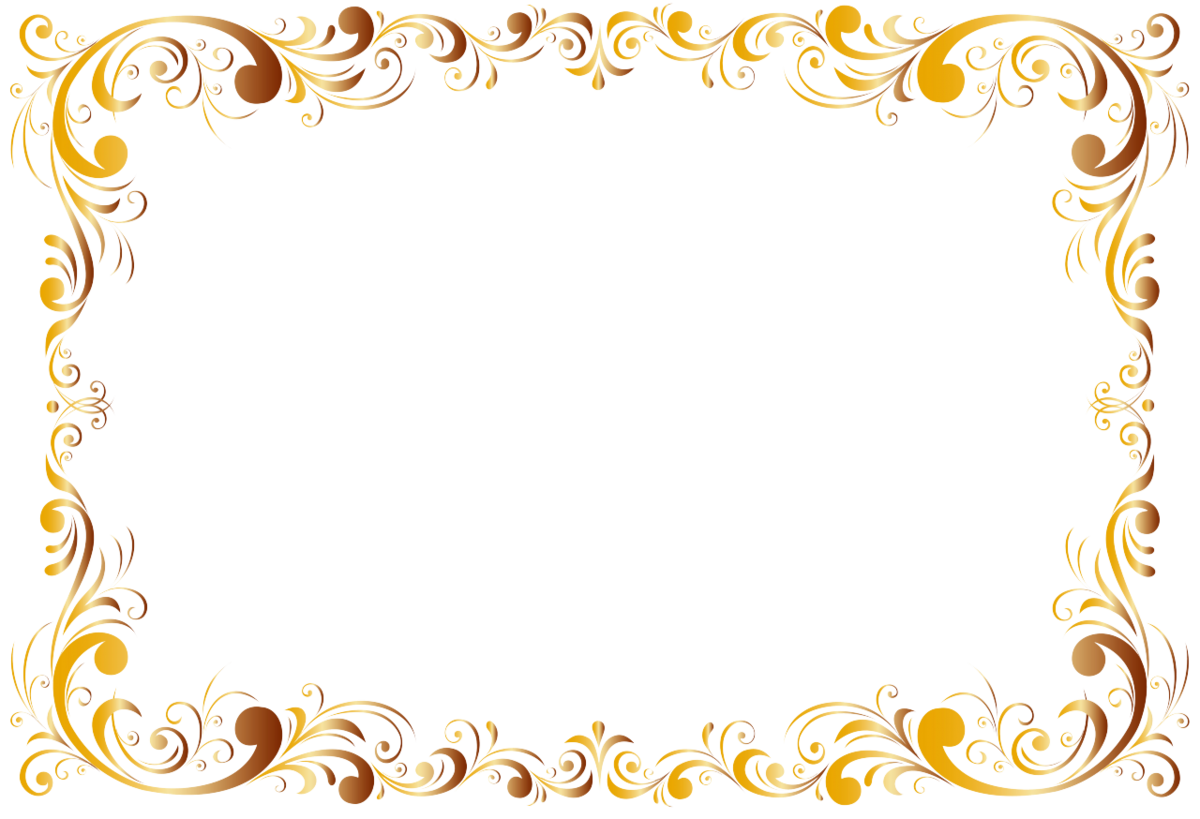 Конструирование «Терем для матрёшки».
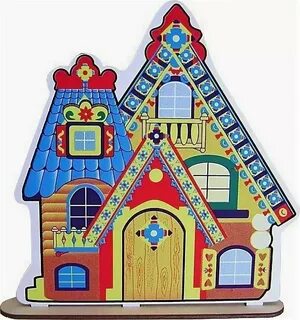 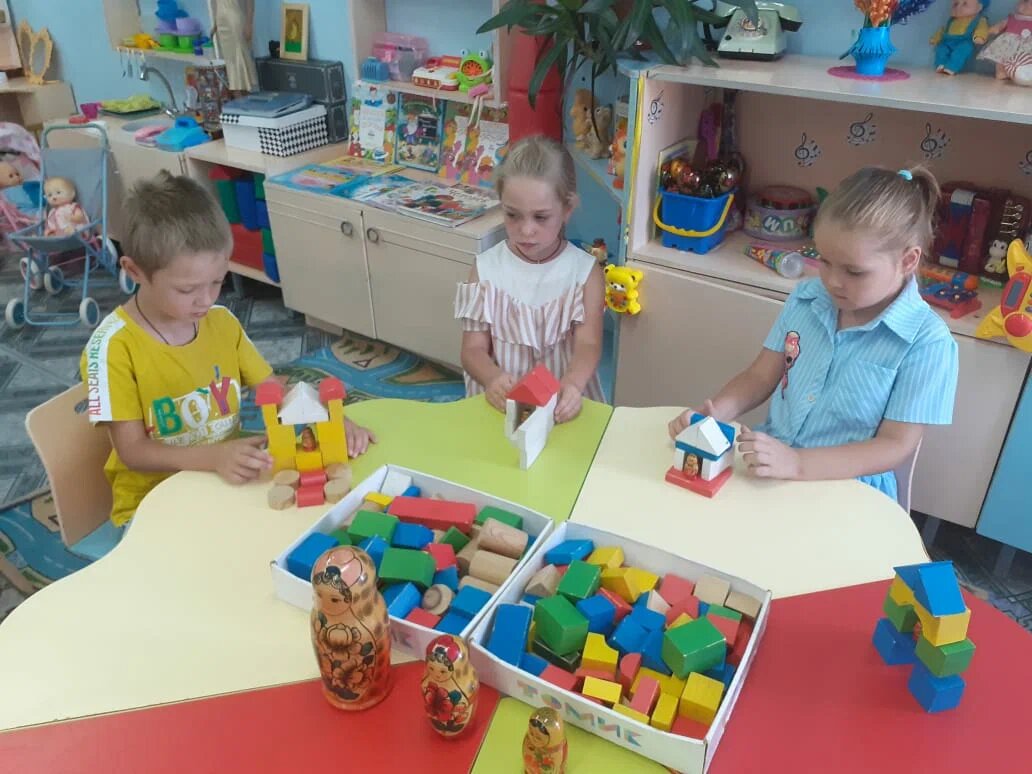 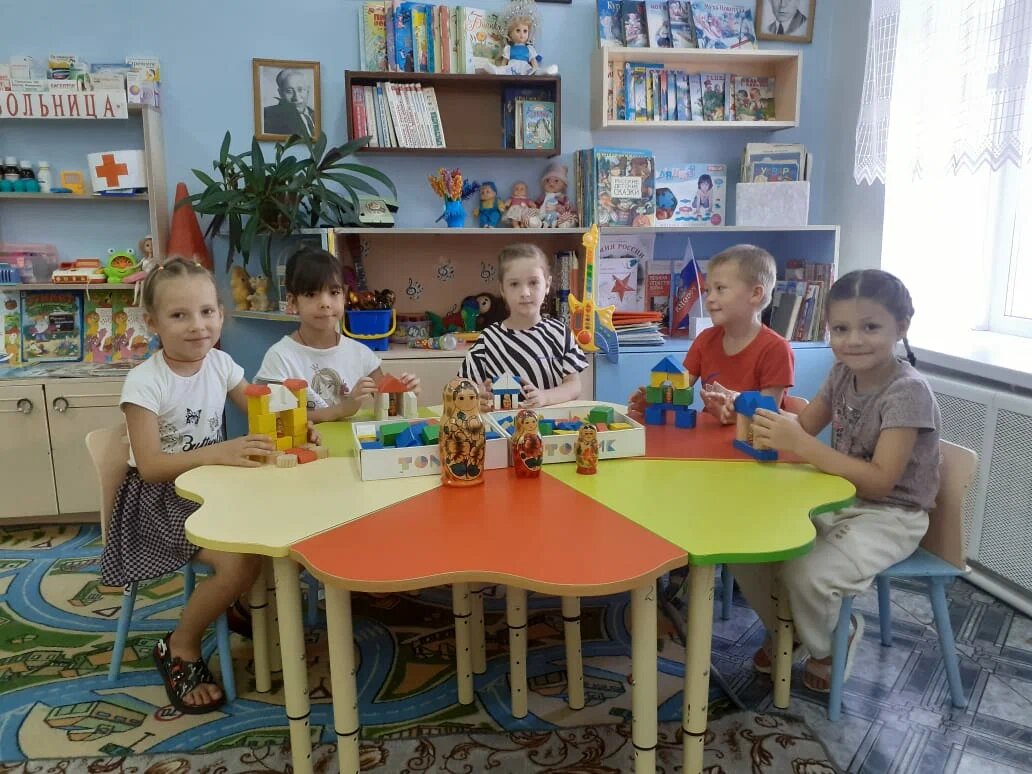 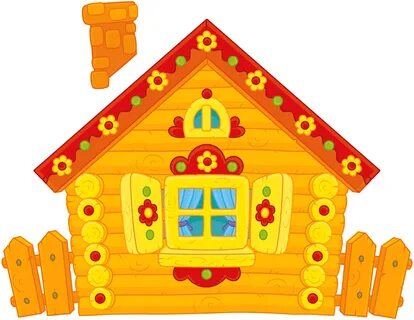 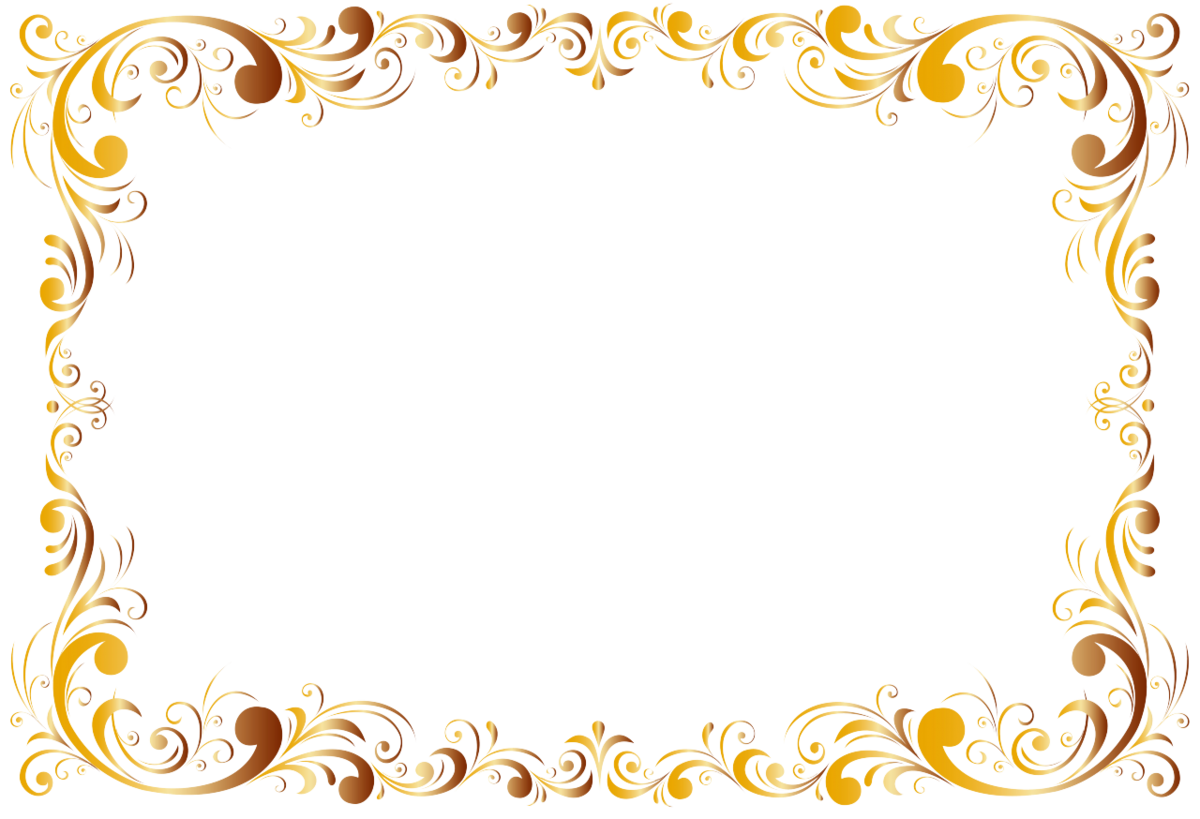 Консультация для родителей на тему «Русская матрёшка – потенциал развития ребёнка».
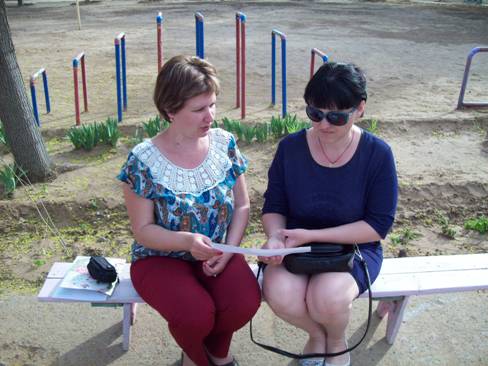 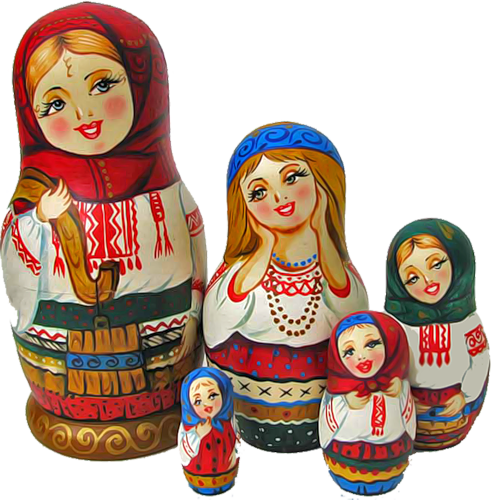 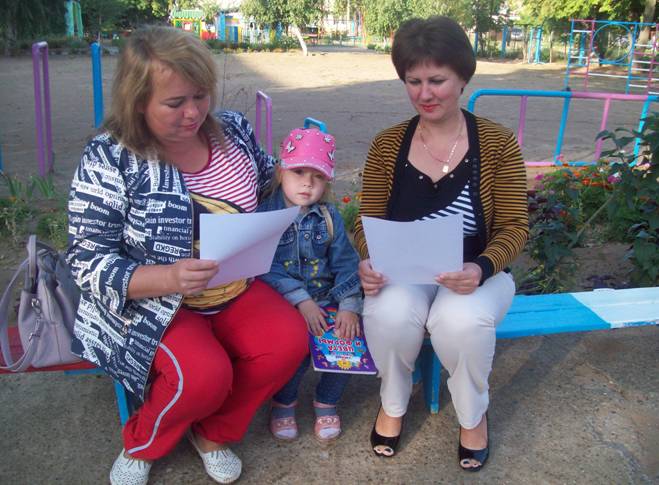 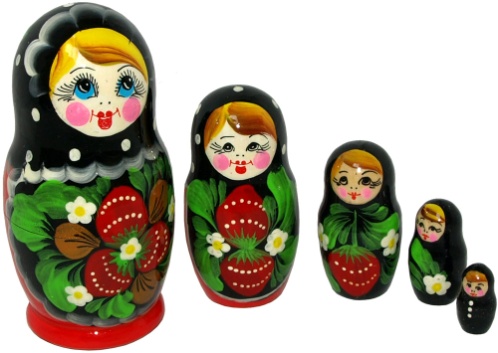 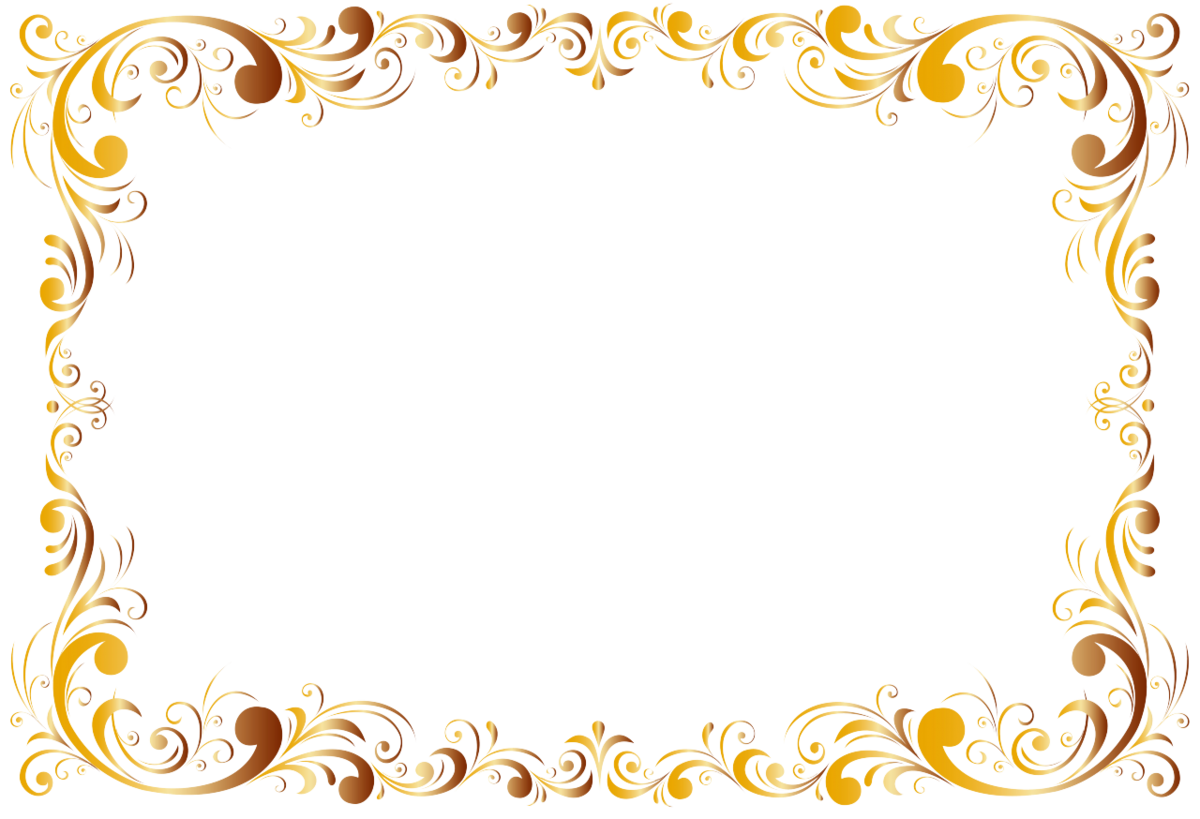 Участие  в районном  литературно-художественном конкурсе «С именем Шолохова».
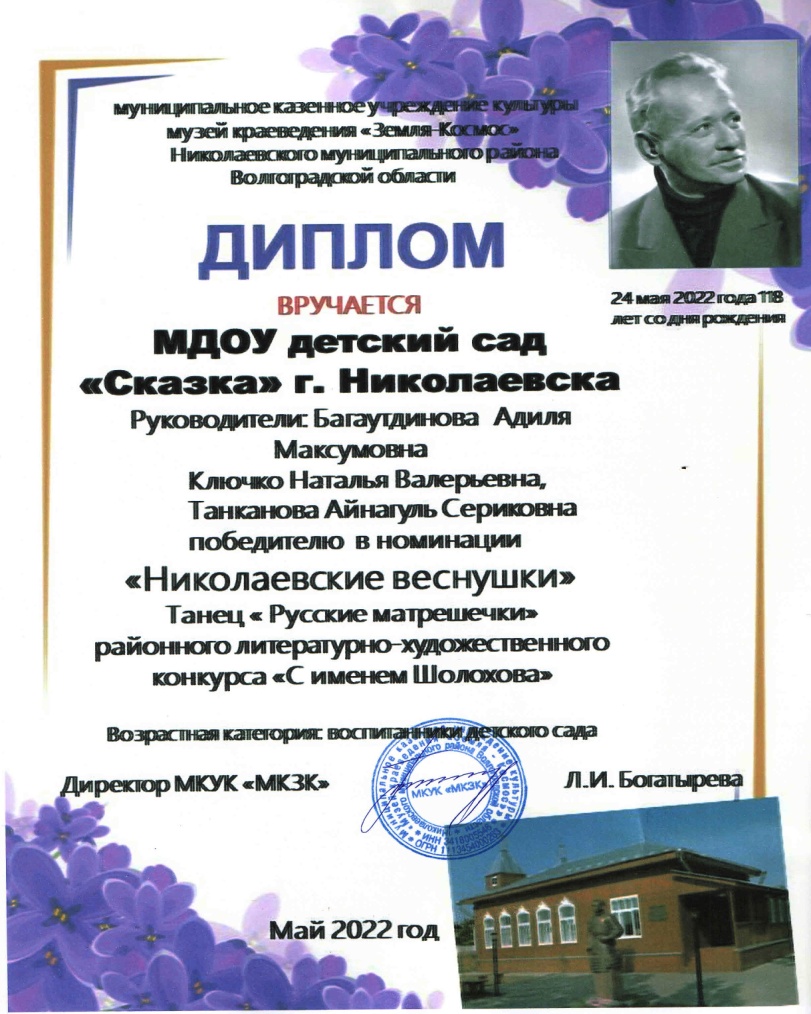 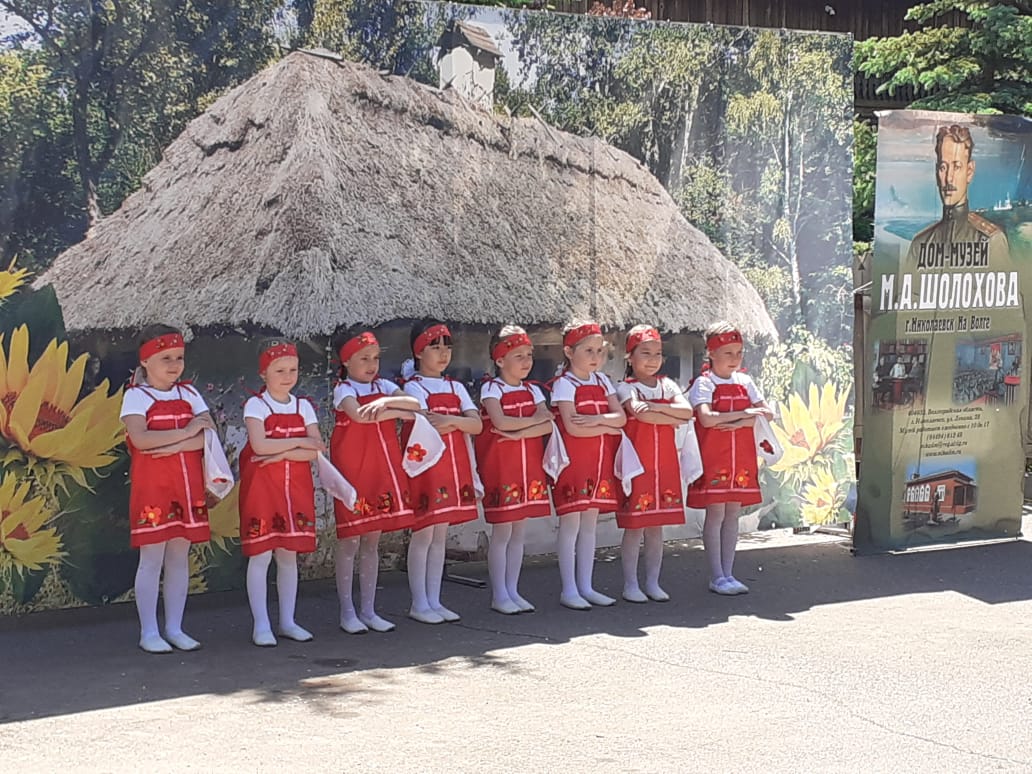 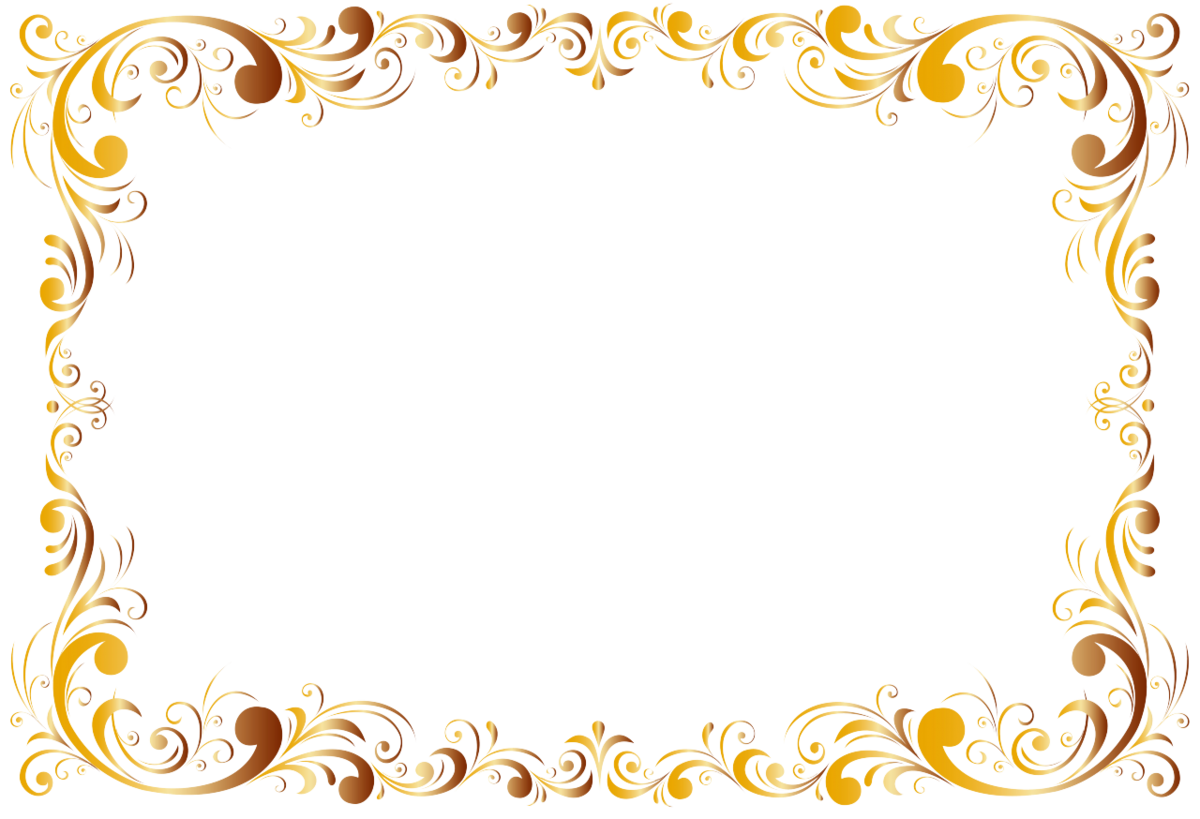 Участие в VI районном фестивале ансамблей народного,
современного, эстрадного, бального танца “Волна”,
посвящённого Международному дню танца. (танец «Русские матрешечки»).
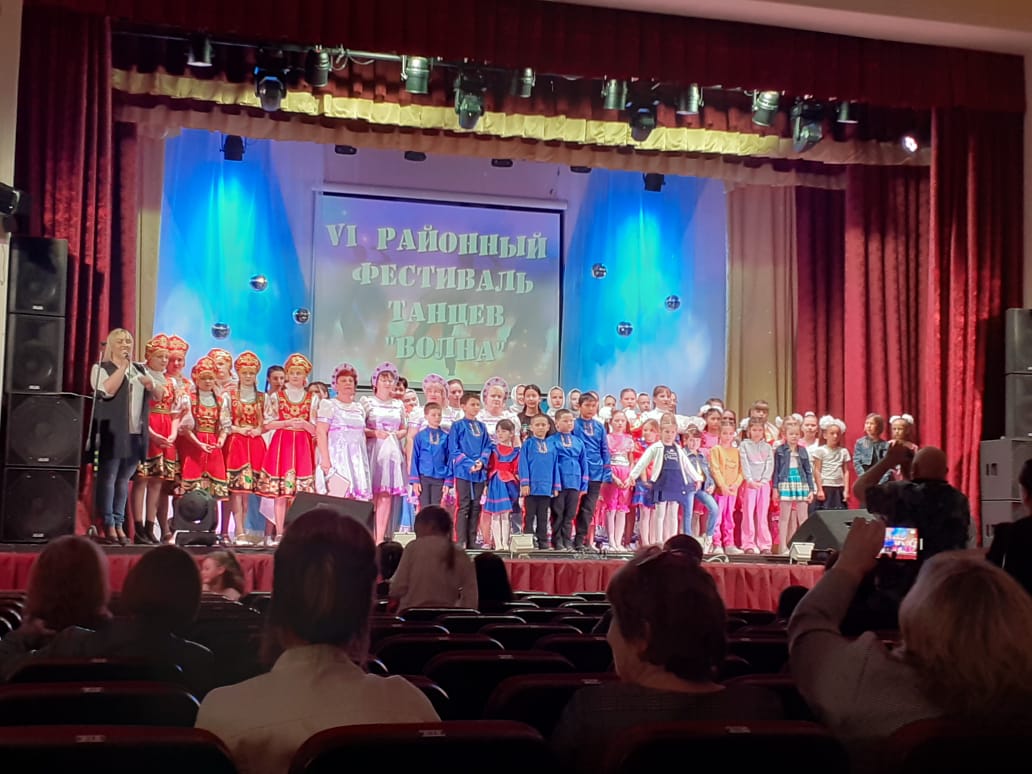 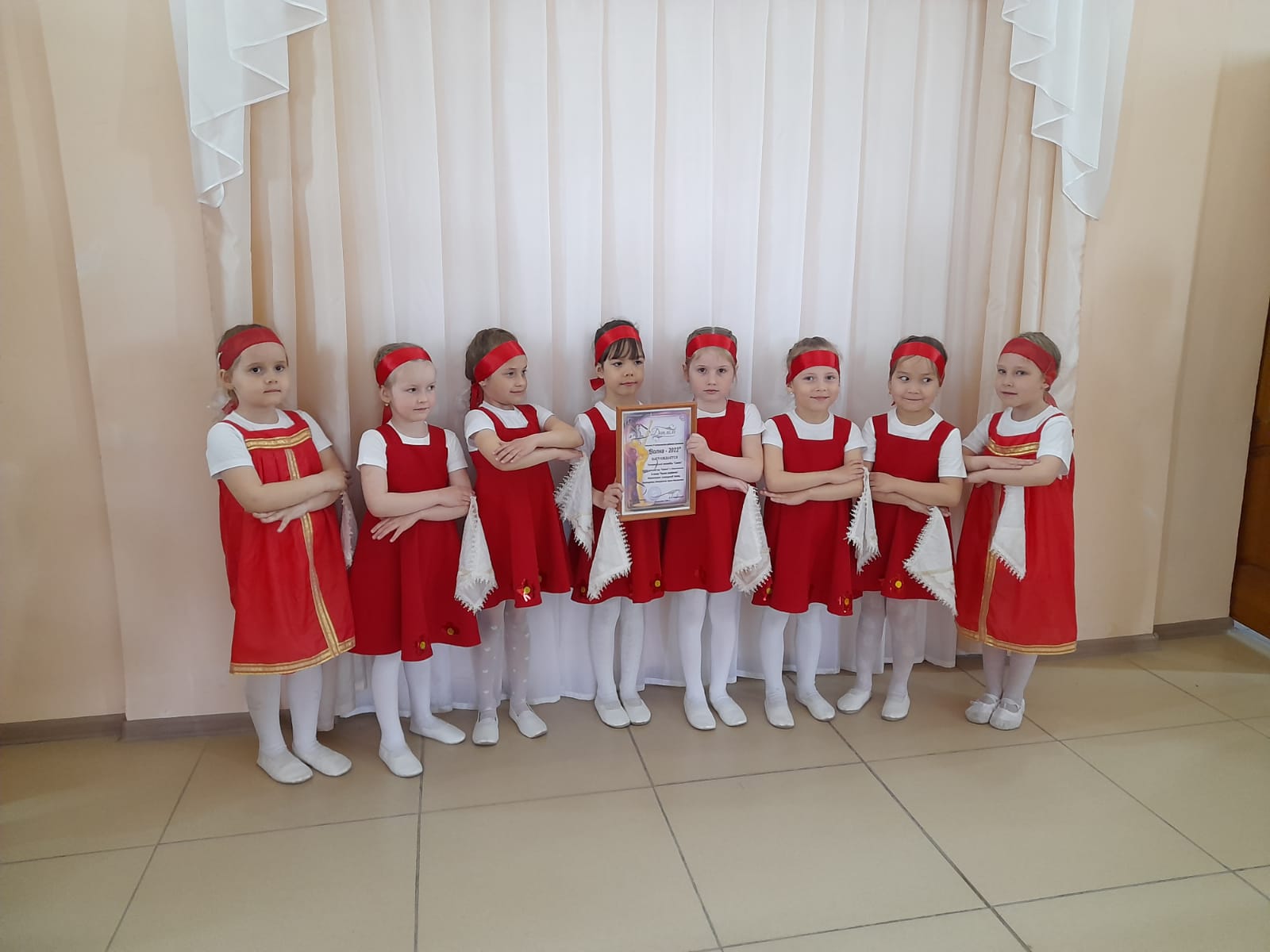 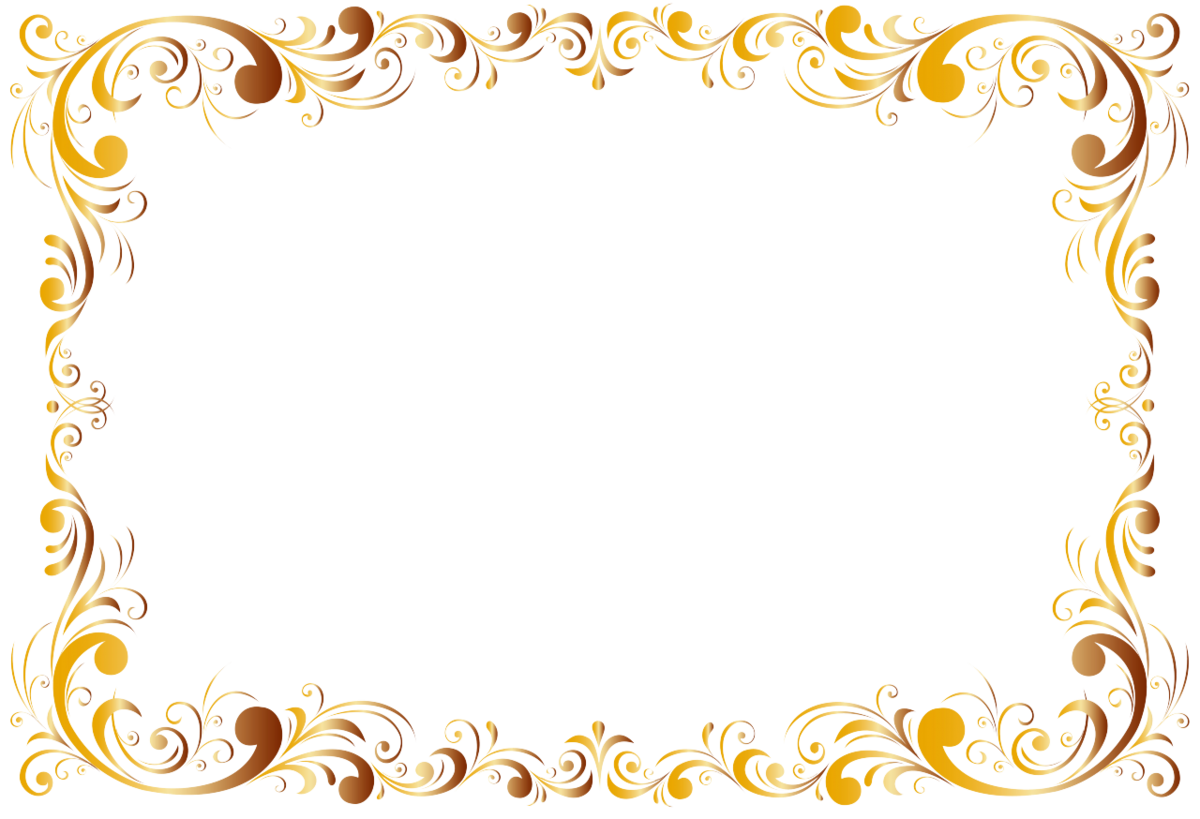 Сотрудничество в домом – музеем им.М.А.Шолохова
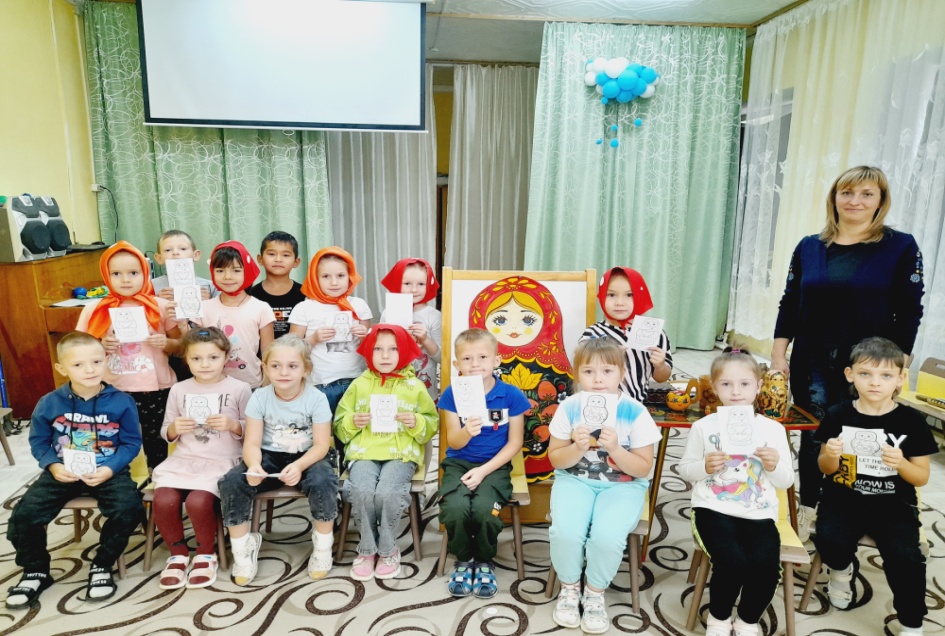 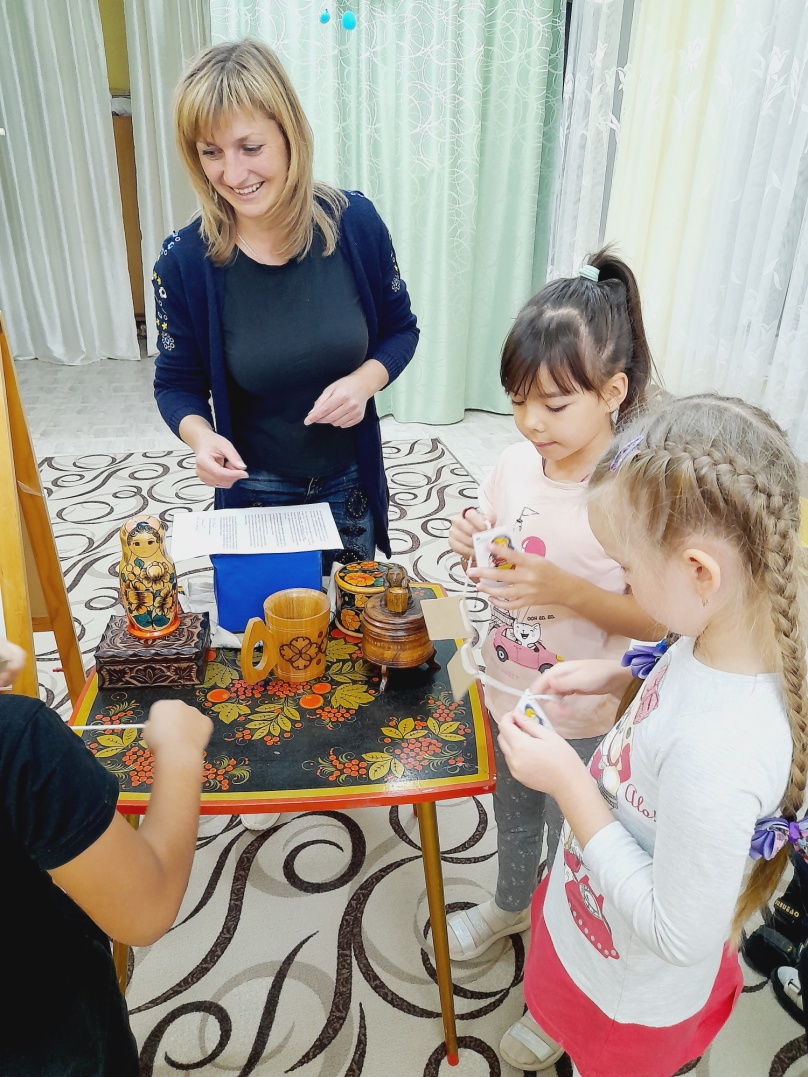 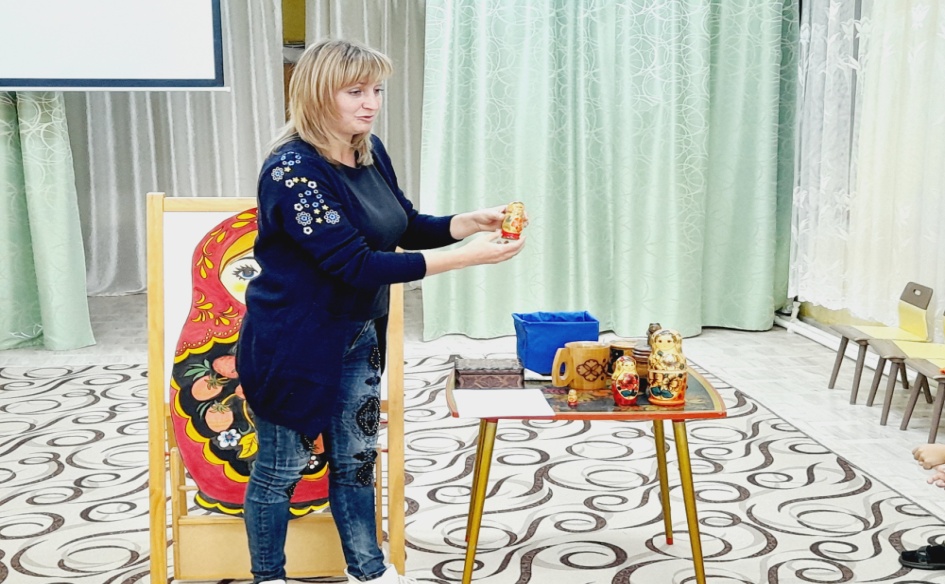 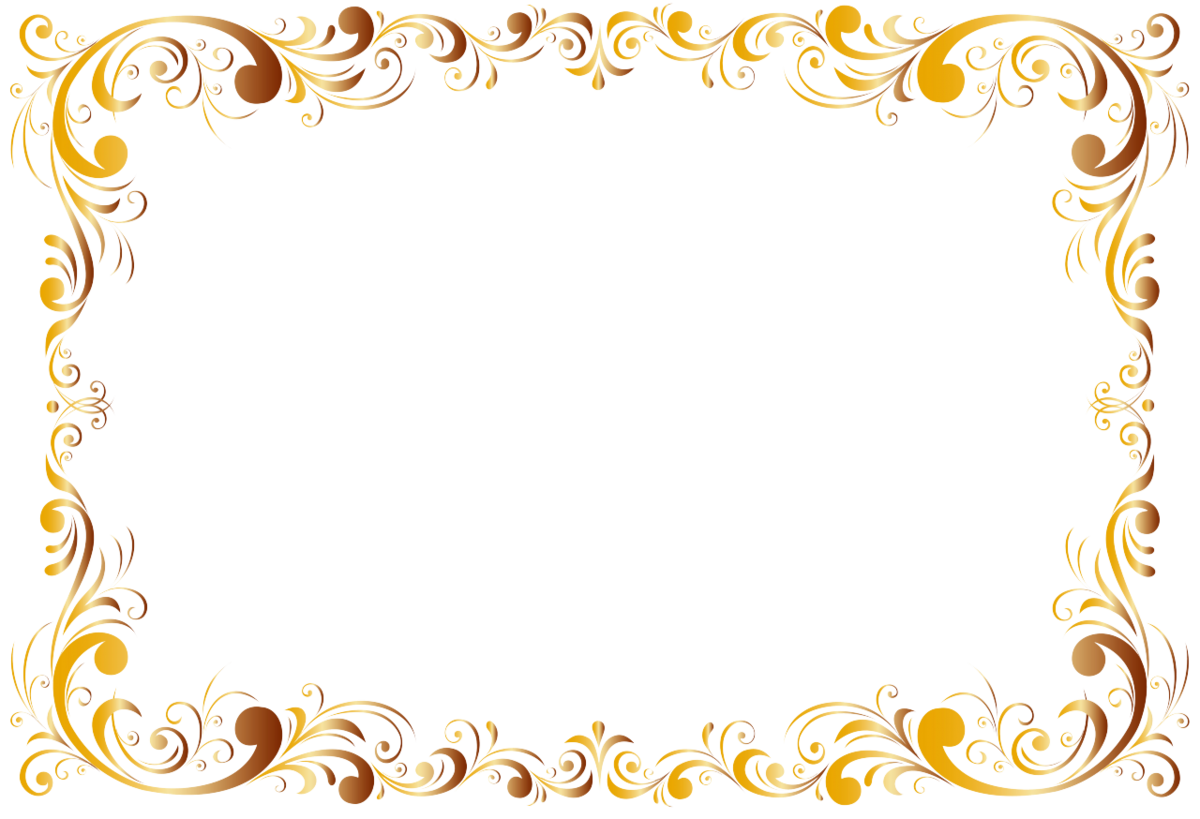 Сотрудничество в домом – музеем им.М.А.Шолохова
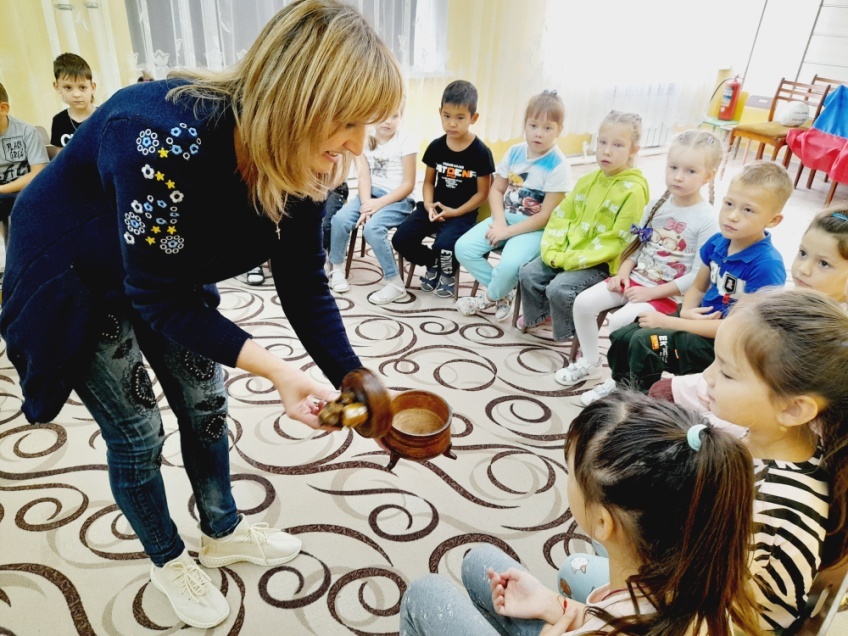 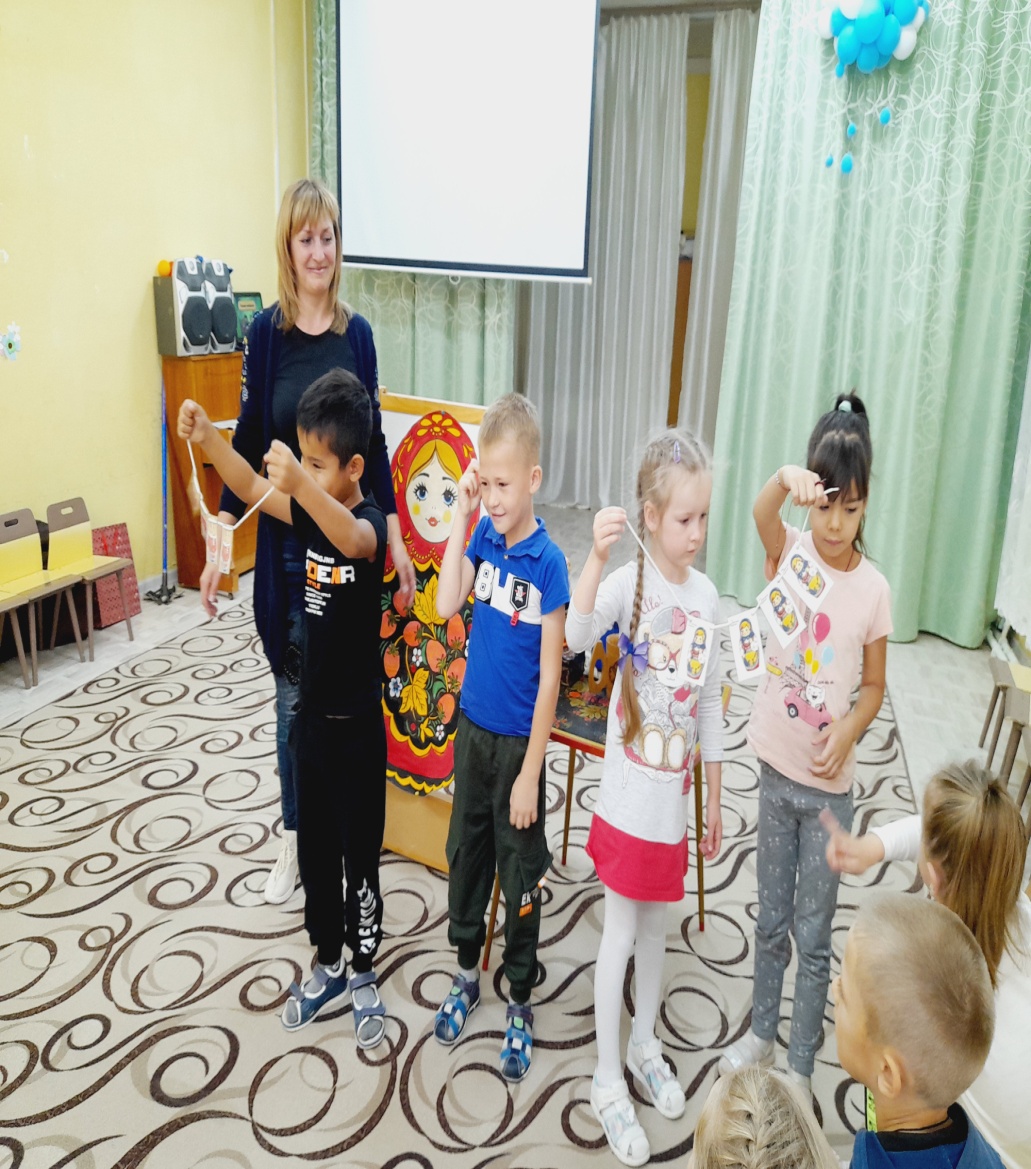 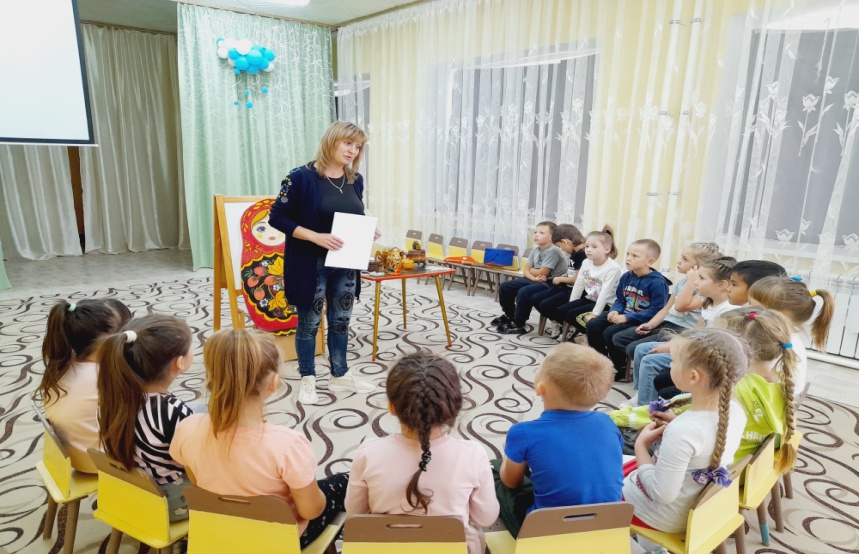 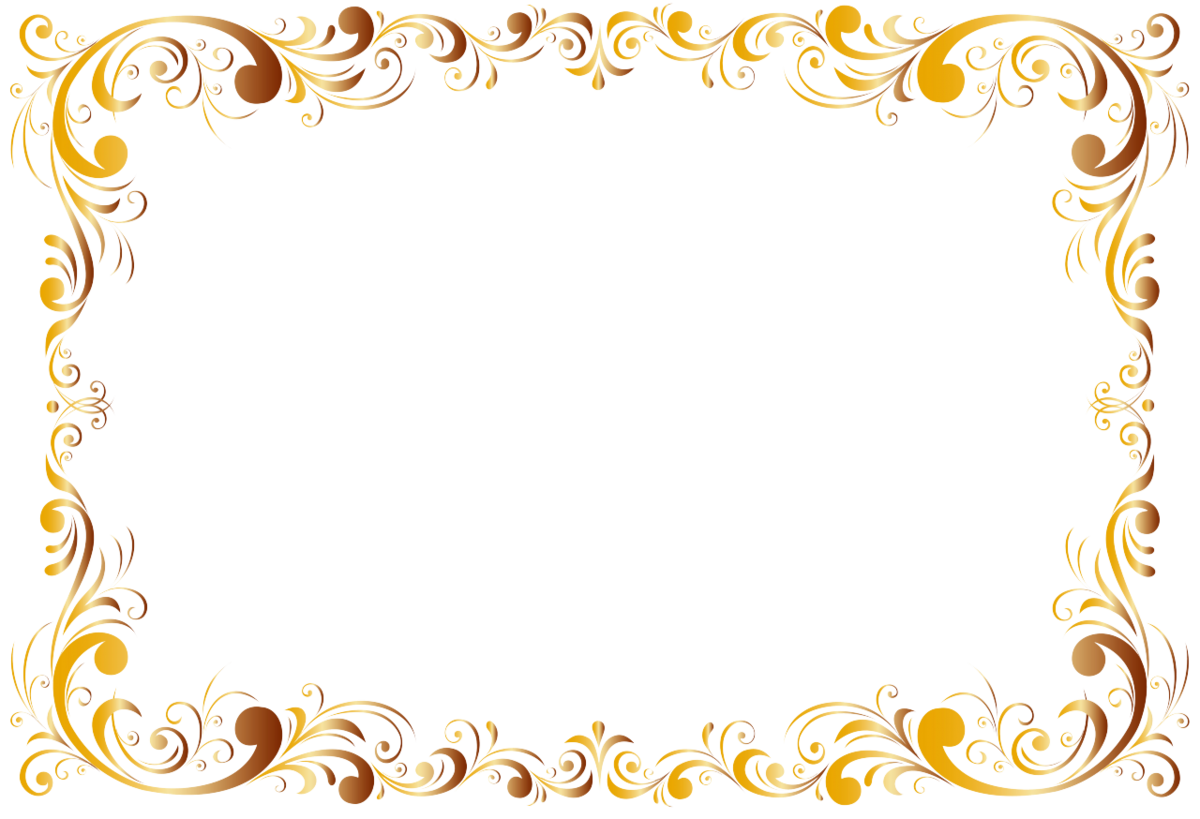 Создание мини- музея «Народная игрушка –матрёшка»
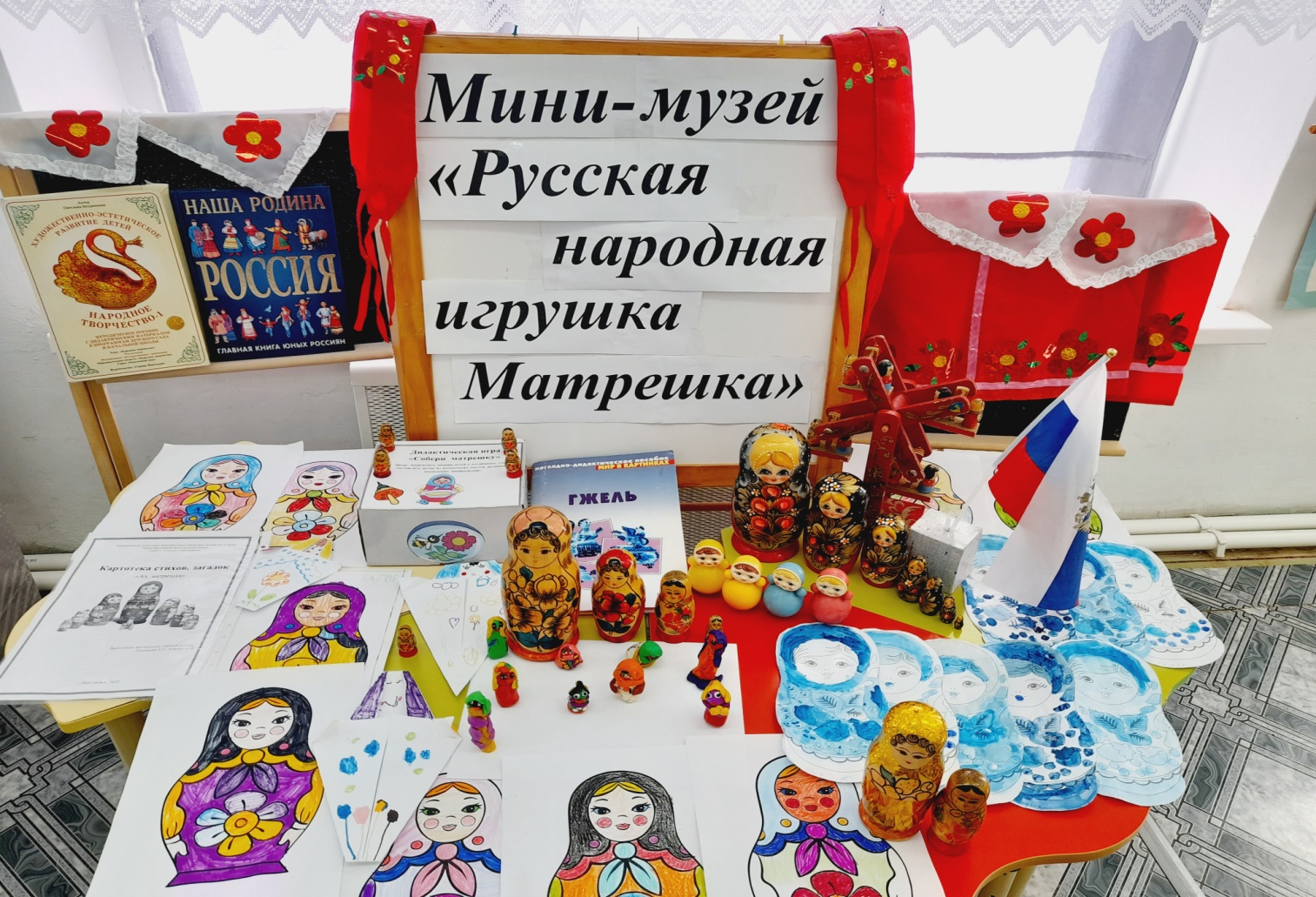 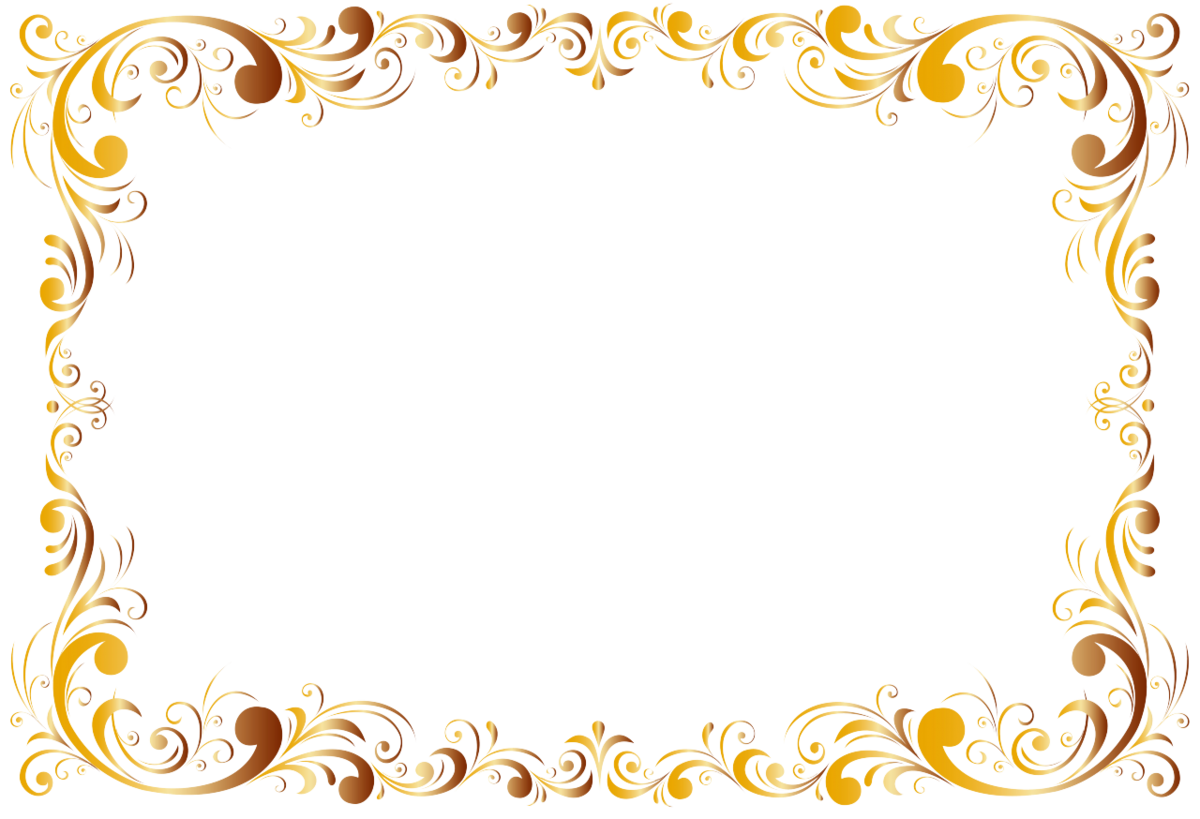 Создание мини- музея «Народная игрушка –матрёшка»
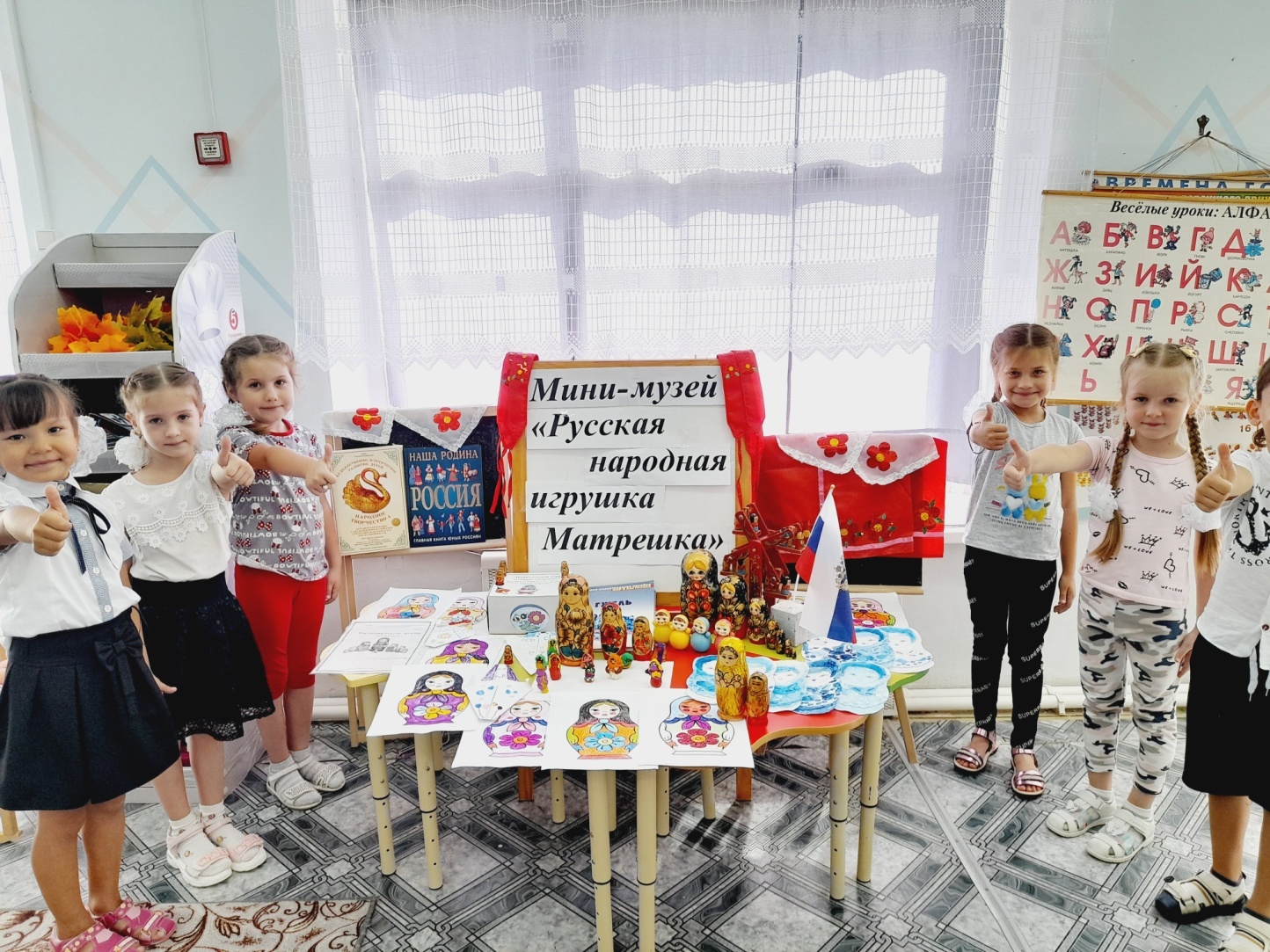 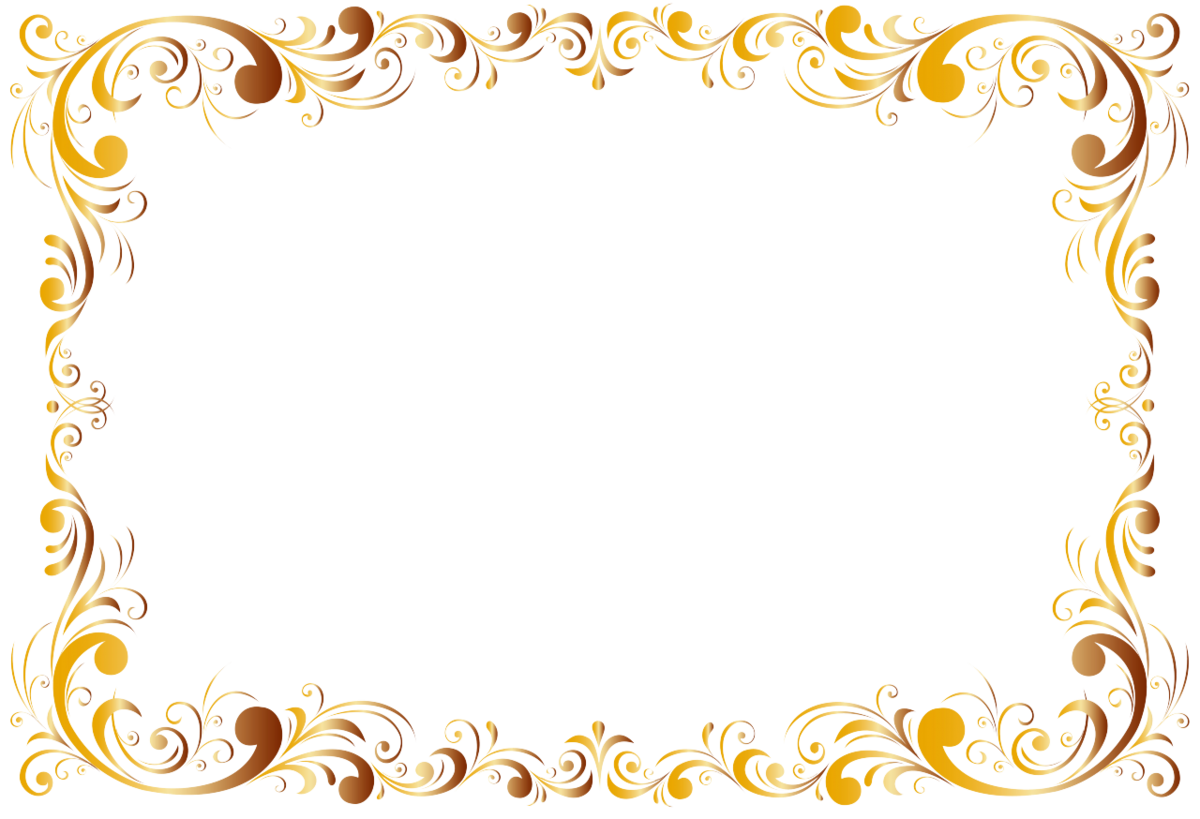 Итог проекта
В заключении нашей работы над проектом, хочется сказать, что мы достигли цели проекта.
1. У детей повысился познавательный интерес к русскому народному искусству - игрушке матрёшке, расширились представления об этом народном промысле, истории его возникновения.
2. Дошкольники умеют передавать простейшие элементы росписи различных видов матрёшек.
3. Прослеживается положительная динамика овладения детьми познавательными, речевыми умениями и навыками. Пополнился словарный запас детей.
4. Каждый ребёнок был вовлечён в работу над проектом. Дети инициативны и самостоятельны в придумывании сказок, рассказов, пользуются разнообразными средствами выразительности, с удовольствием читают стихи о матрёшке, исполняют частушки.
5. Родители стали активными участниками проекта.
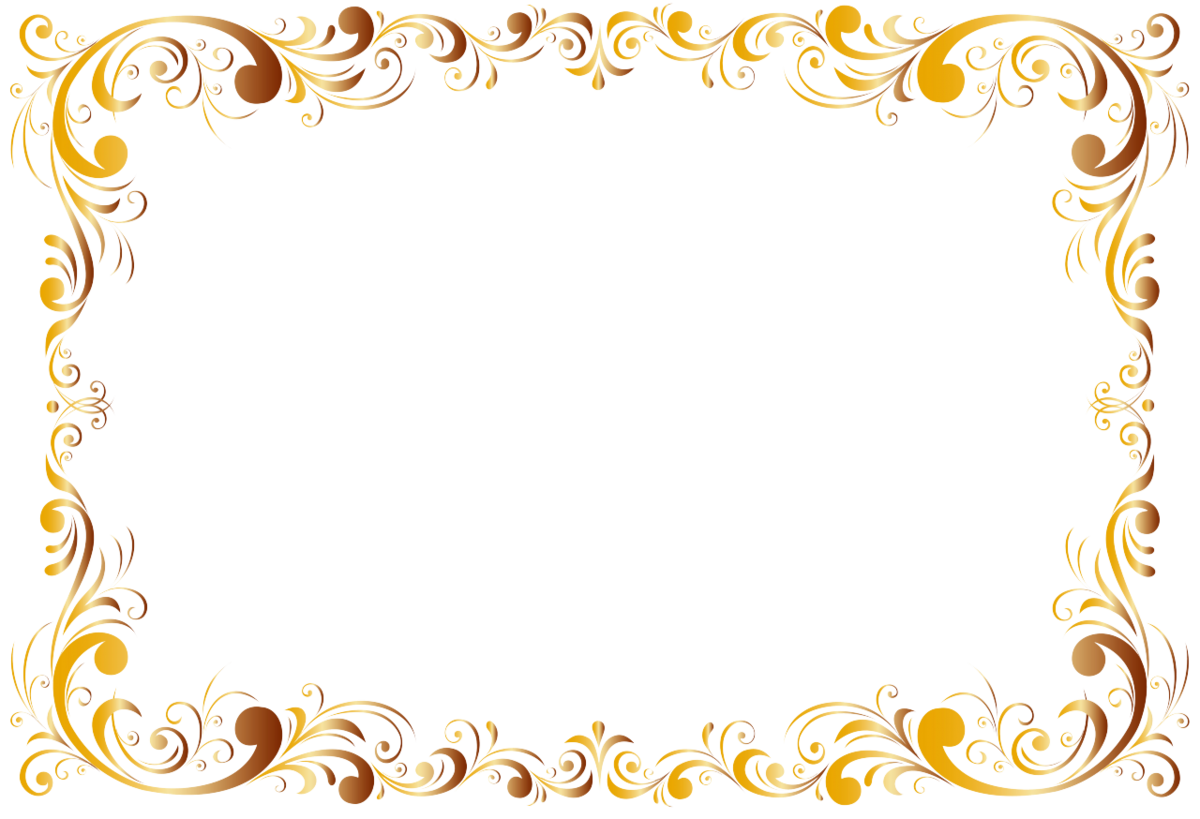 Продукт проектной деятельности:
Выставка детских работ (рисунков, аппликаций, поделок).
Создание  и оформление картотеки стихов и загадок «Ах, матрёшка».
3. Участие в VI районном фестивале ансамблей народного,
современного, эстрадного, бального танца “Волна”,
посвящённого Международному дню танца. (танец «Русские матрёшечки»).
4. Участие в районном  литературно-художественном конкурсе «С именем Шолохова» с танцем «Русские матрёшечки».
5. Создание мини- музея  «Народная игрушка - Матрёшка».
6. Презентация проекта «Русская народная игрушка Матрёшка».